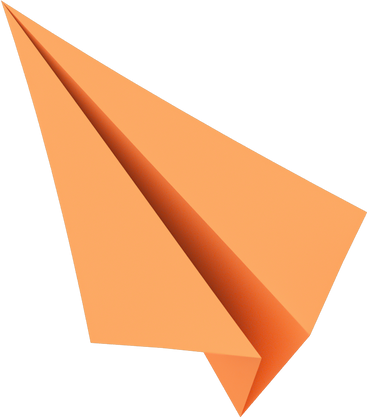 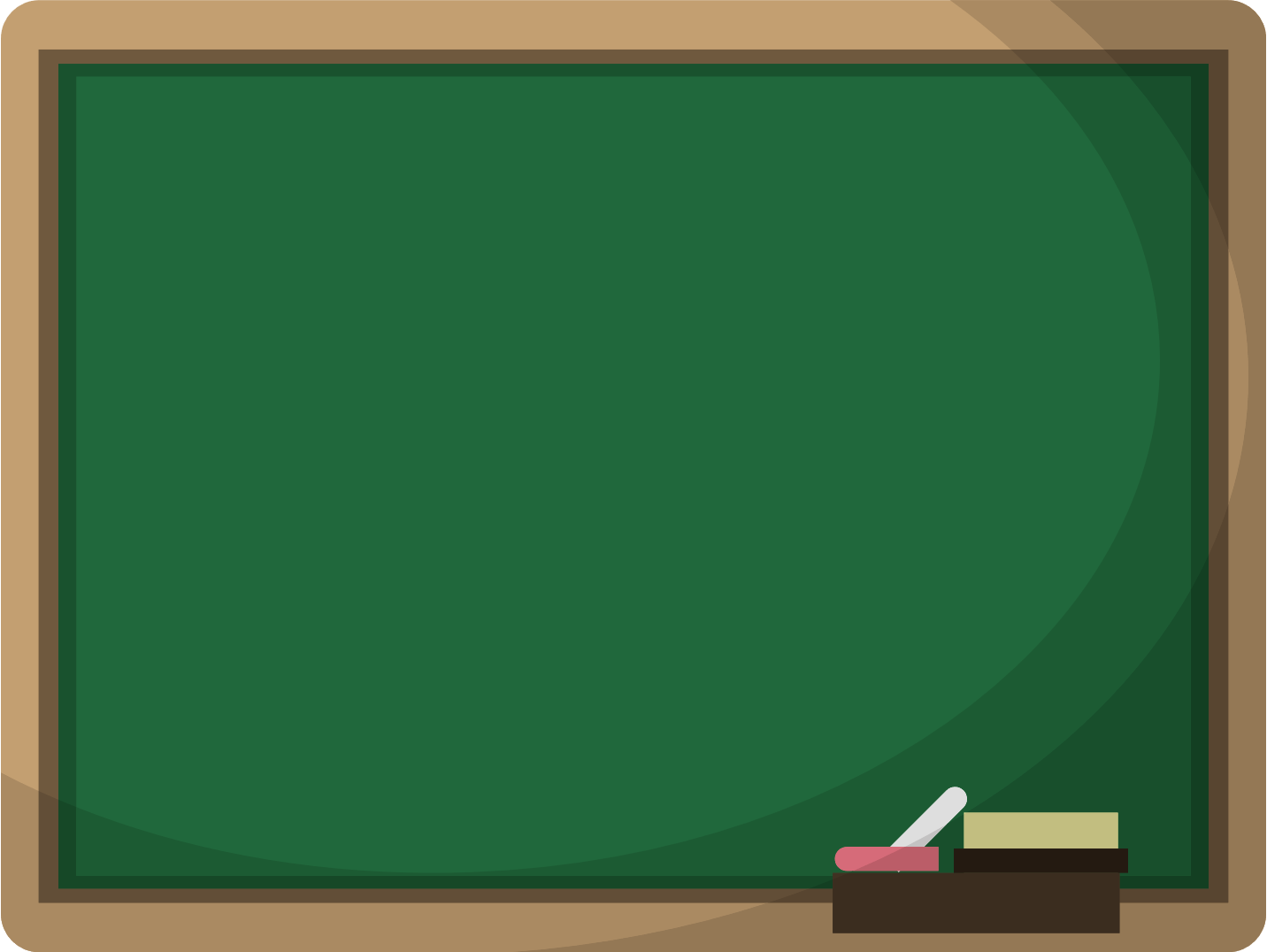 CHÀO MỪNG CÁC EM 
ĐẾN VỚI BÀI HỌC HÔM NAY!
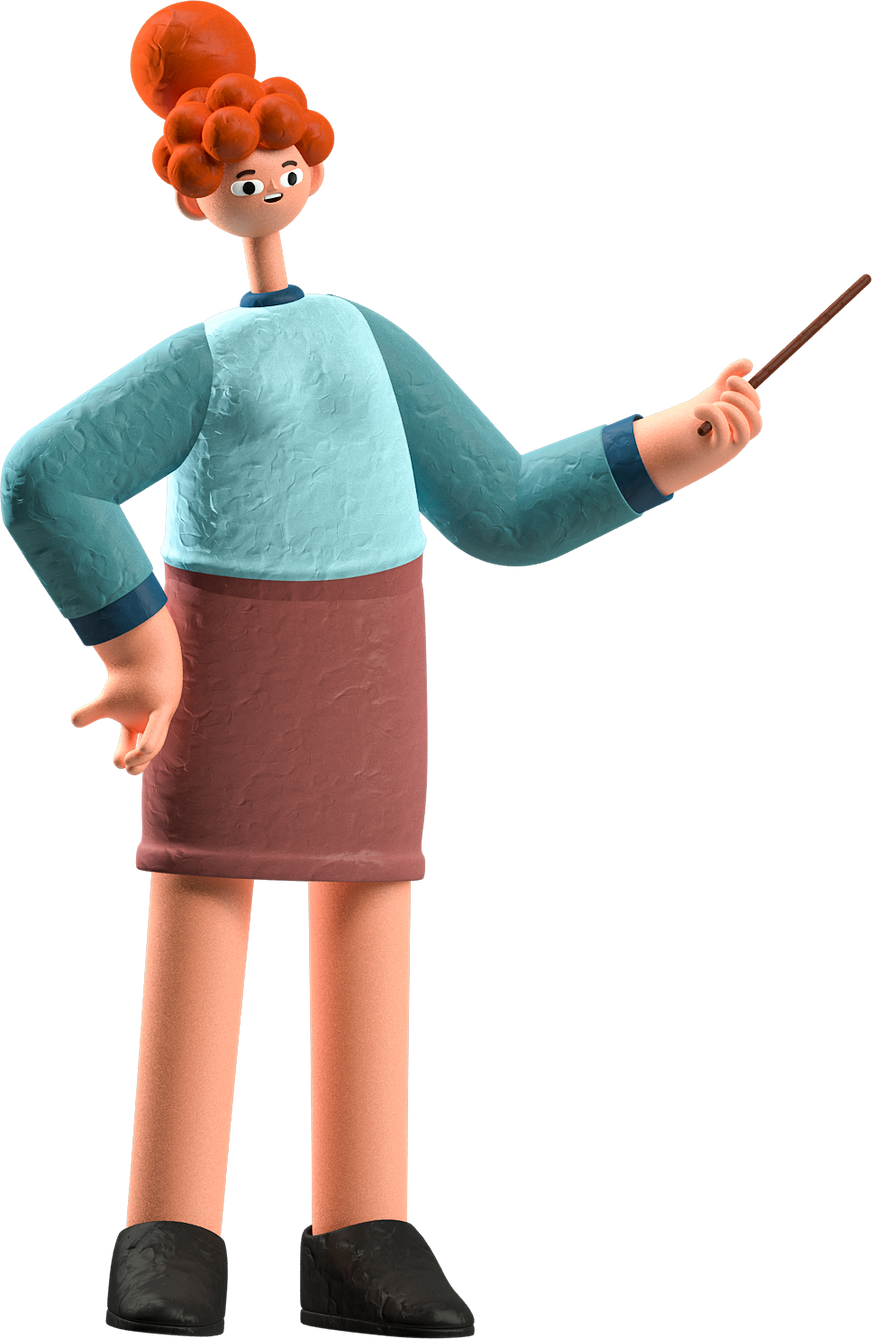 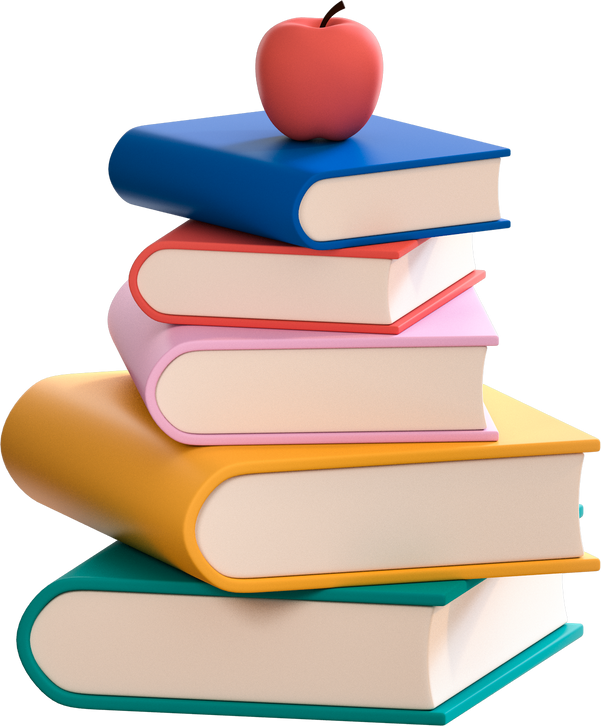 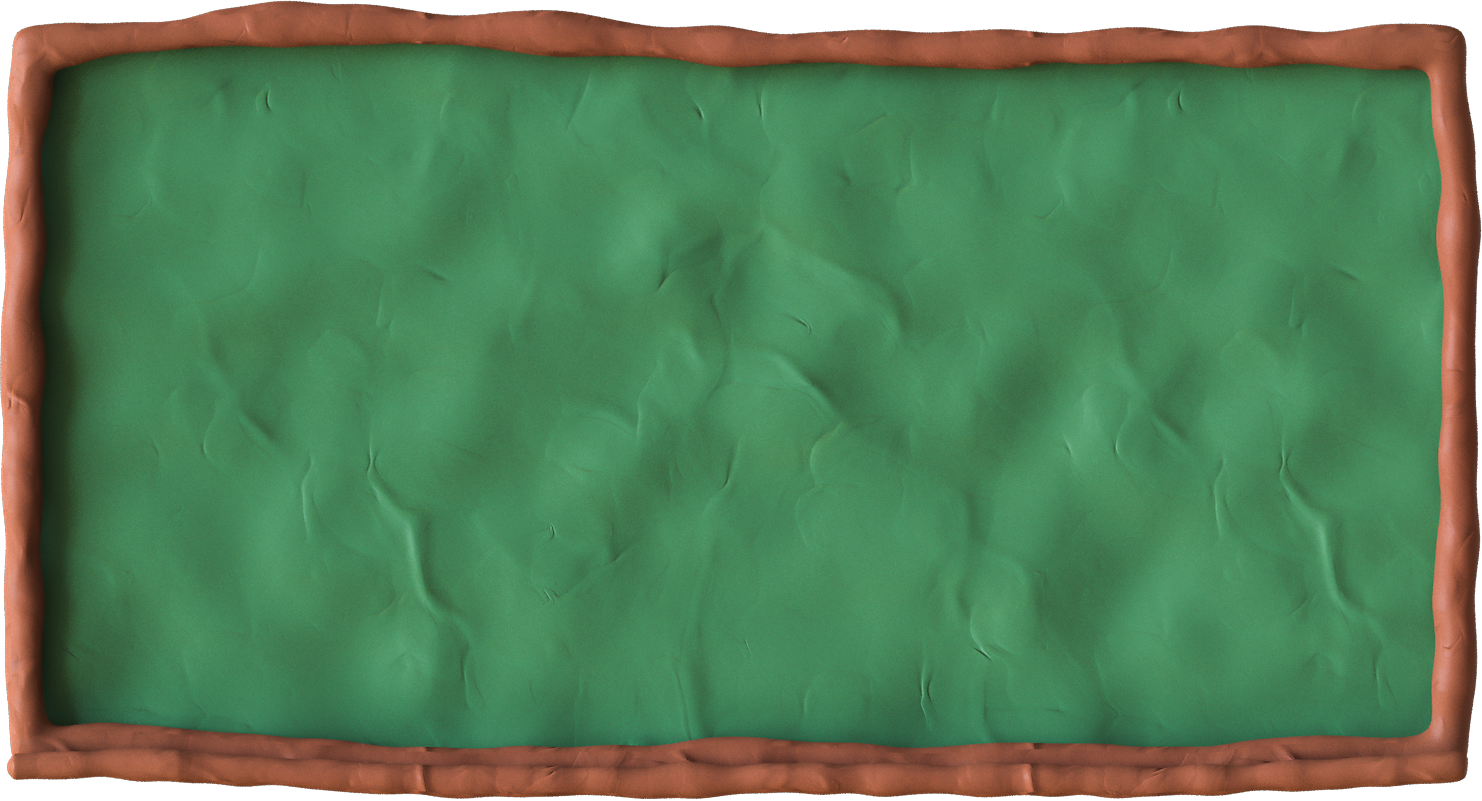 CHƯƠNG I. HÀM SỐ LƯỢNG GIÁC VÀ PHƯƠNG TRÌNH LƯỢNG GIÁC
BÀI 2. CÔNG THỨC LƯỢNG GIÁC
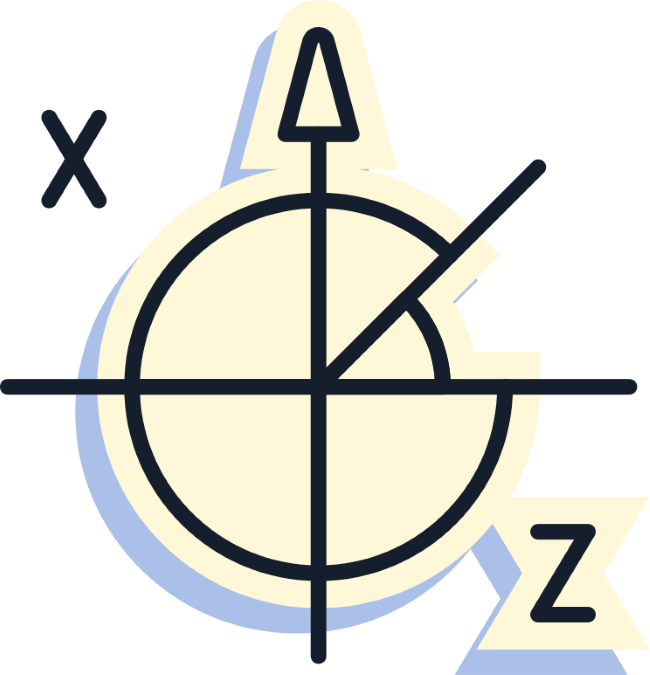 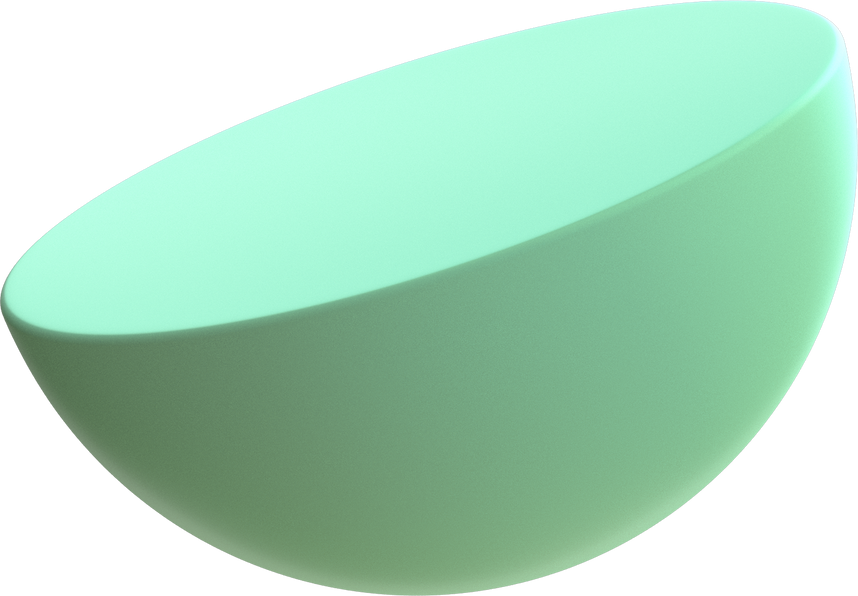 NỘI DUNG BÀI HỌC
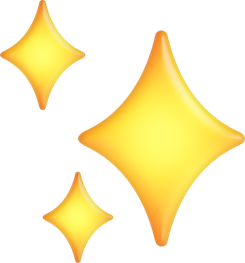 Công thức cộng
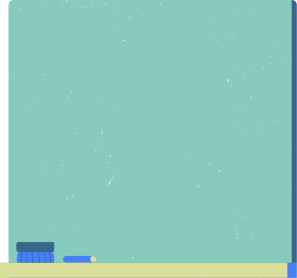 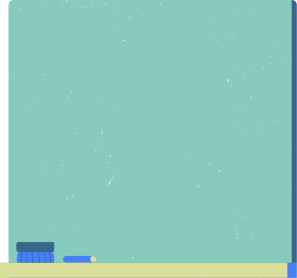 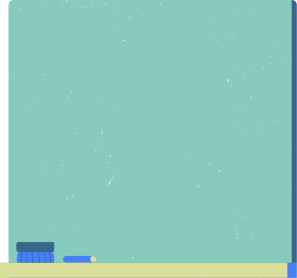 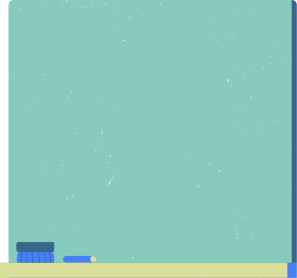 1
2
3
4
Công thức nhân đôi
Công thức biến đổi tích thành tổng
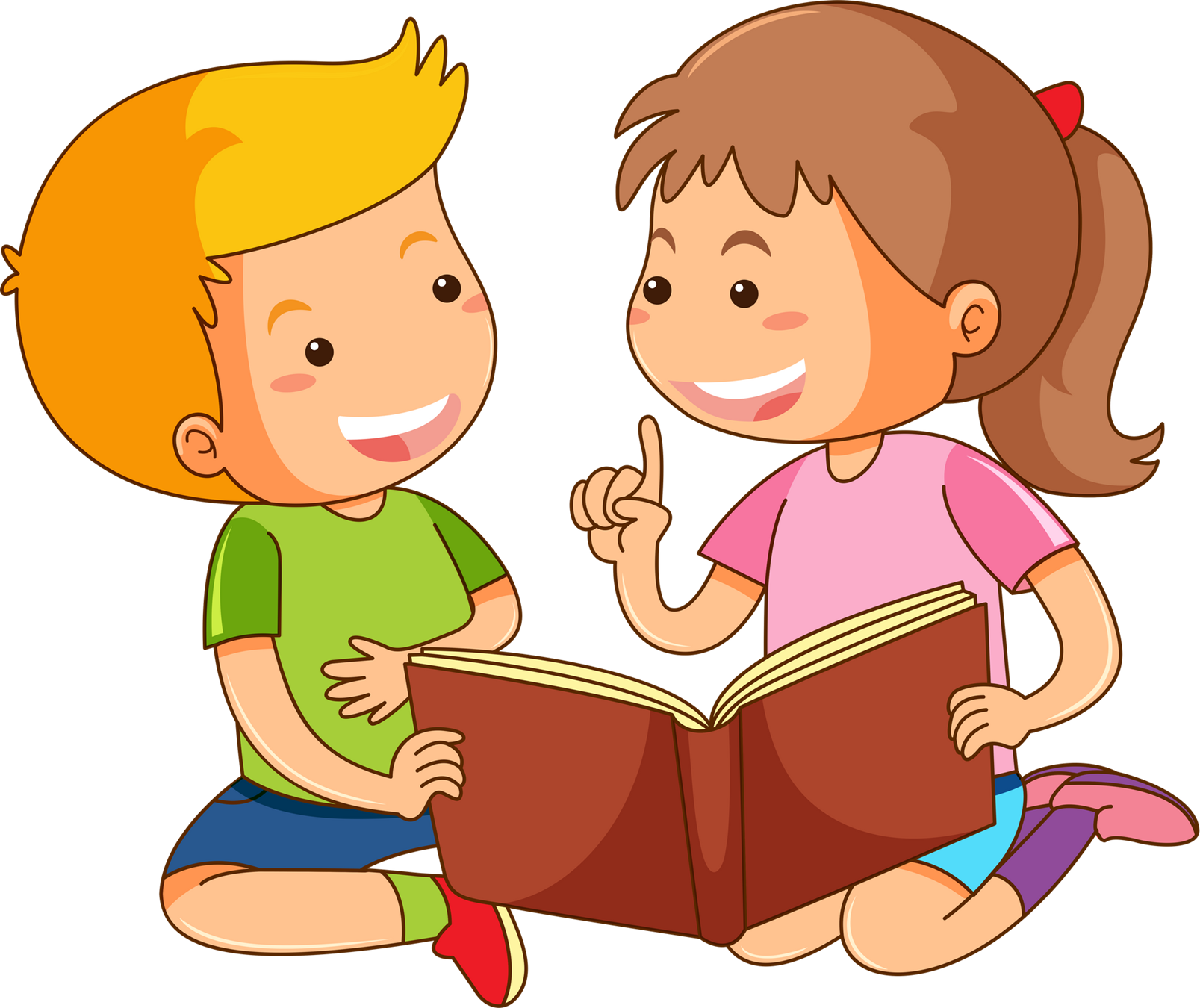 Công thức biến đổi tổng thành tích
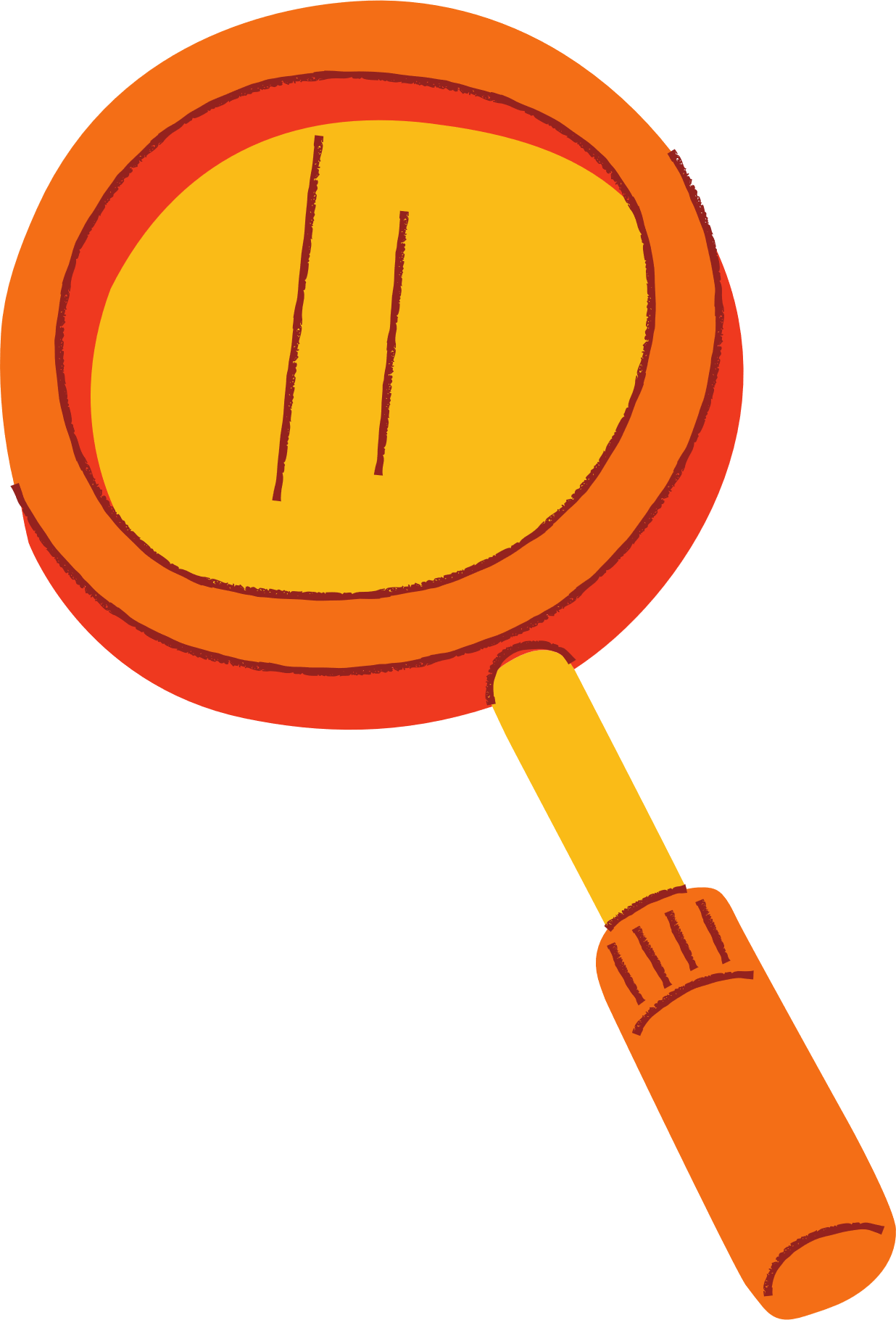 1. CÔNG THỨC CỘNG
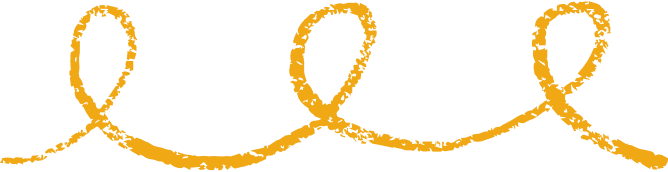 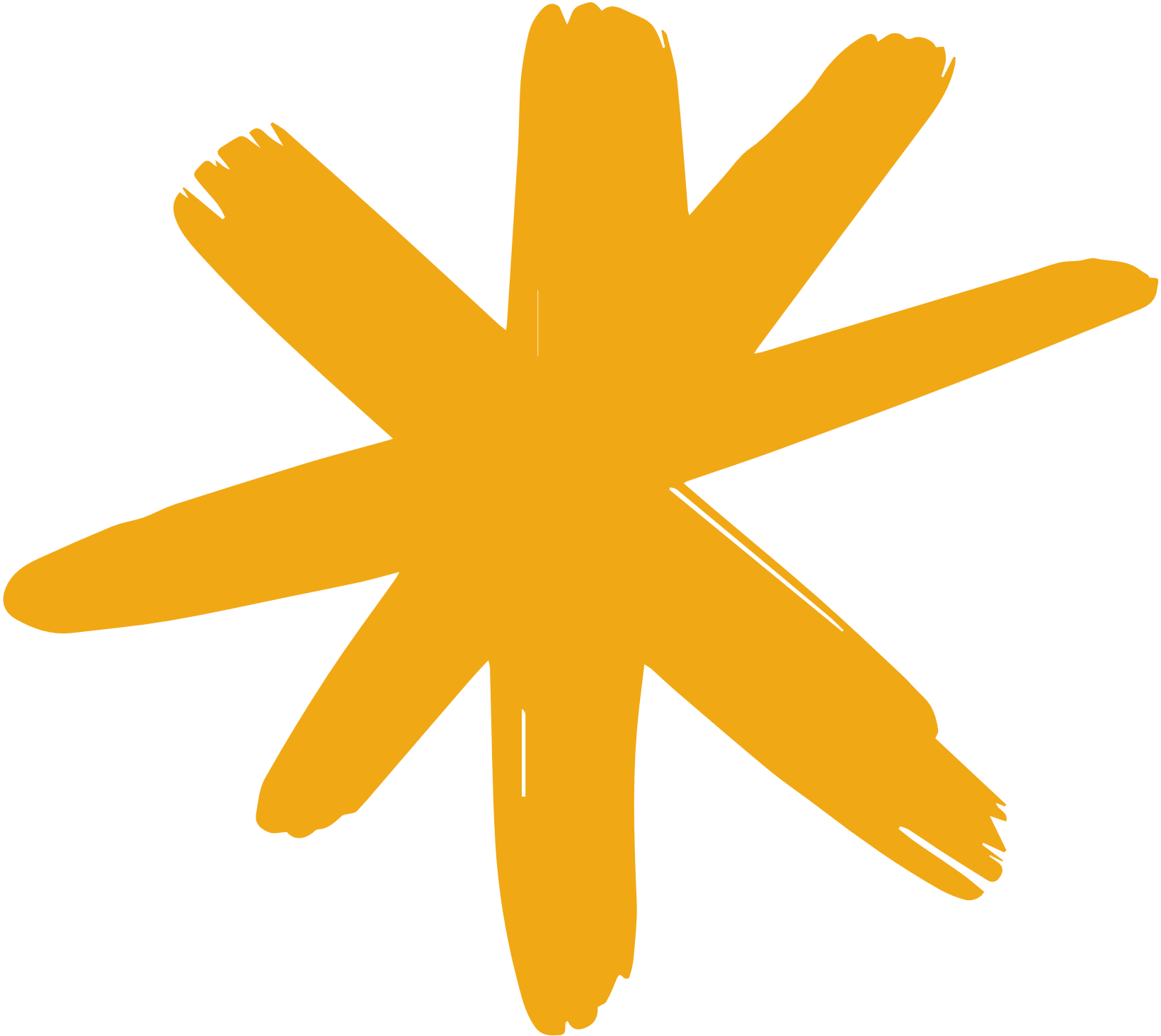 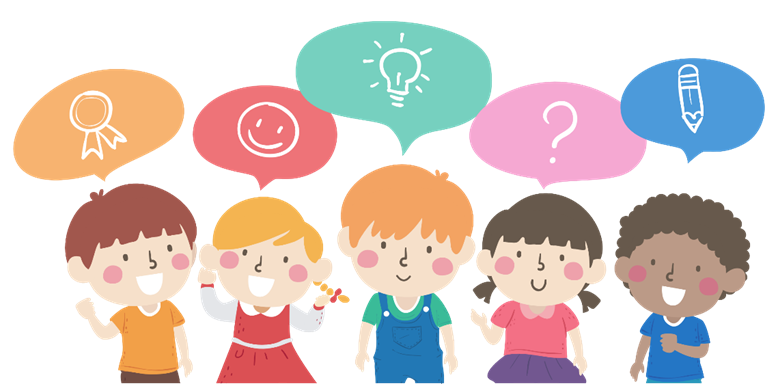 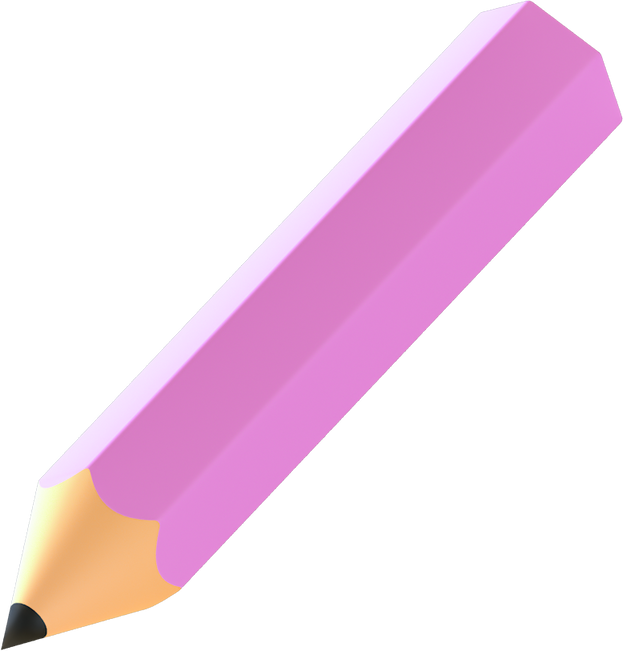 HĐ1
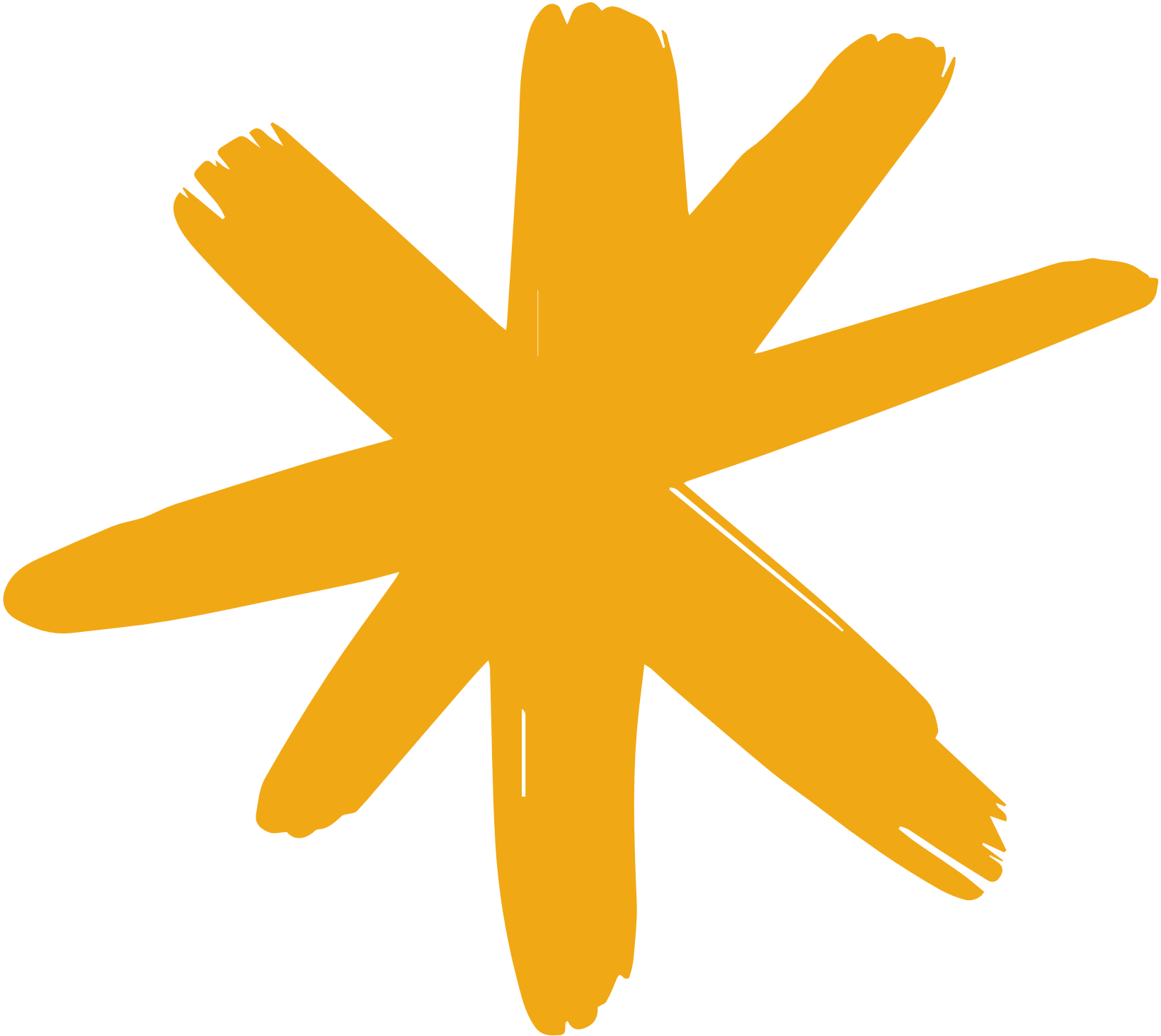 Giải:
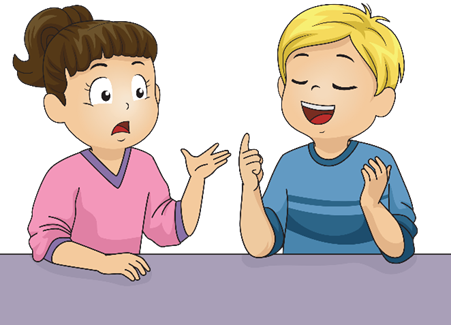 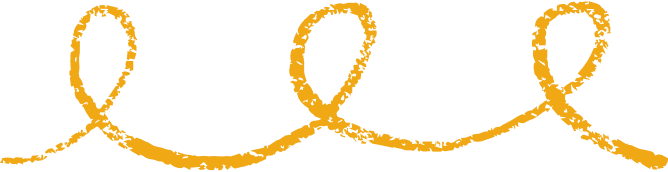 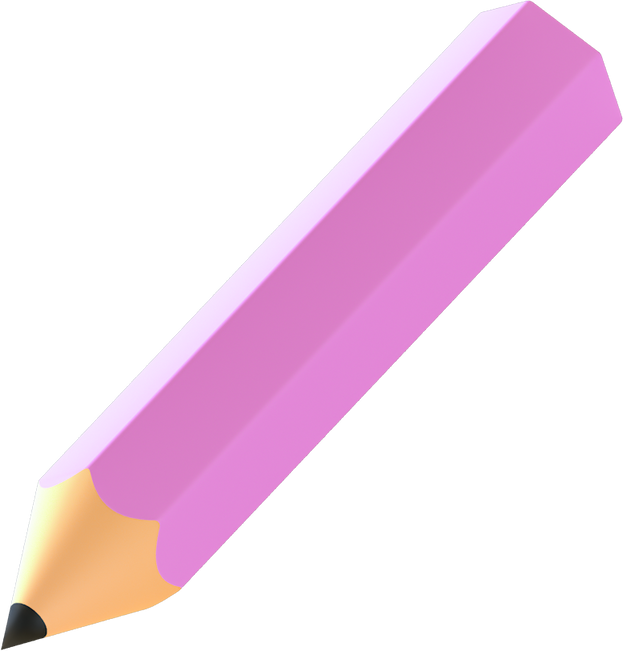 HĐ1
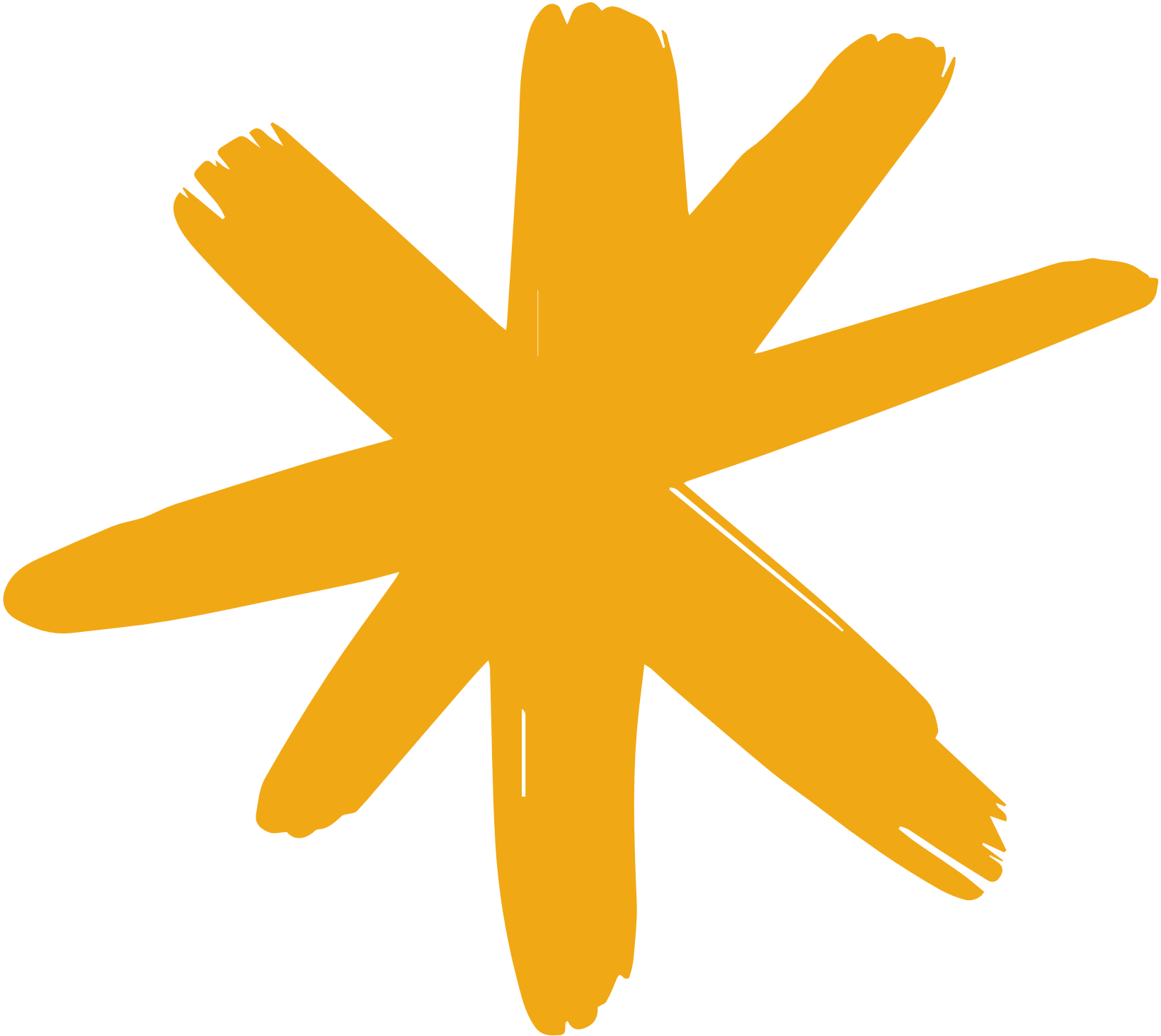 Giải:
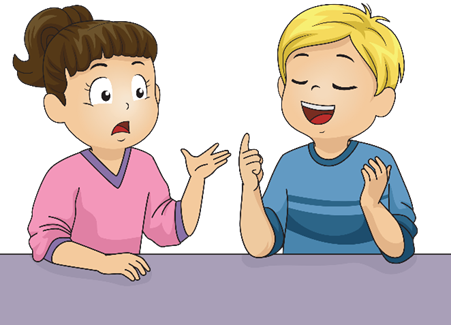 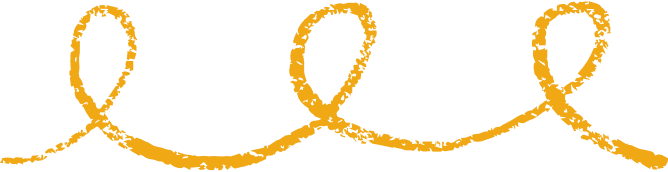 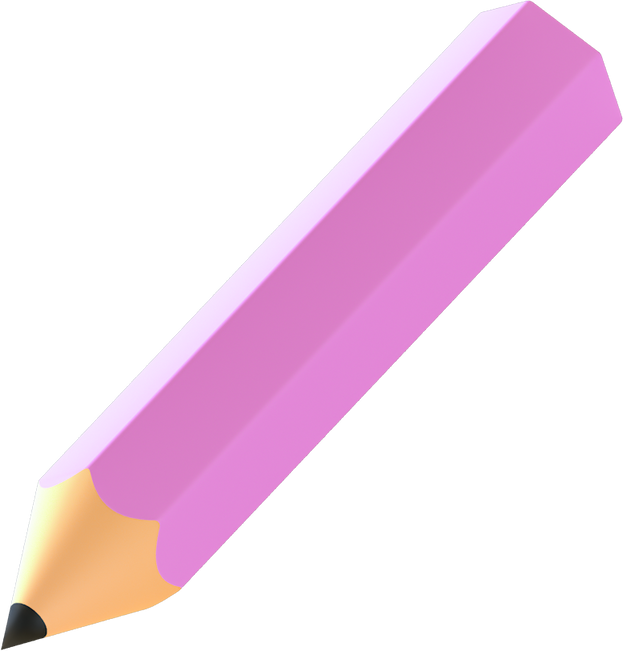 HĐ1
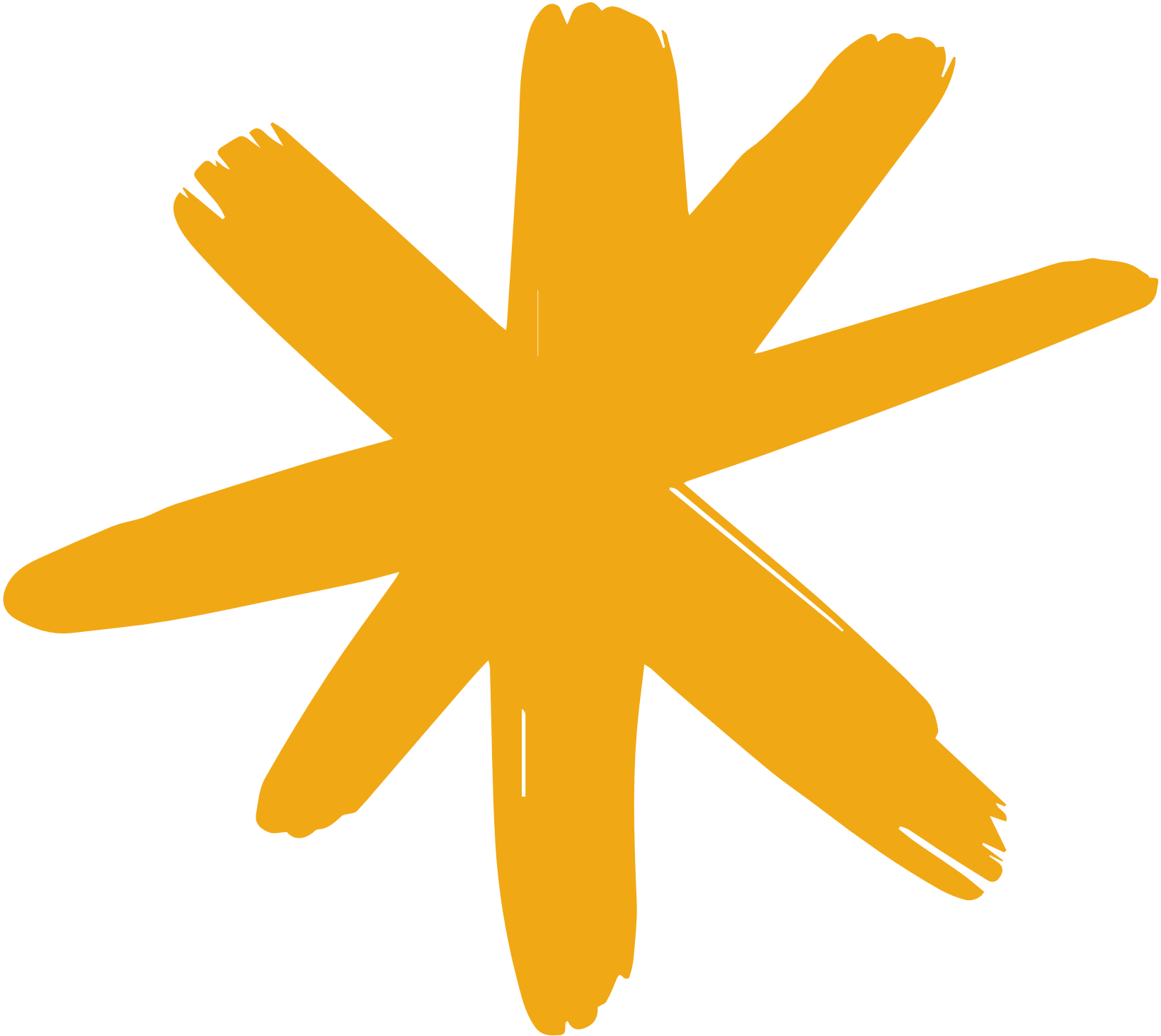 Giải:
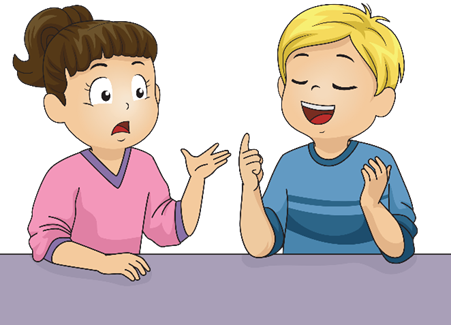 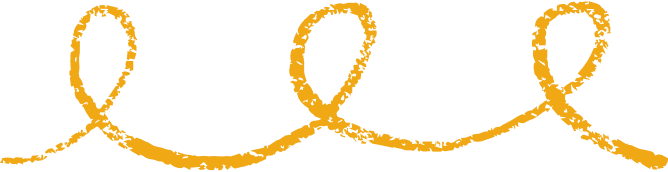 KẾT LUẬN
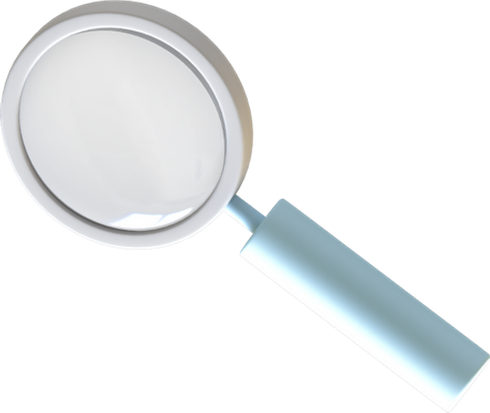 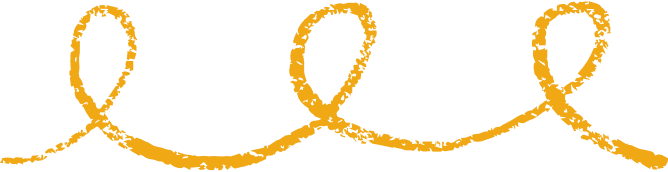 Công thức:
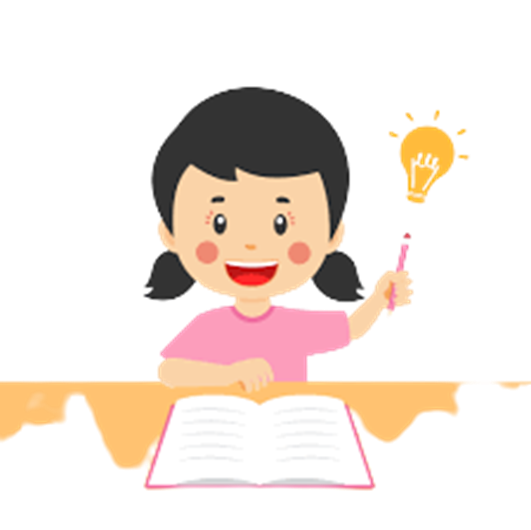 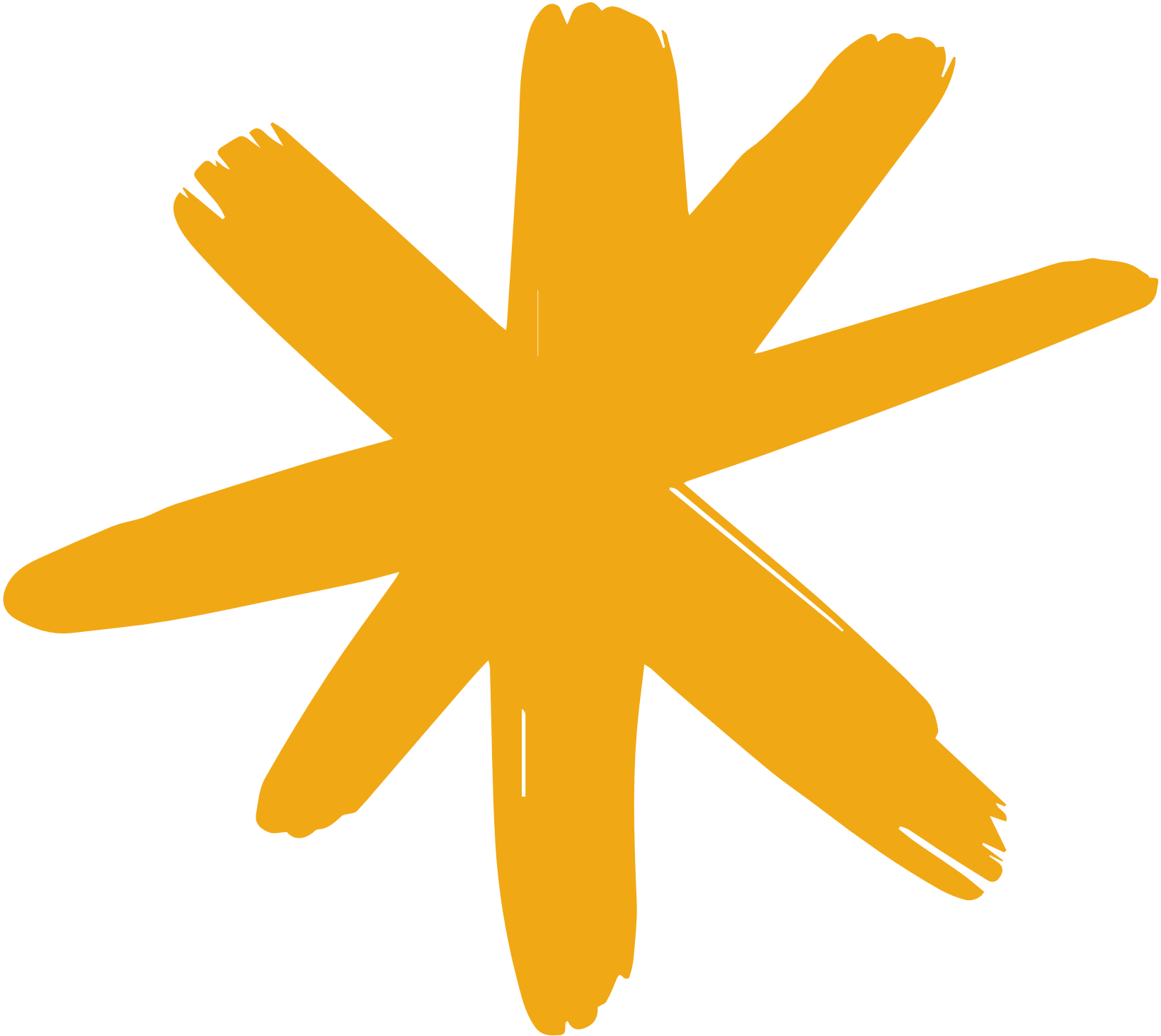 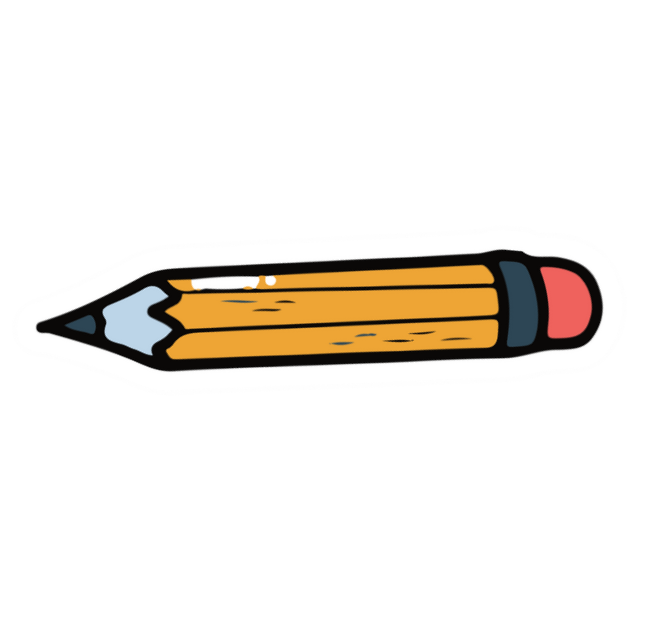 LUYỆN TẬP 1:
Chứng minh rằng:
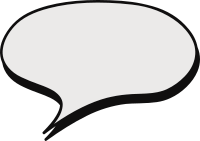 Giải
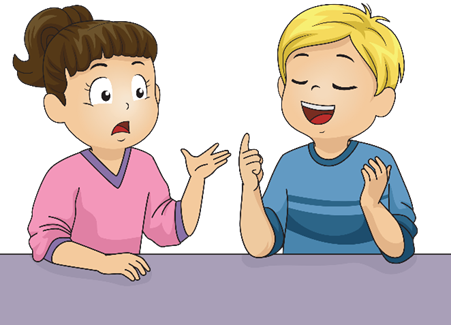 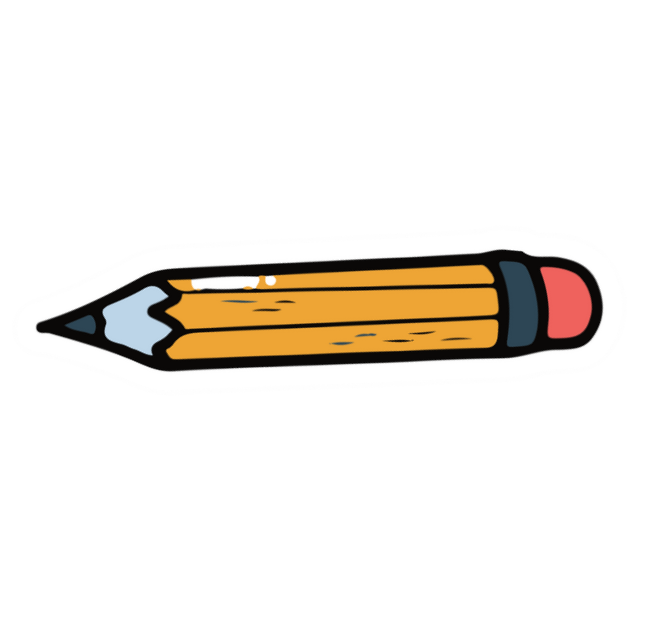 LUYỆN TẬP 1:
Chứng minh rằng:
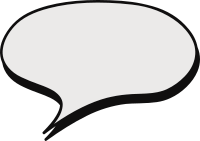 Giải
b) Ta có:
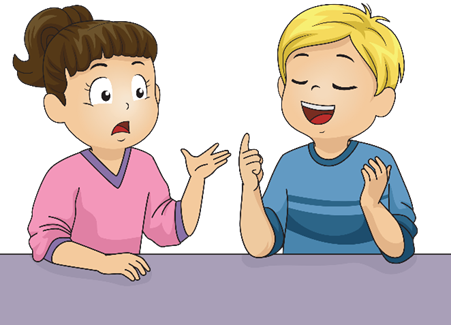 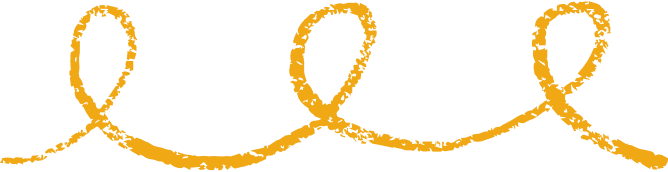 VẬN DỤNG 1
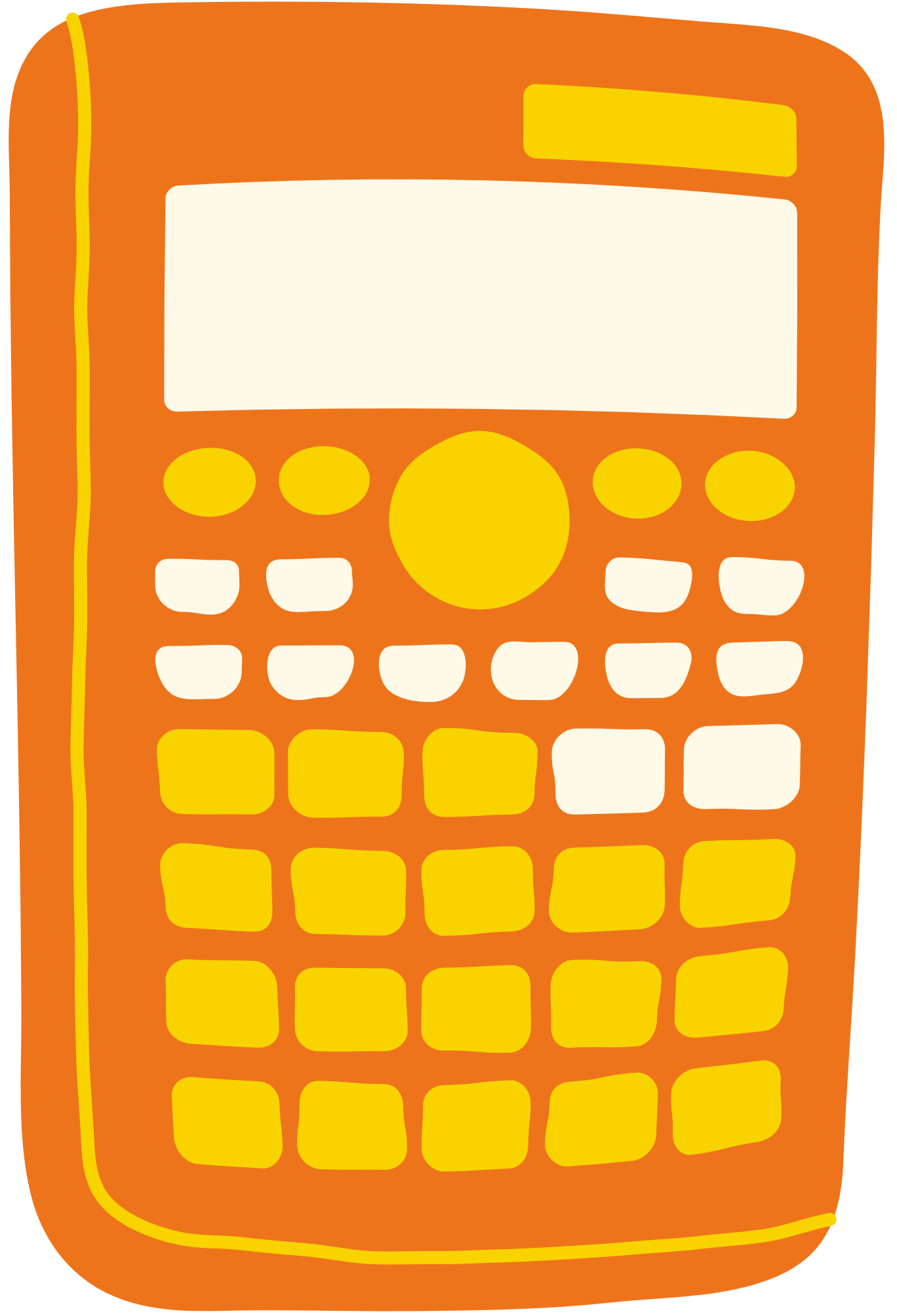 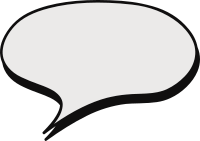 Giải
Giải bài toán trong tình huống mở đầu.
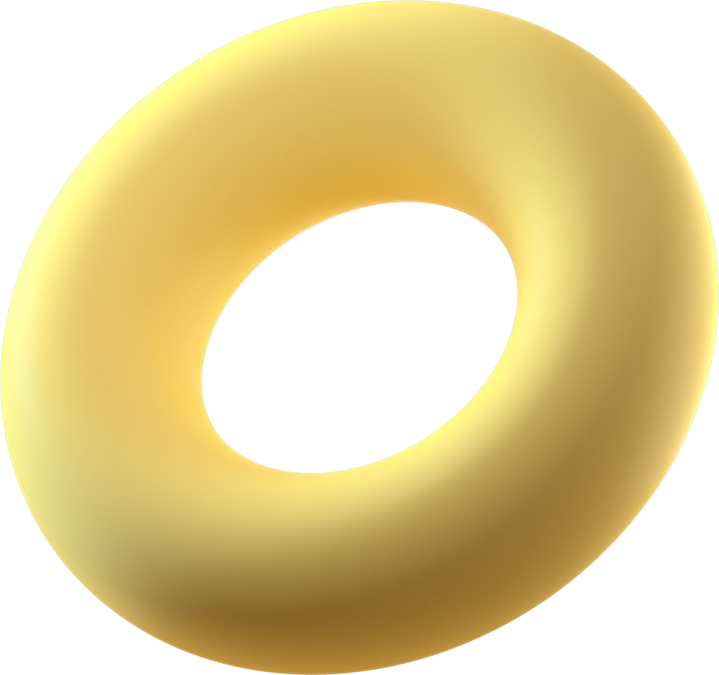 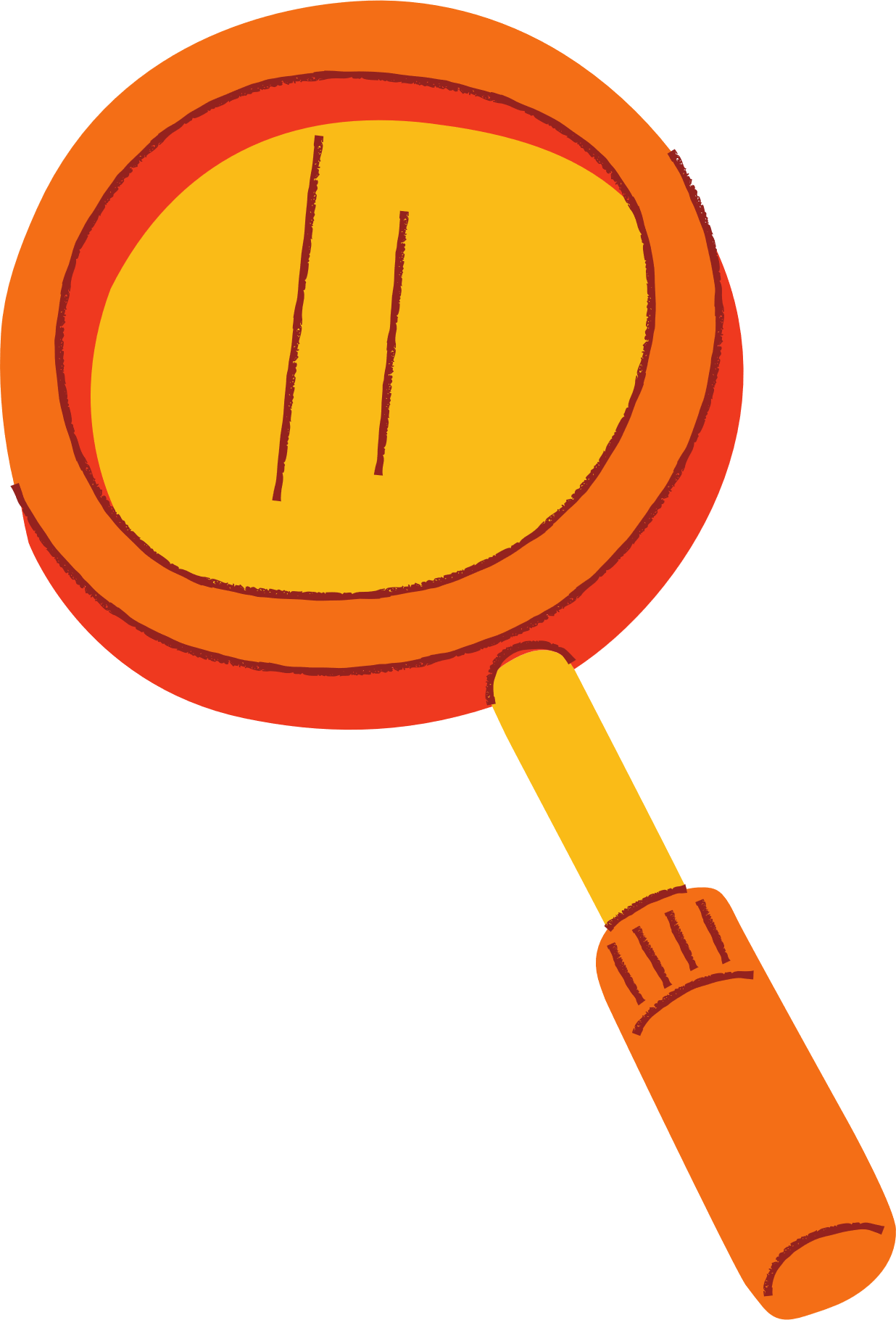 2. CÔNG THỨC NHÂN ĐÔI
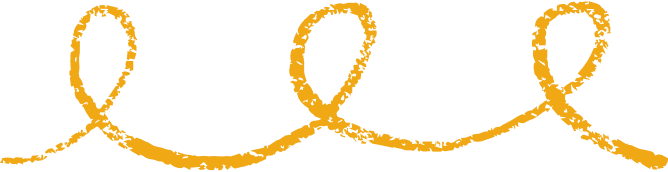 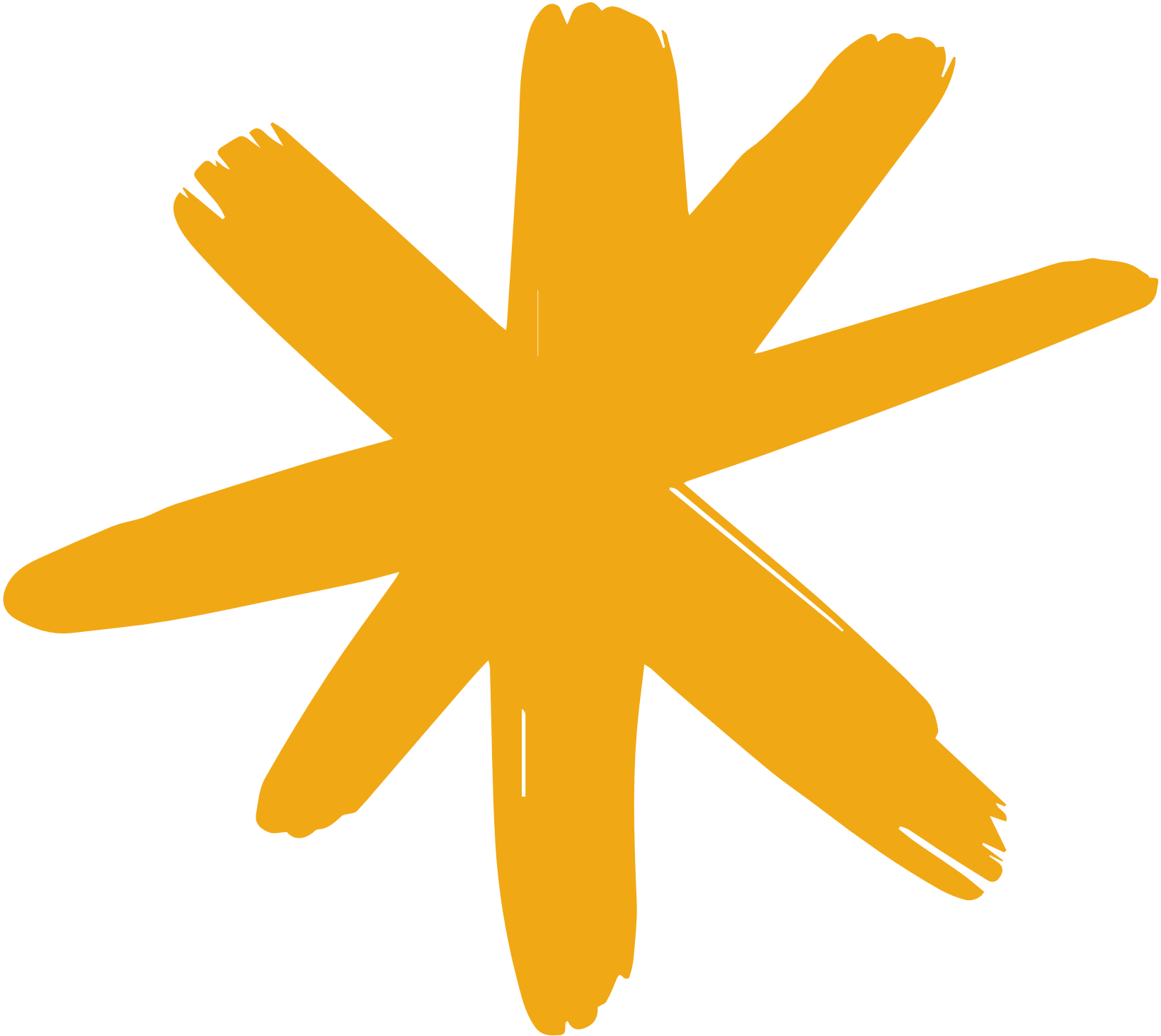 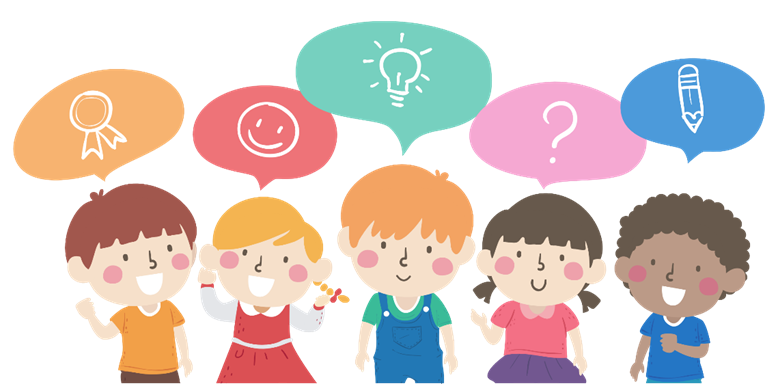 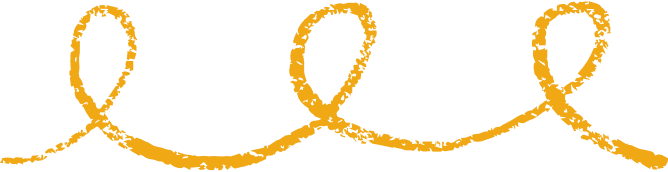 HĐ2
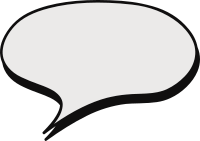 Giải
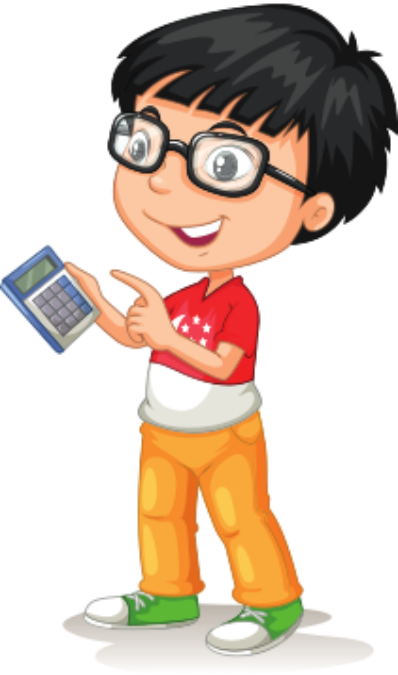 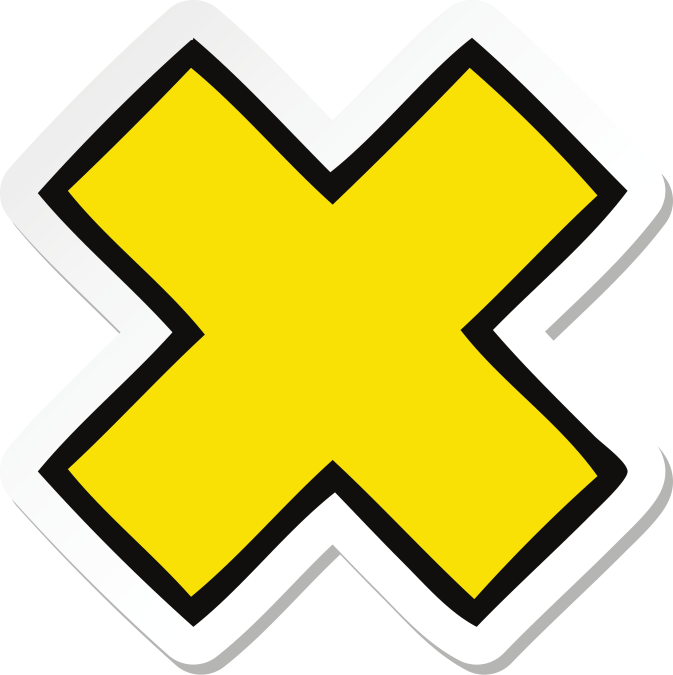 KẾT LUẬN
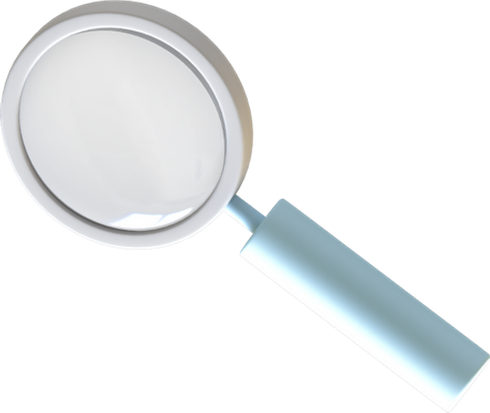 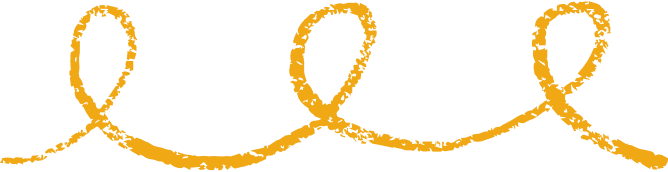 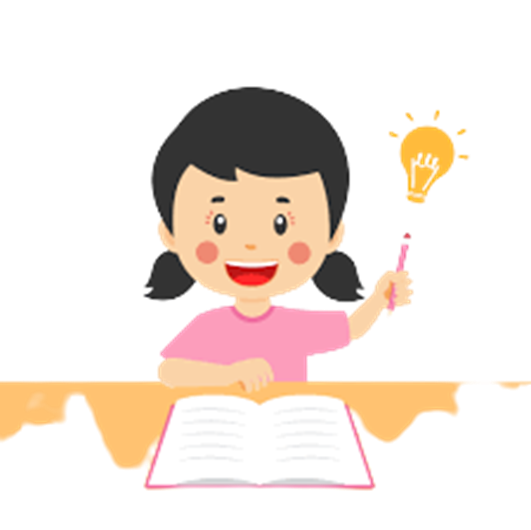 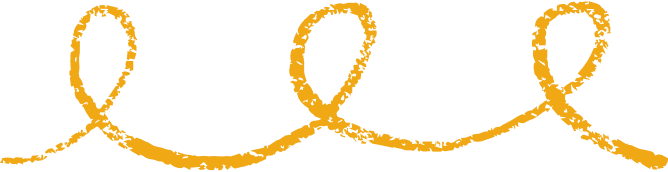 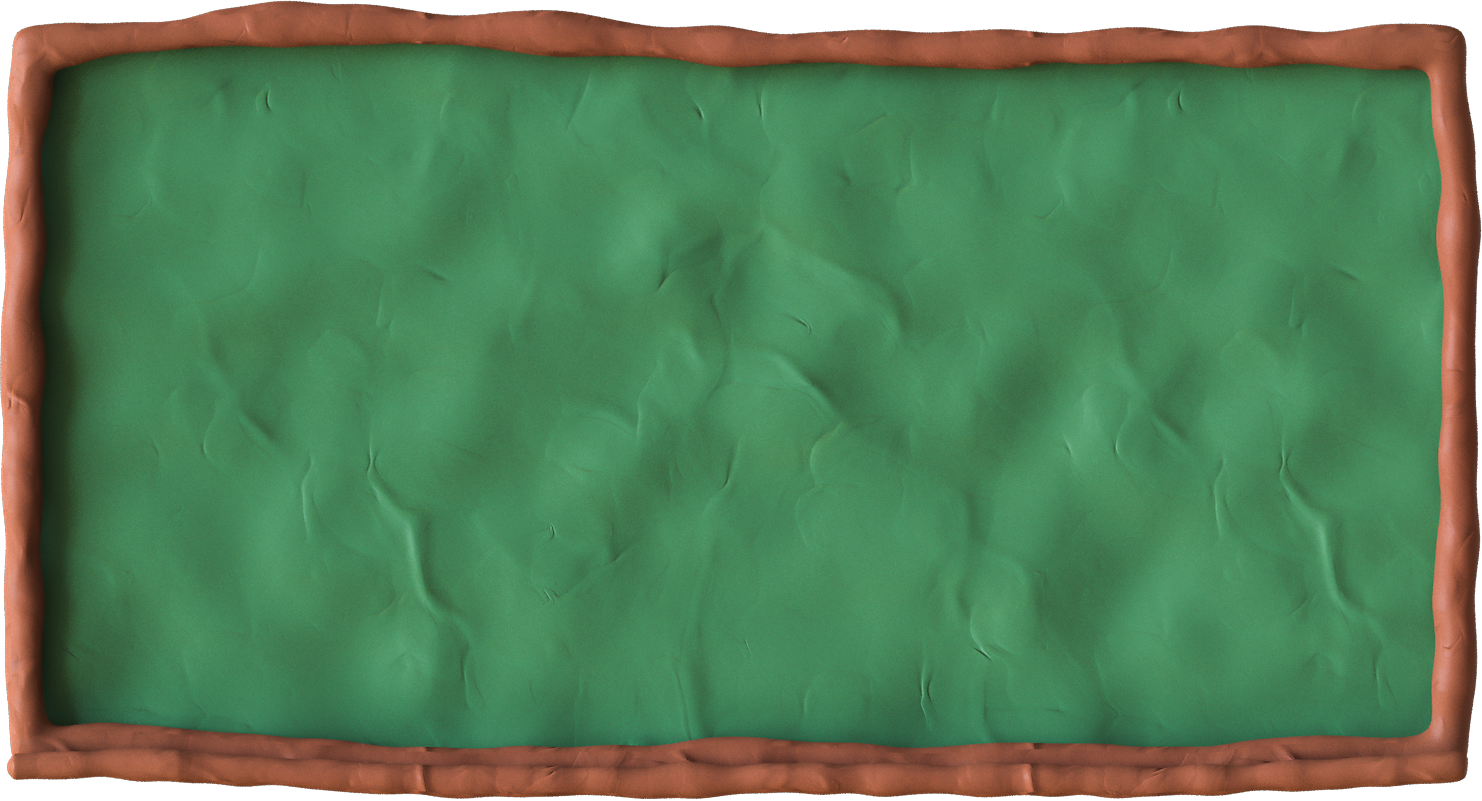 Công thức hạ bậc
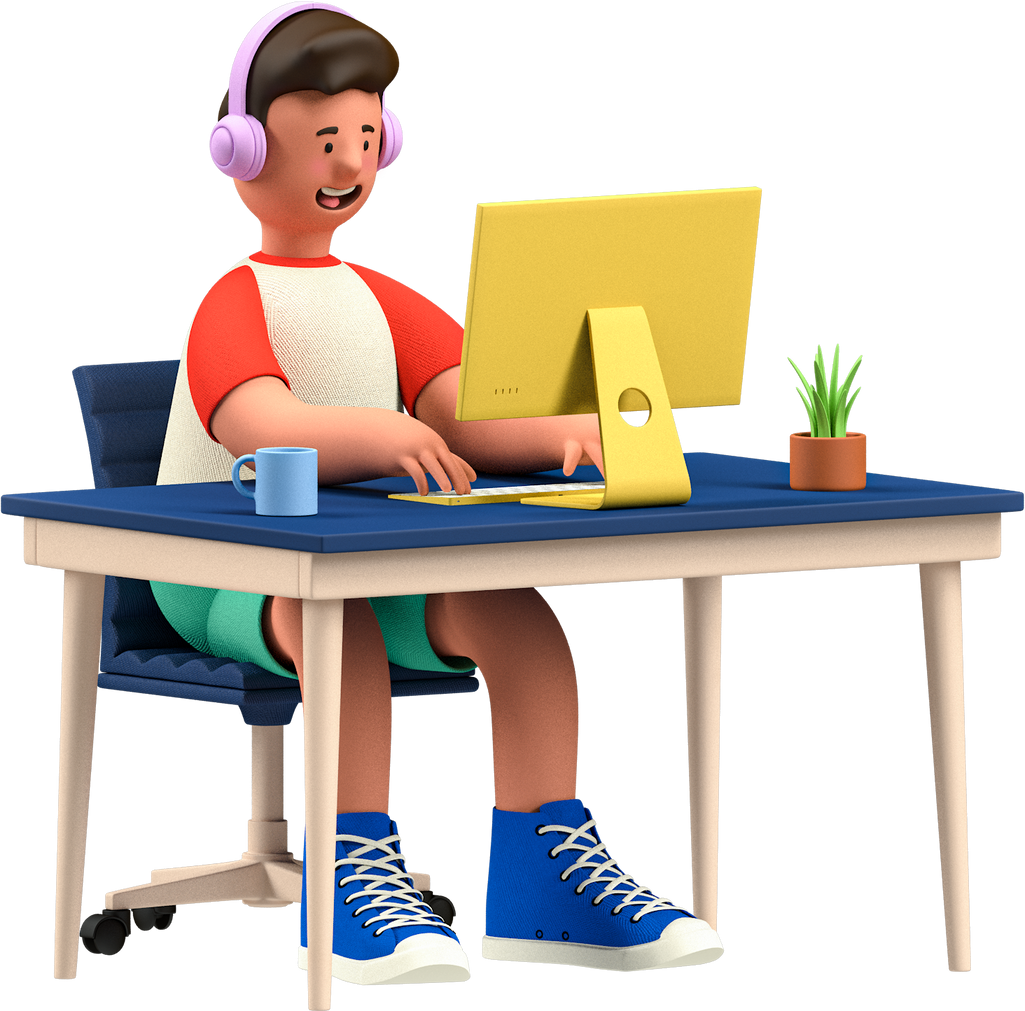 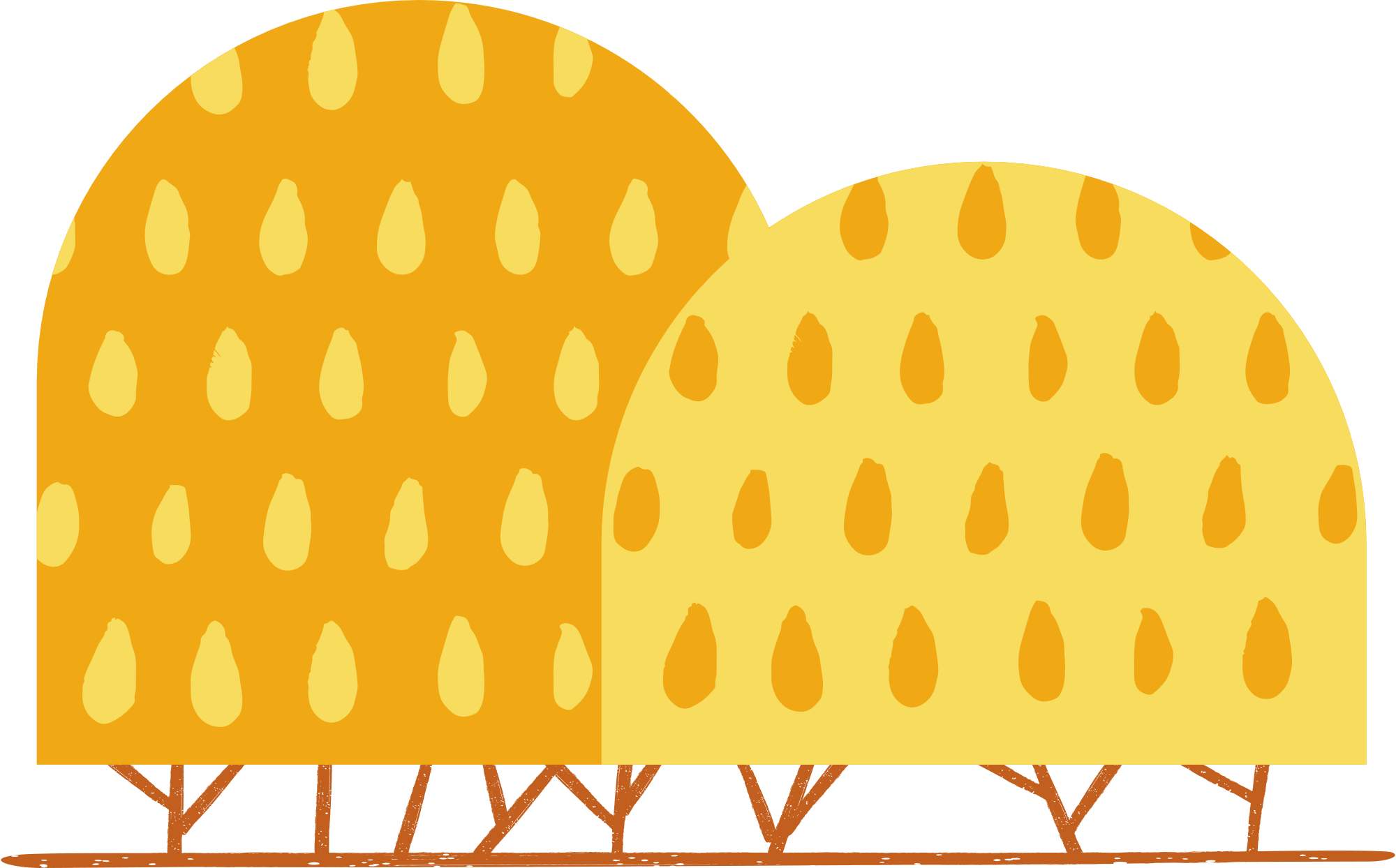 LUYỆN TẬP 2:
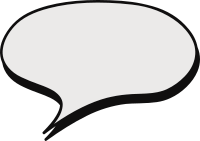 Giải
Không dùng máy tính, tính
Ta có:
Suy ra
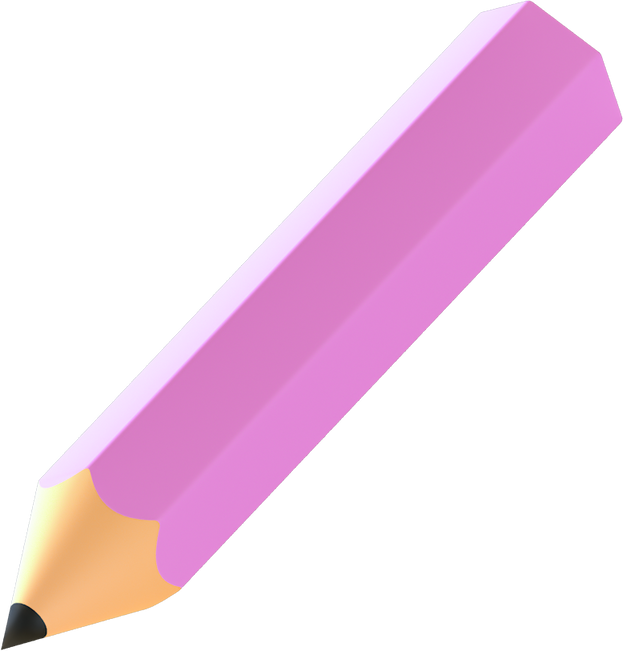 Vì                 nên suy ra
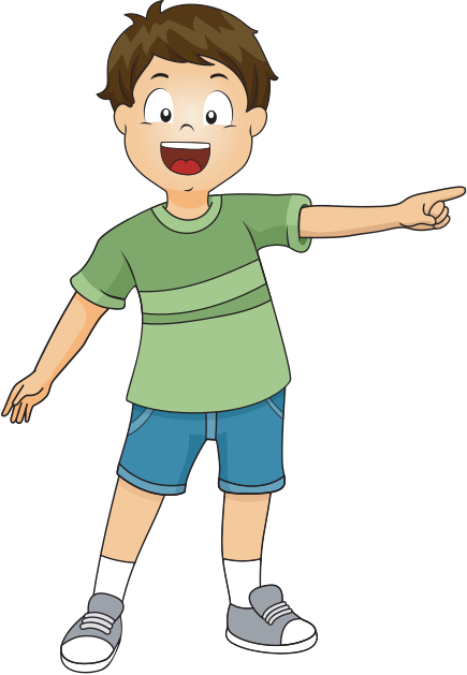 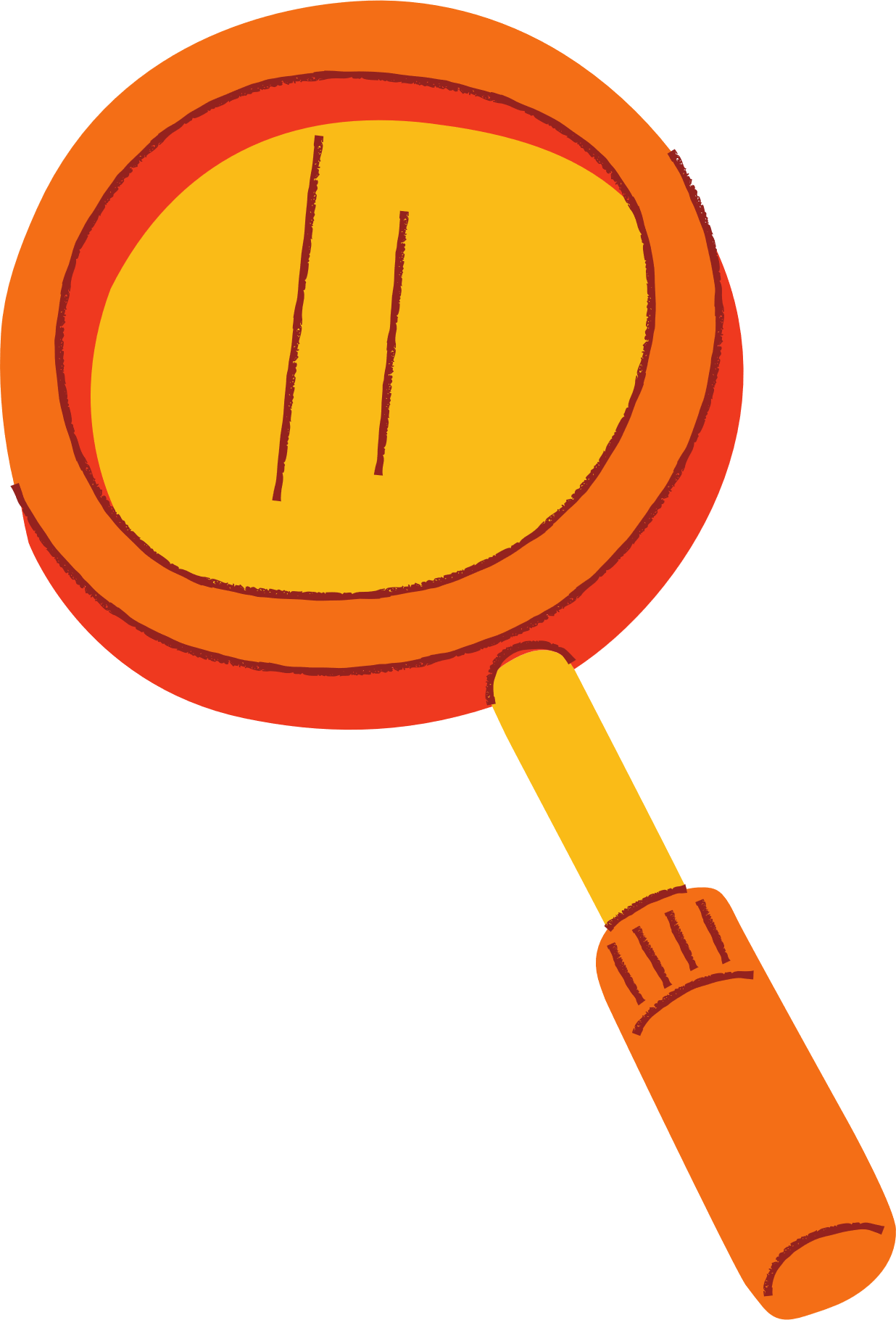 3. CÔNG THỨC BIẾN ĐỔI 
TÍCH THÀNH TỔNG
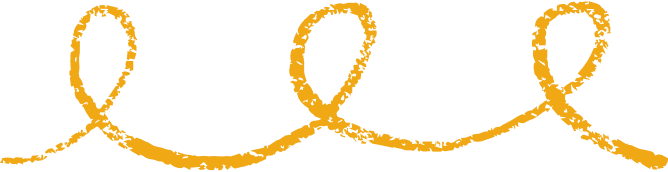 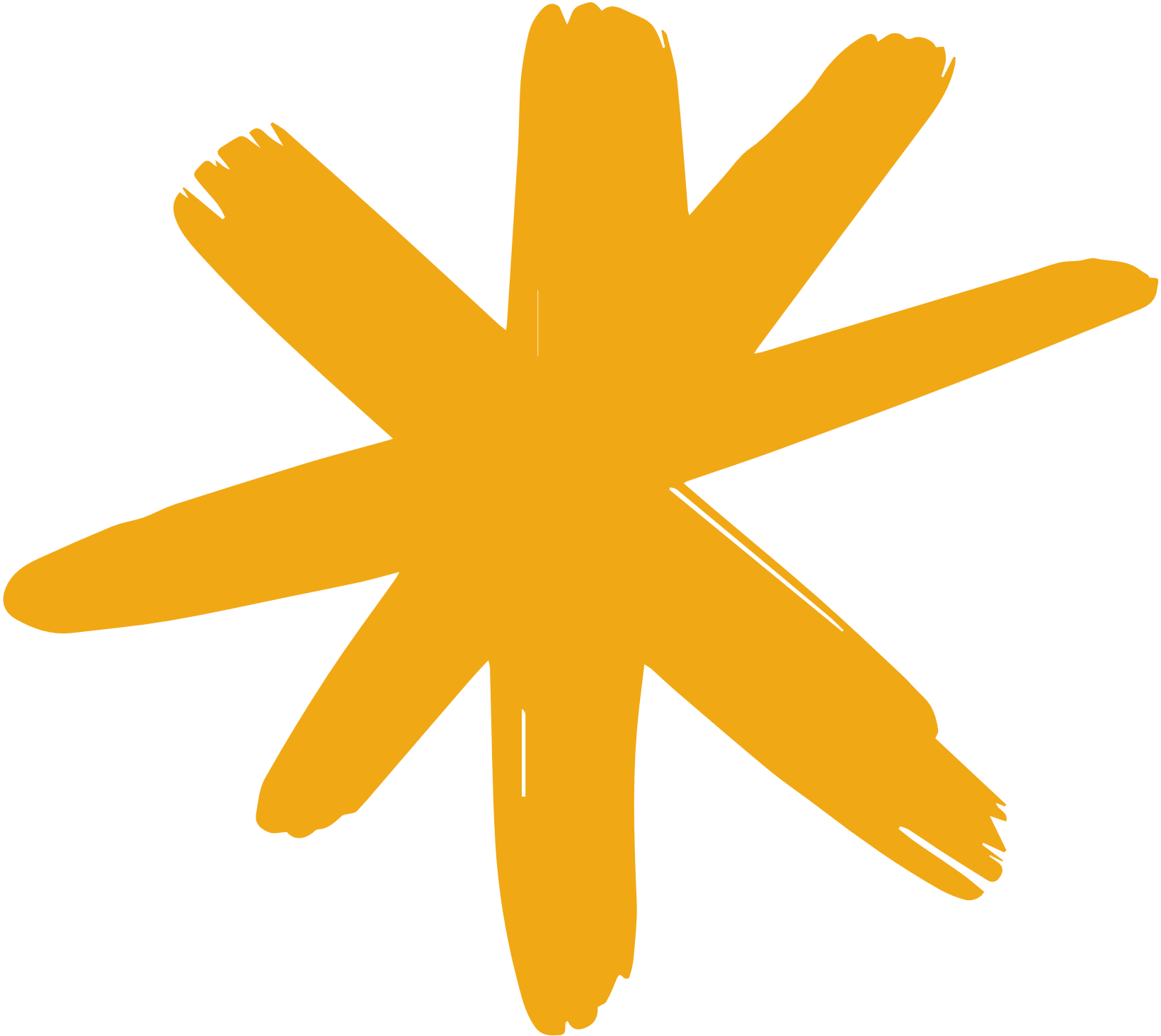 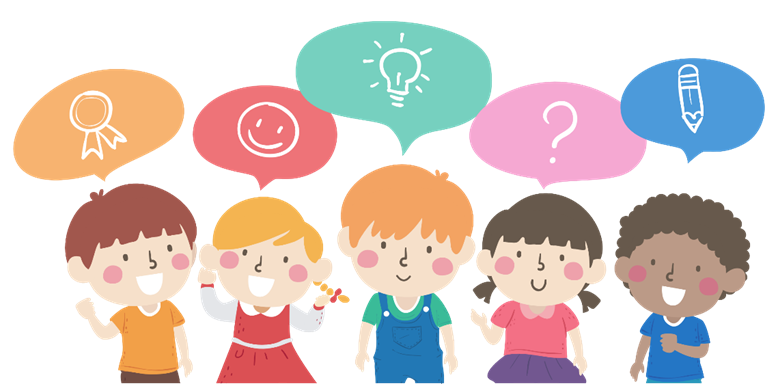 HĐ3
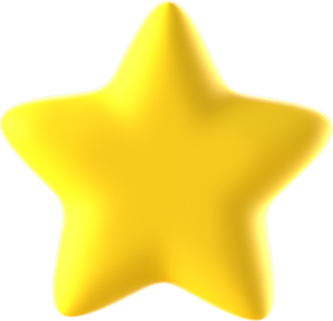 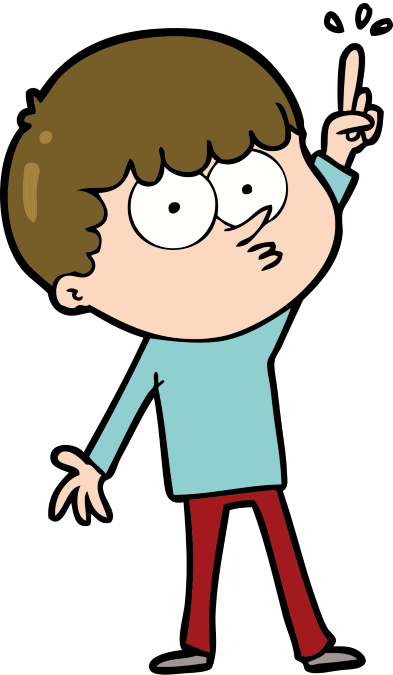 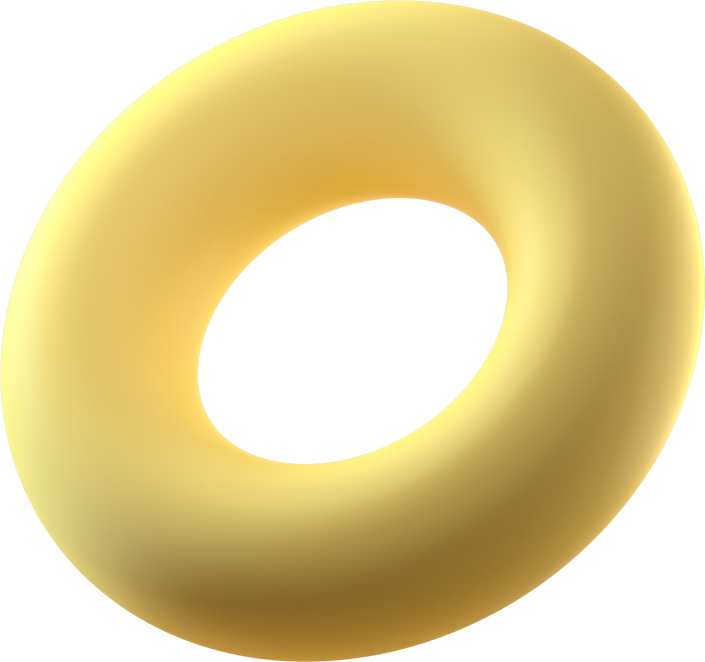 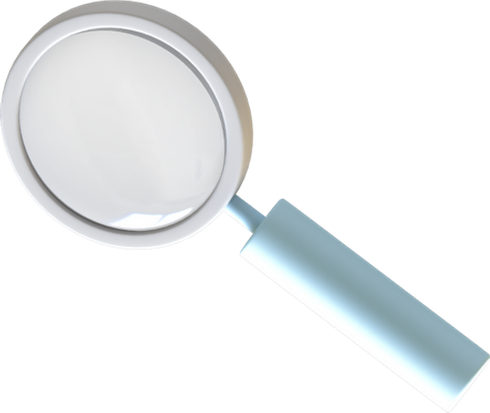 KẾT LUẬN
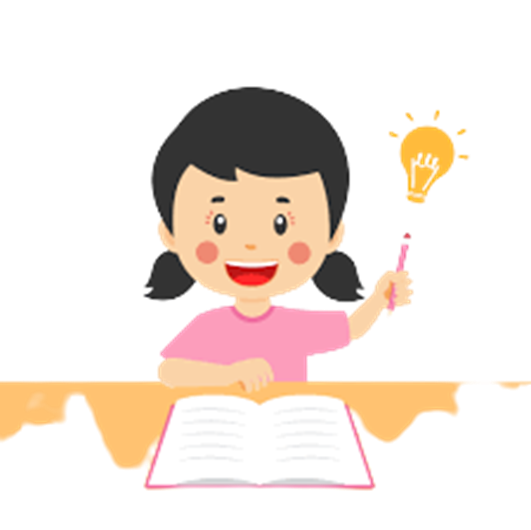 Công thức biến đổi tích thành tổng
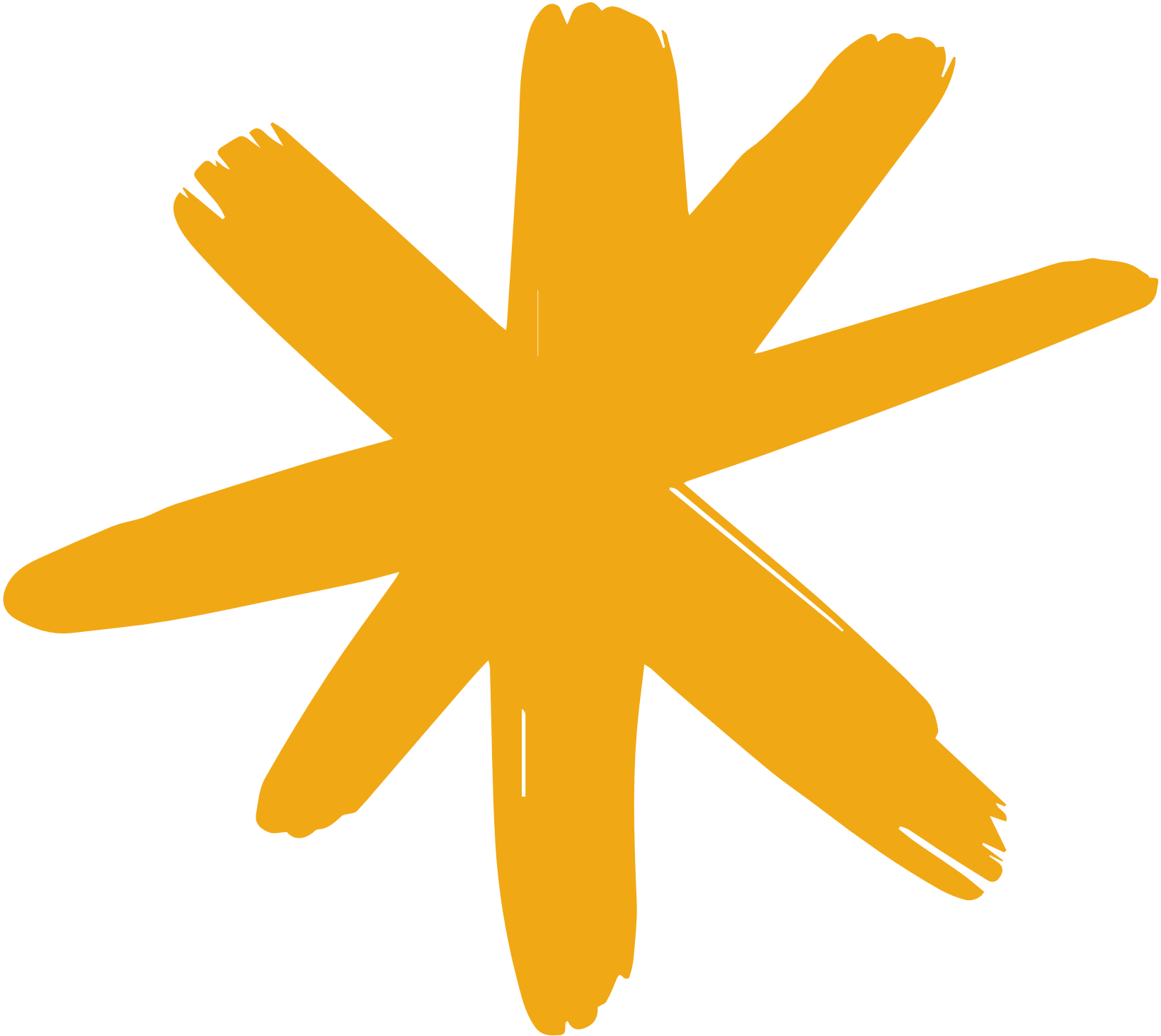 Không dùng máy tính, tính giá trị của các biểu thức:
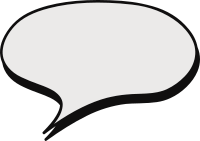 Giải
LUYỆN TẬP 3:
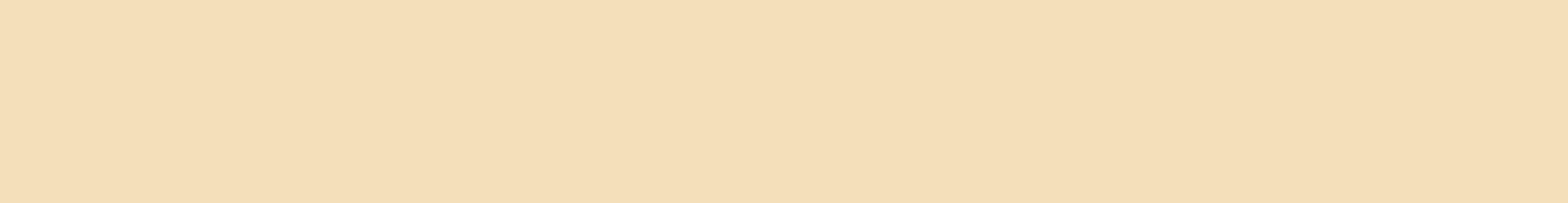 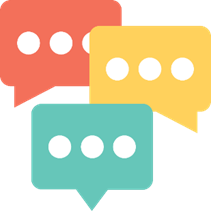 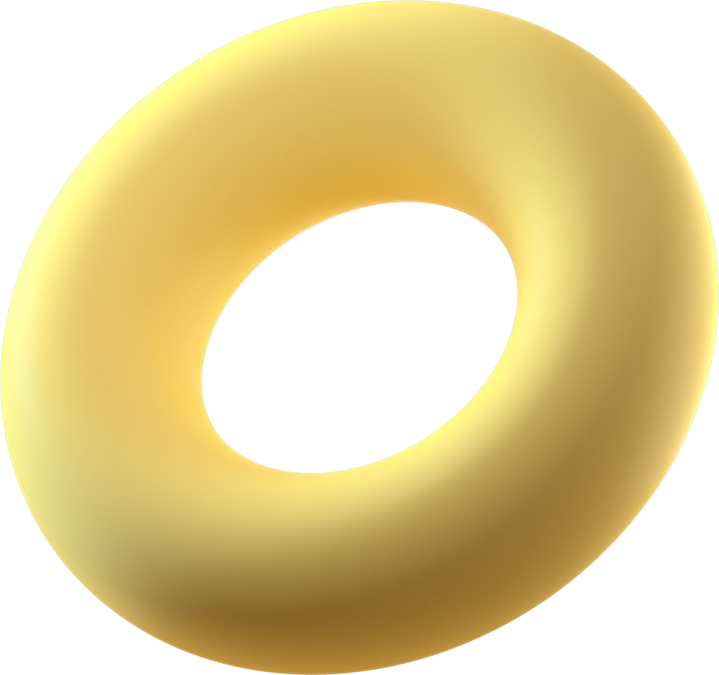 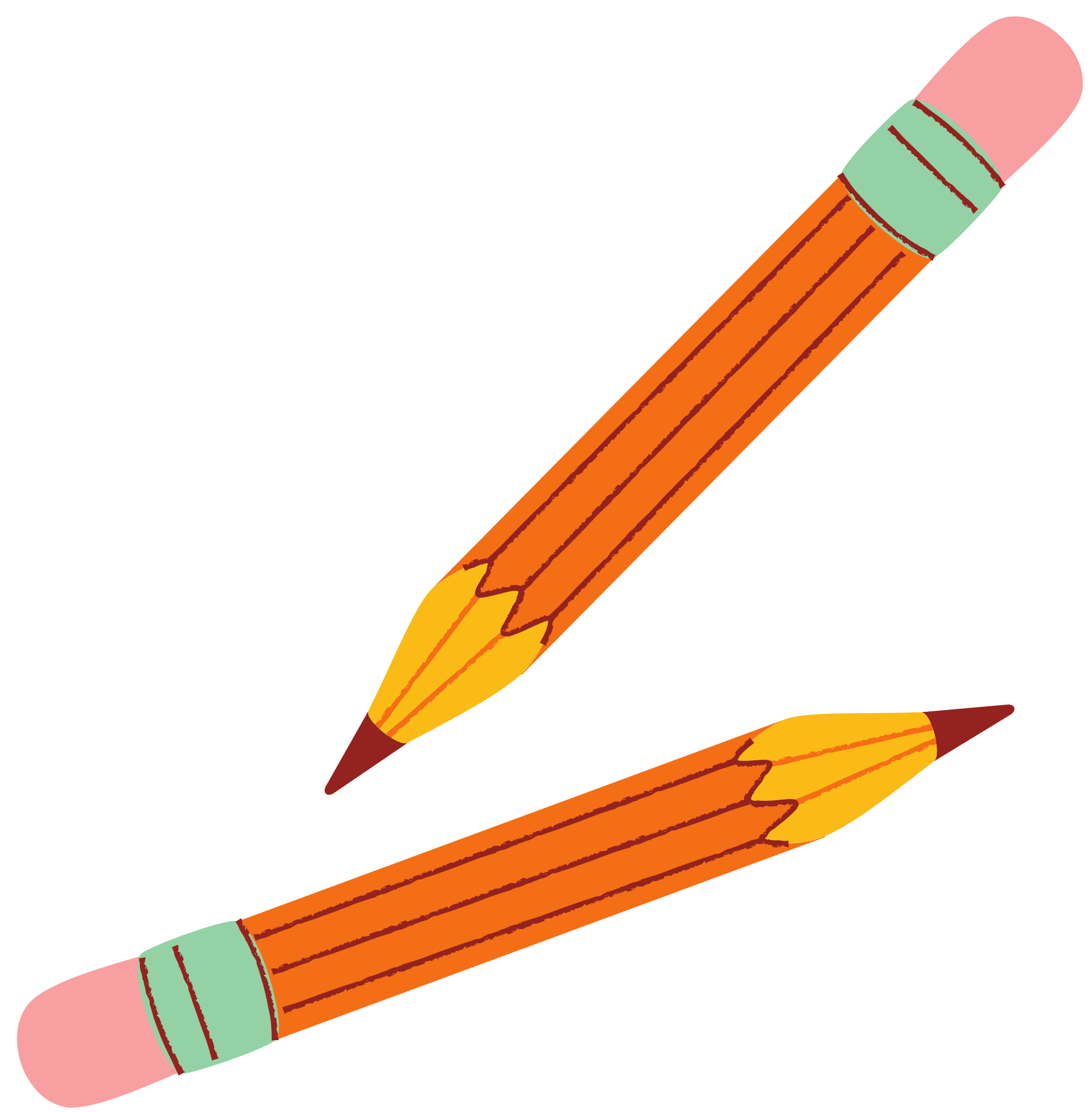 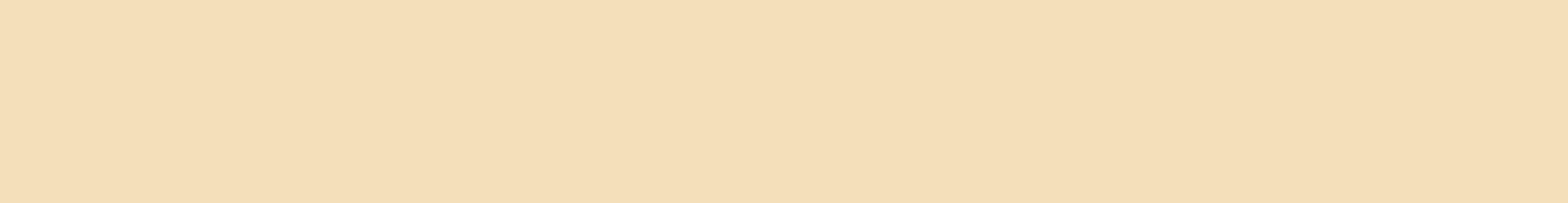 Không dùng máy tính, tính giá trị của các biểu thức:
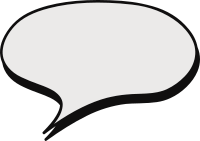 Giải
LUYỆN TẬP 3:
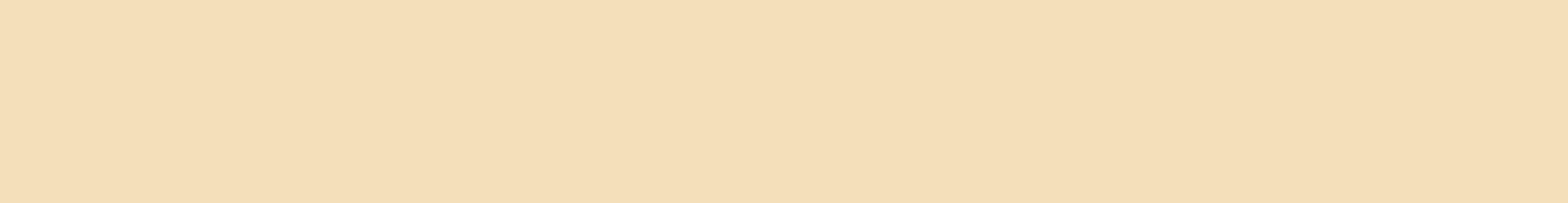 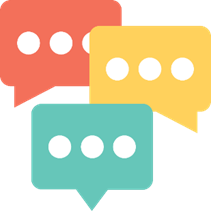 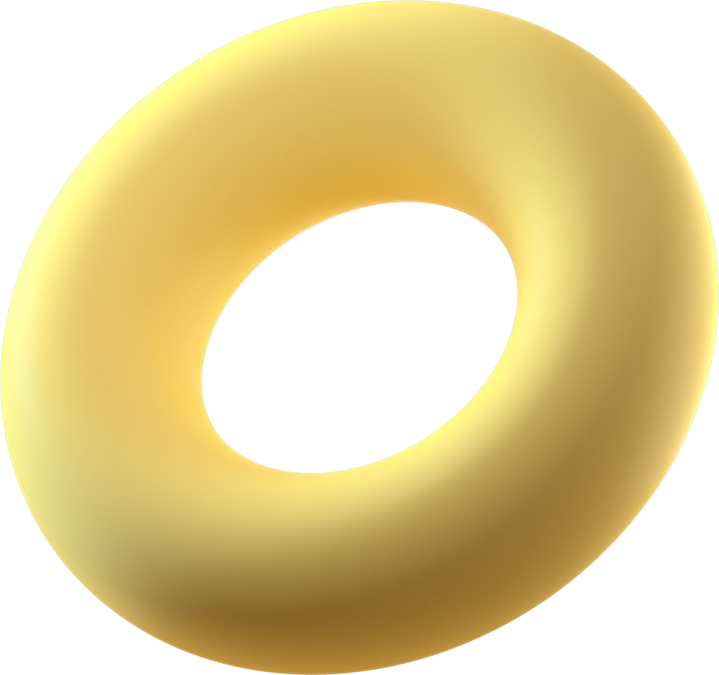 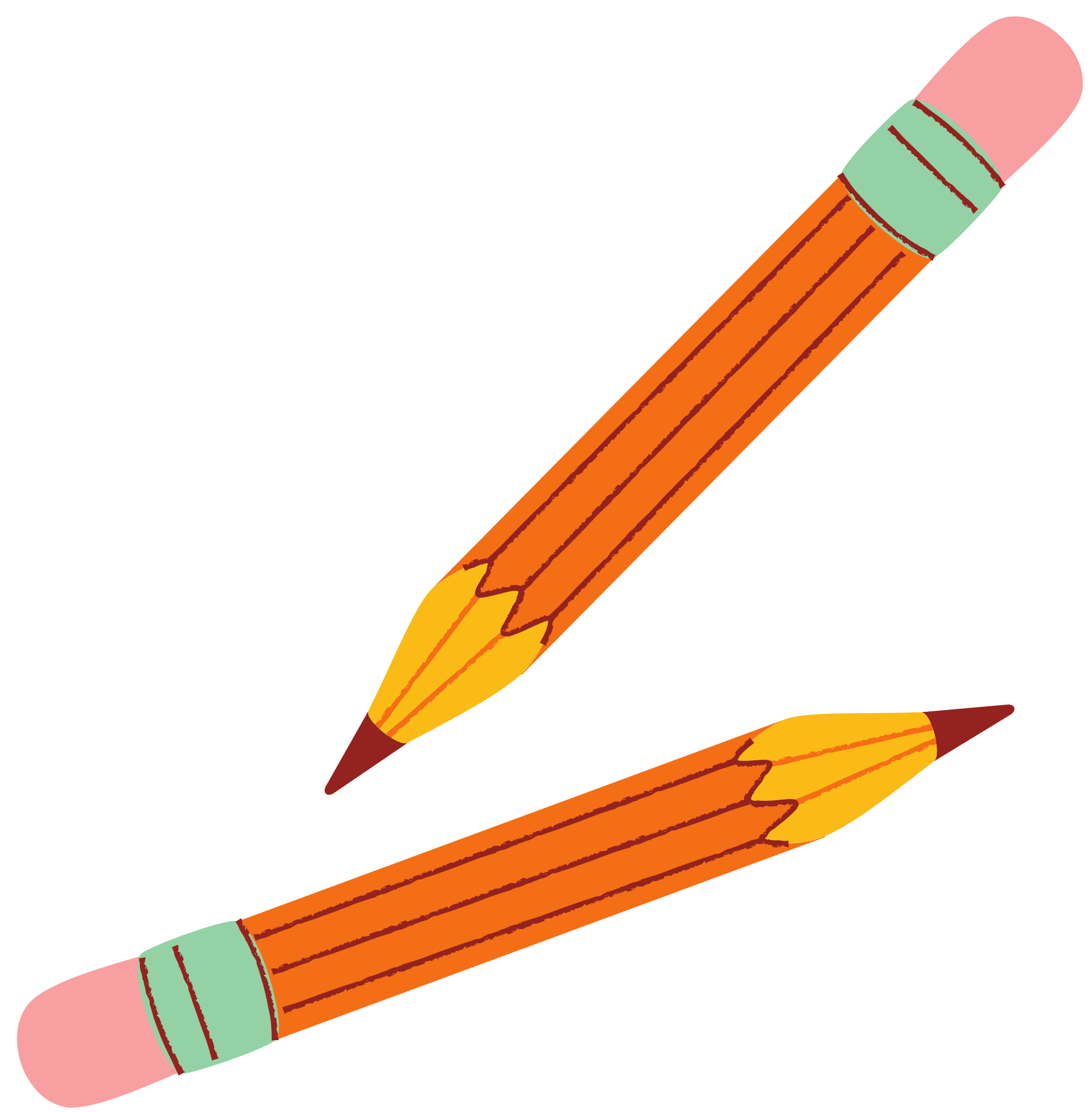 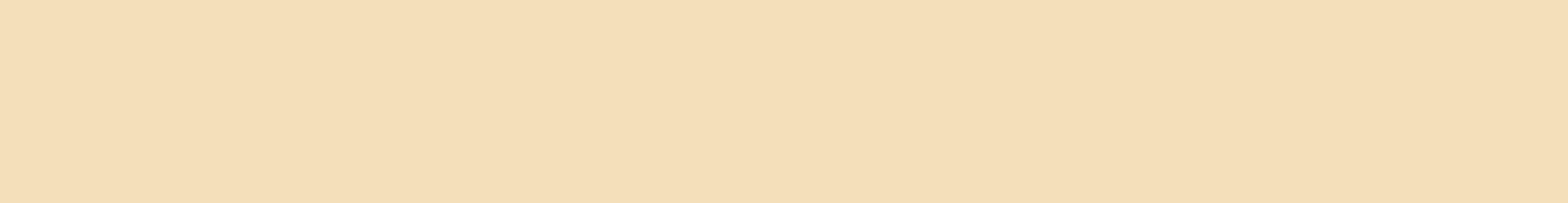 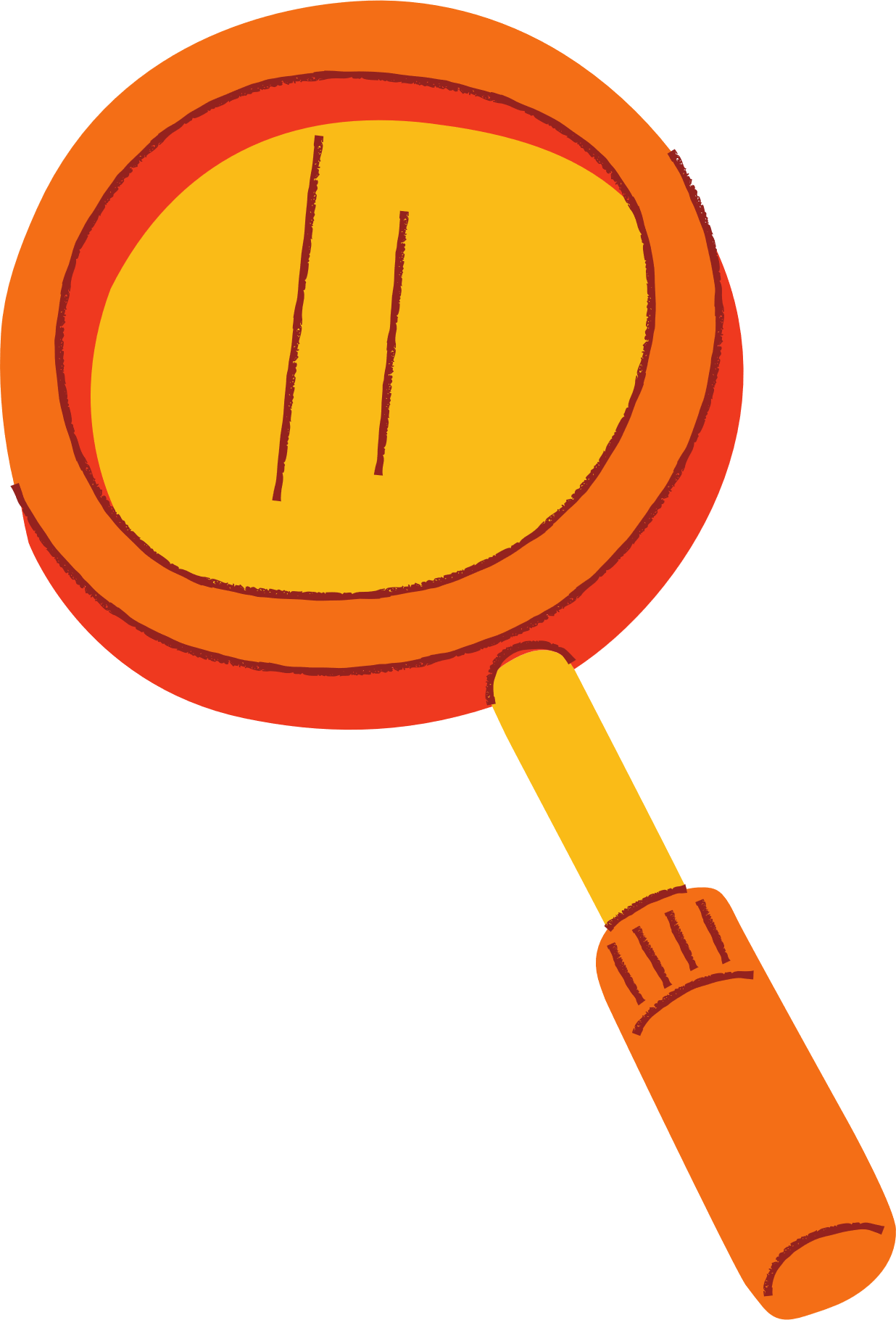 4. CÔNG THỨC BIẾN ĐỔI 
TỔNG THÀNH TÍCH
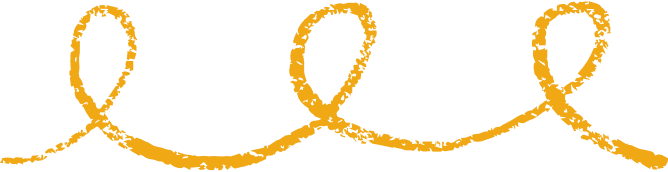 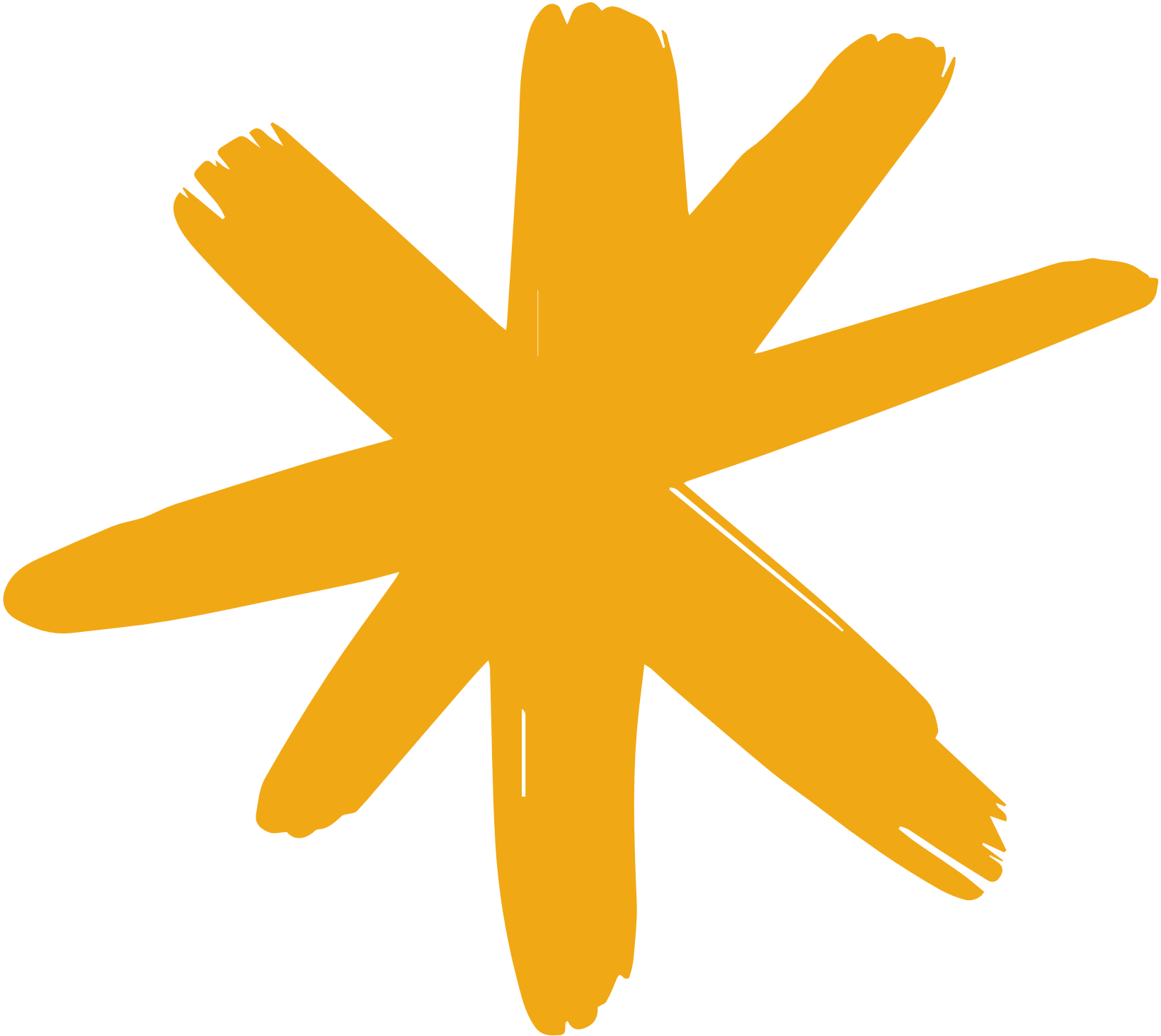 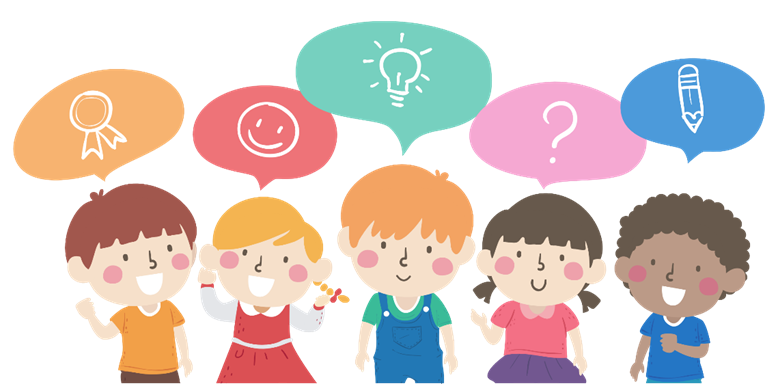 HĐ4
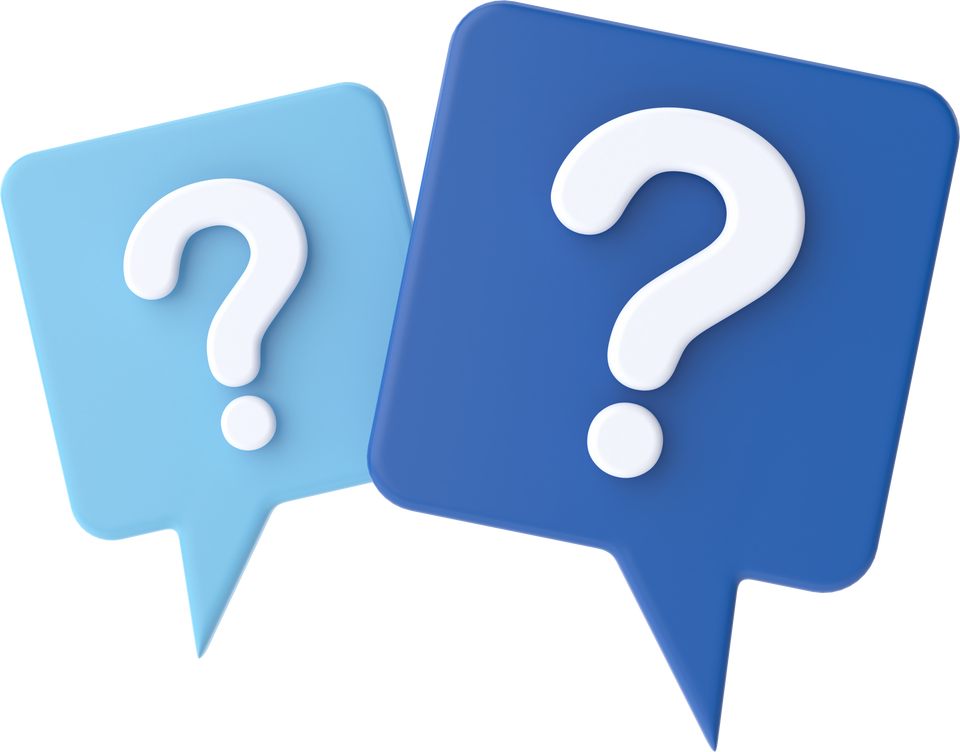 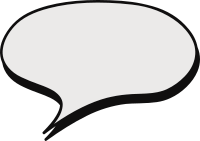 Giải
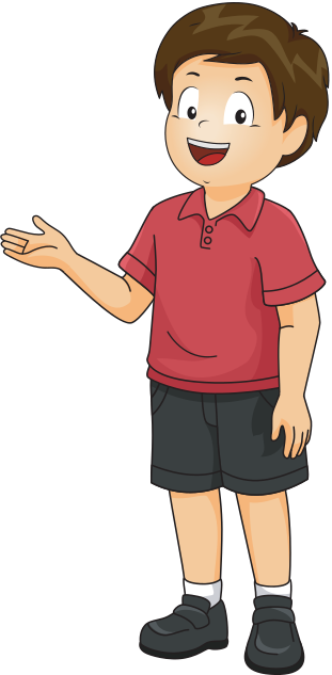 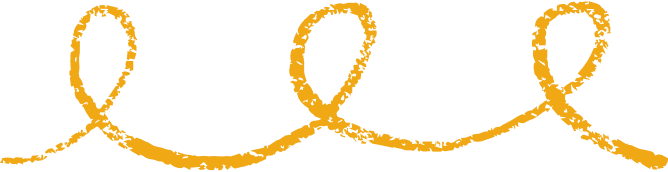 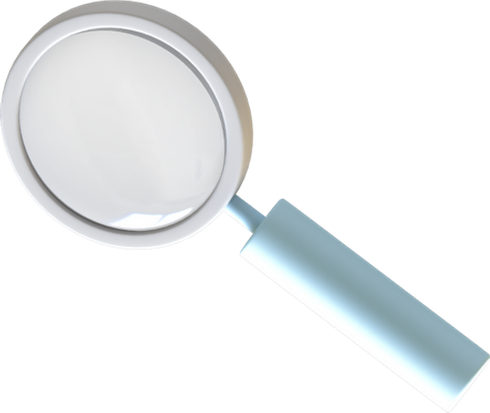 KẾT LUẬN
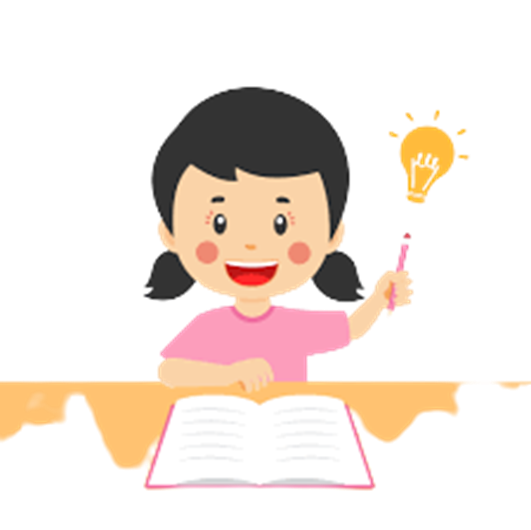 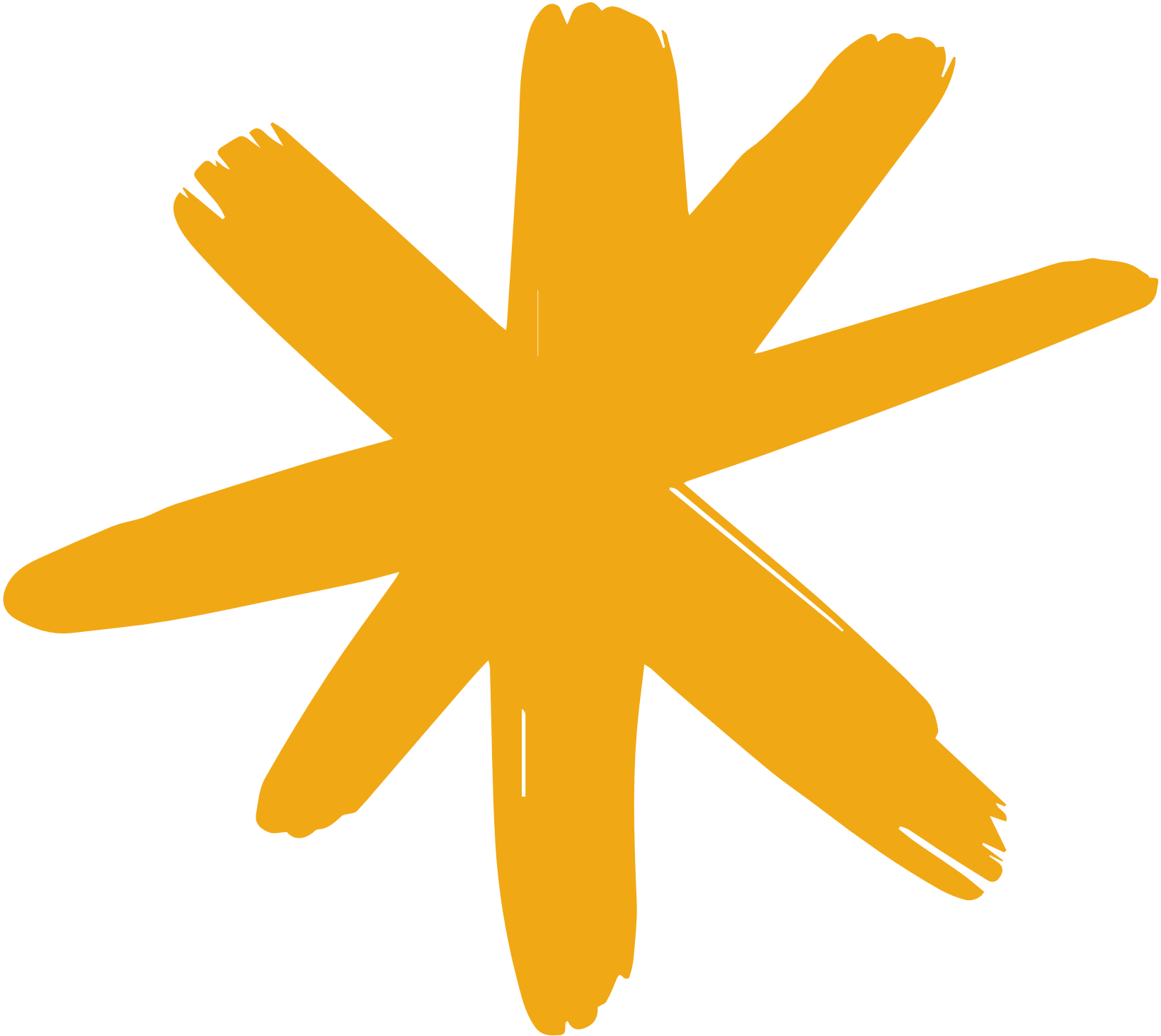 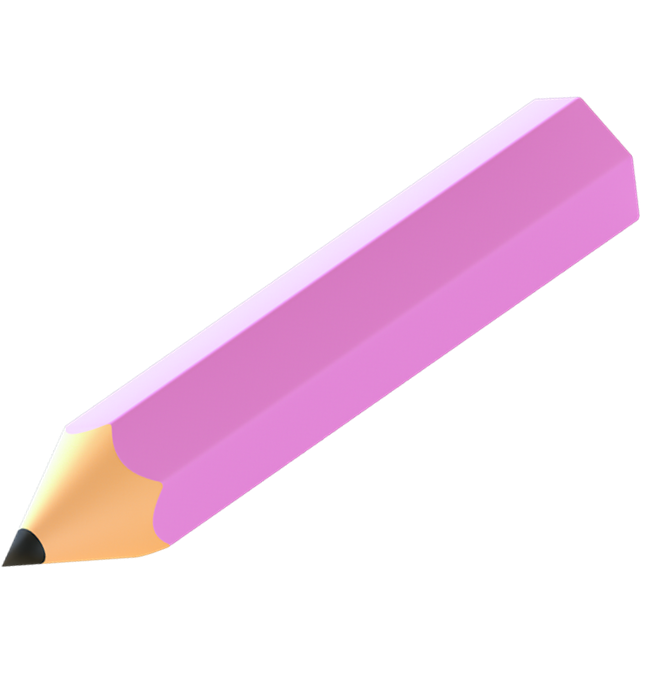 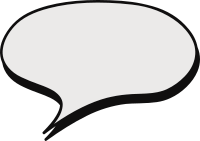 CÂU HỎI
Giải
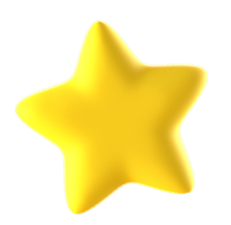 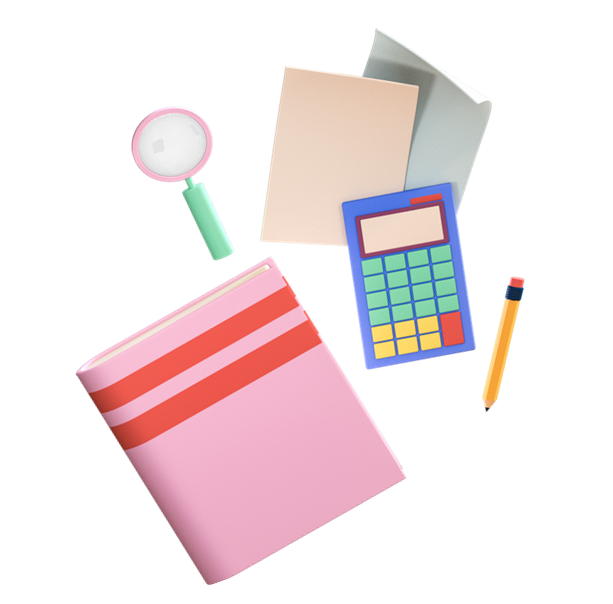 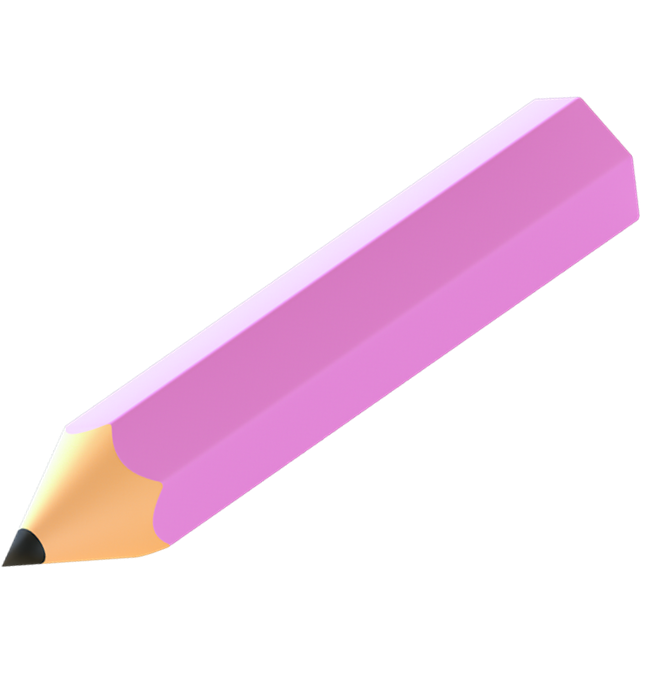 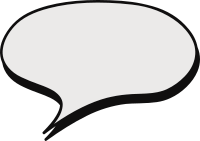 CÂU HỎI
Giải
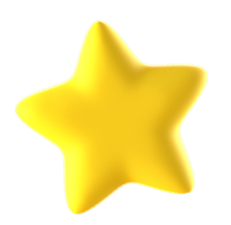 b)
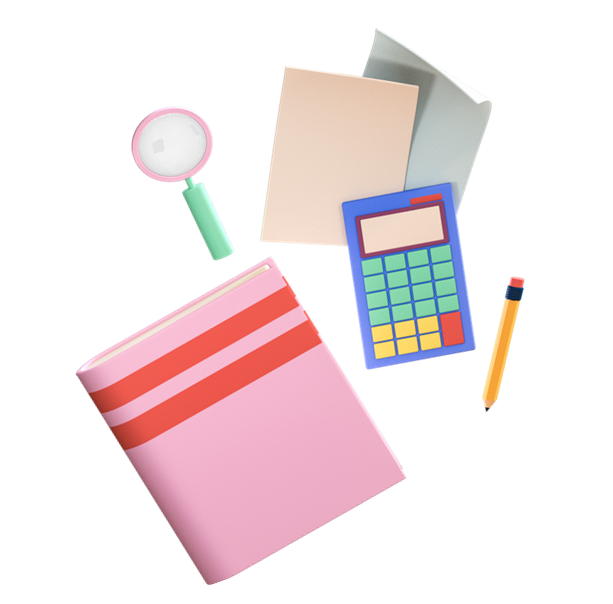 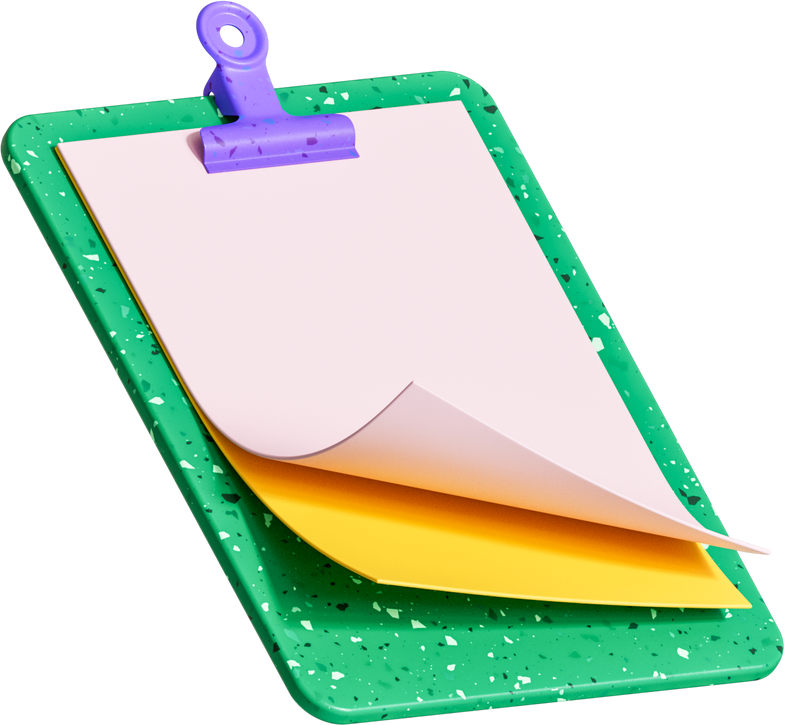 LUYỆN TẬP 4:
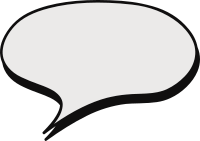 Giải
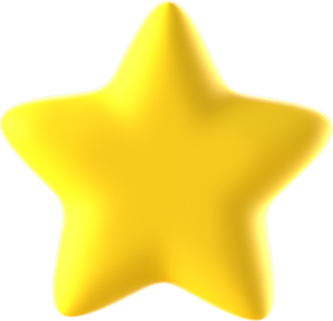 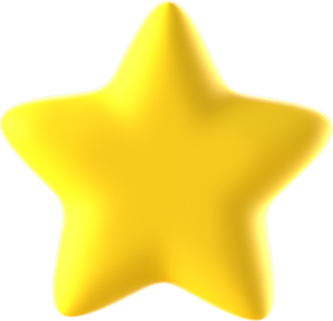 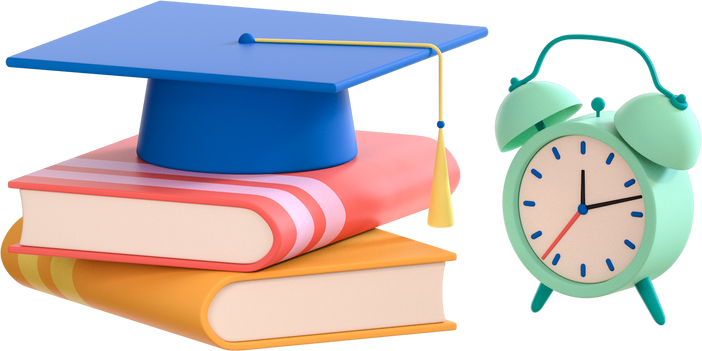 VẬN DỤNG 2
Khi nhấn một phím trên điện thoại cảm ứng, bàn phím sẽ tạo ra hai âm thuần, kết hợp với nhau để tạo ra âm thanh nhận dạng duy nhất phím. Hình 1.13 cho thấy tần số thấp f1 và tần số cao f2 liên quan đến mỗi phím. Nhấn một phím sẽ tạo ra
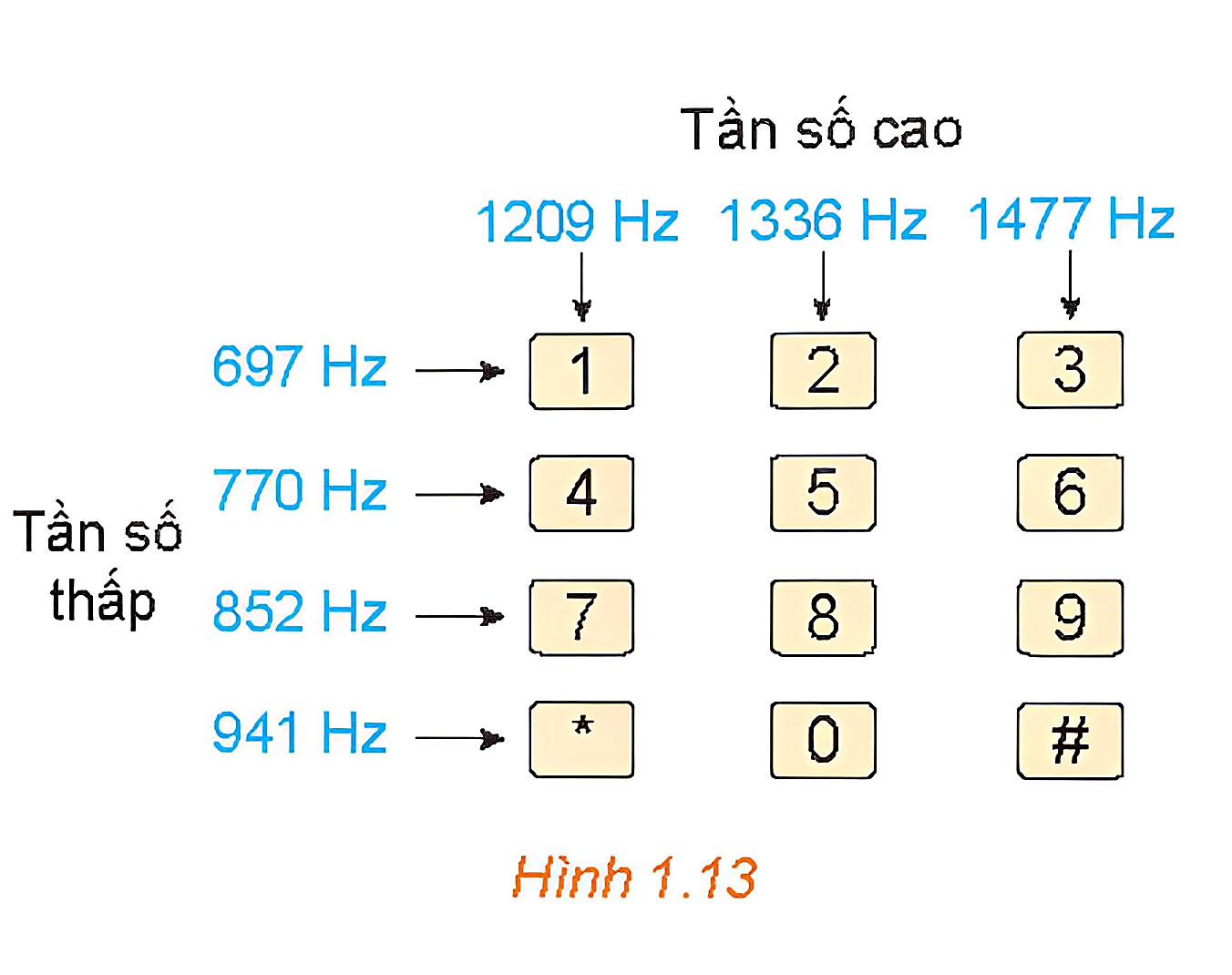 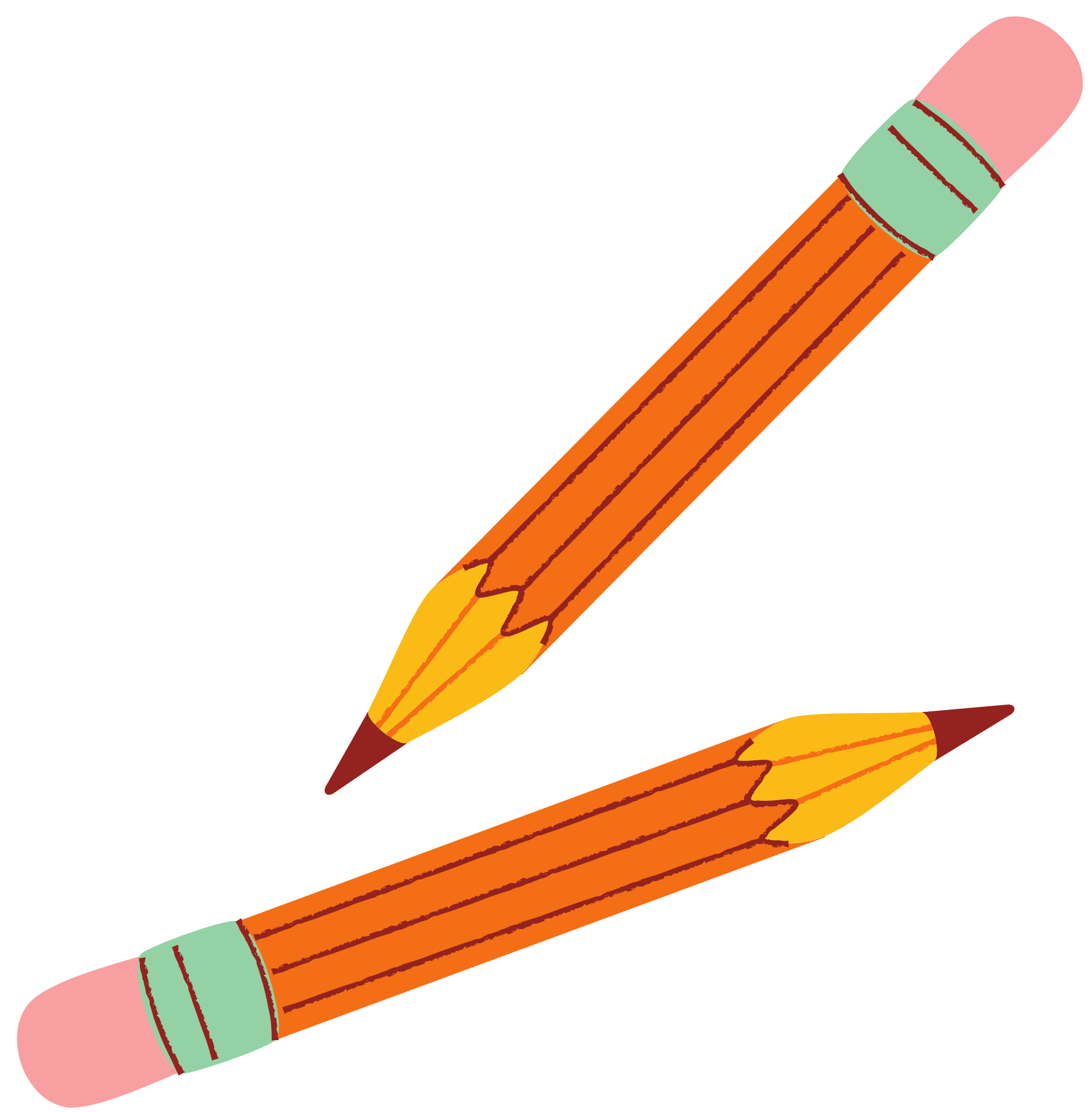 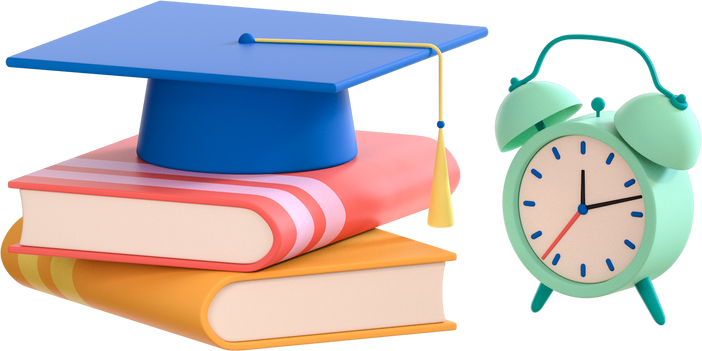 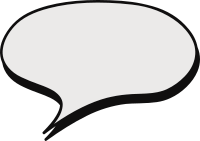 Giải
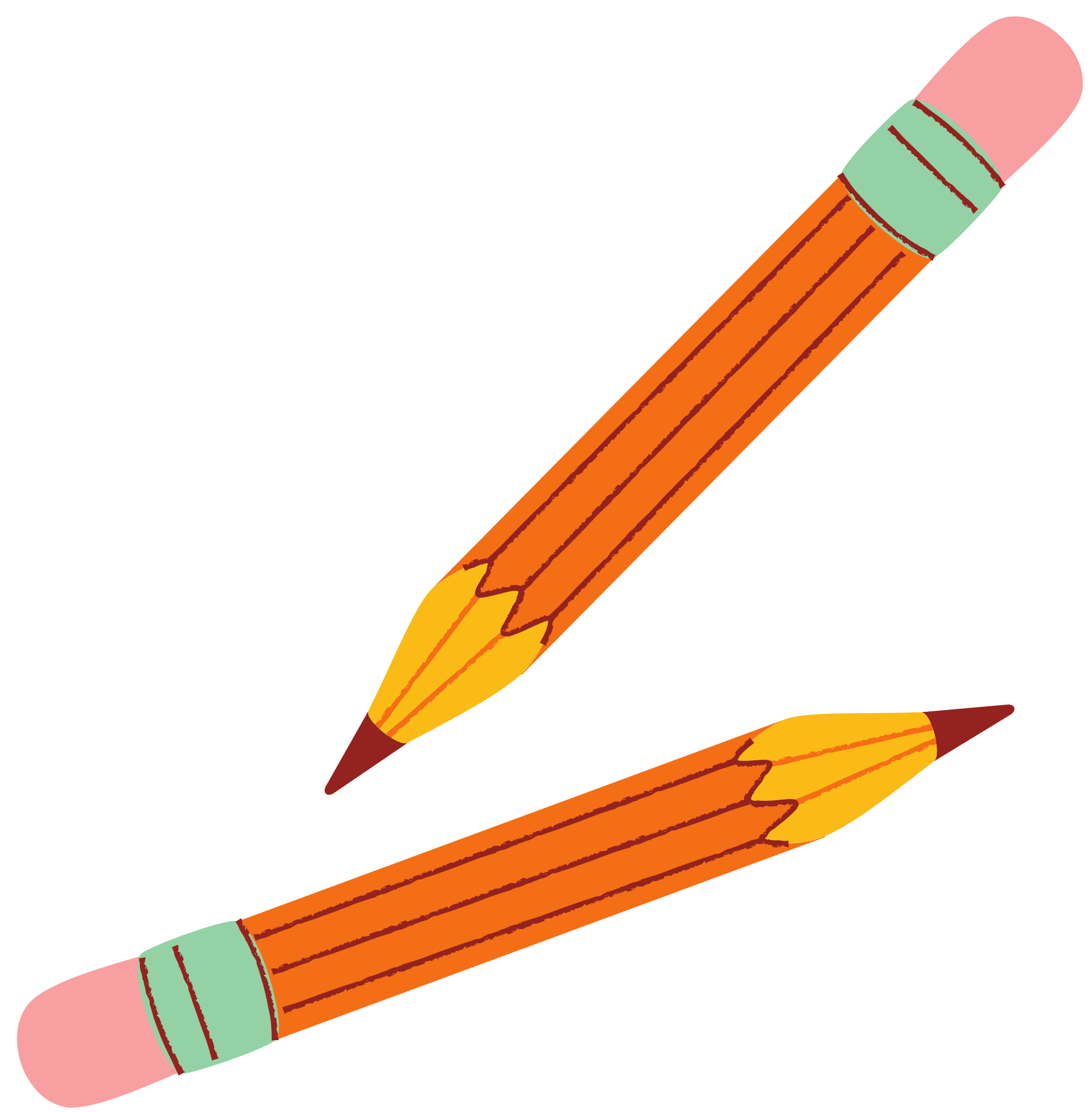 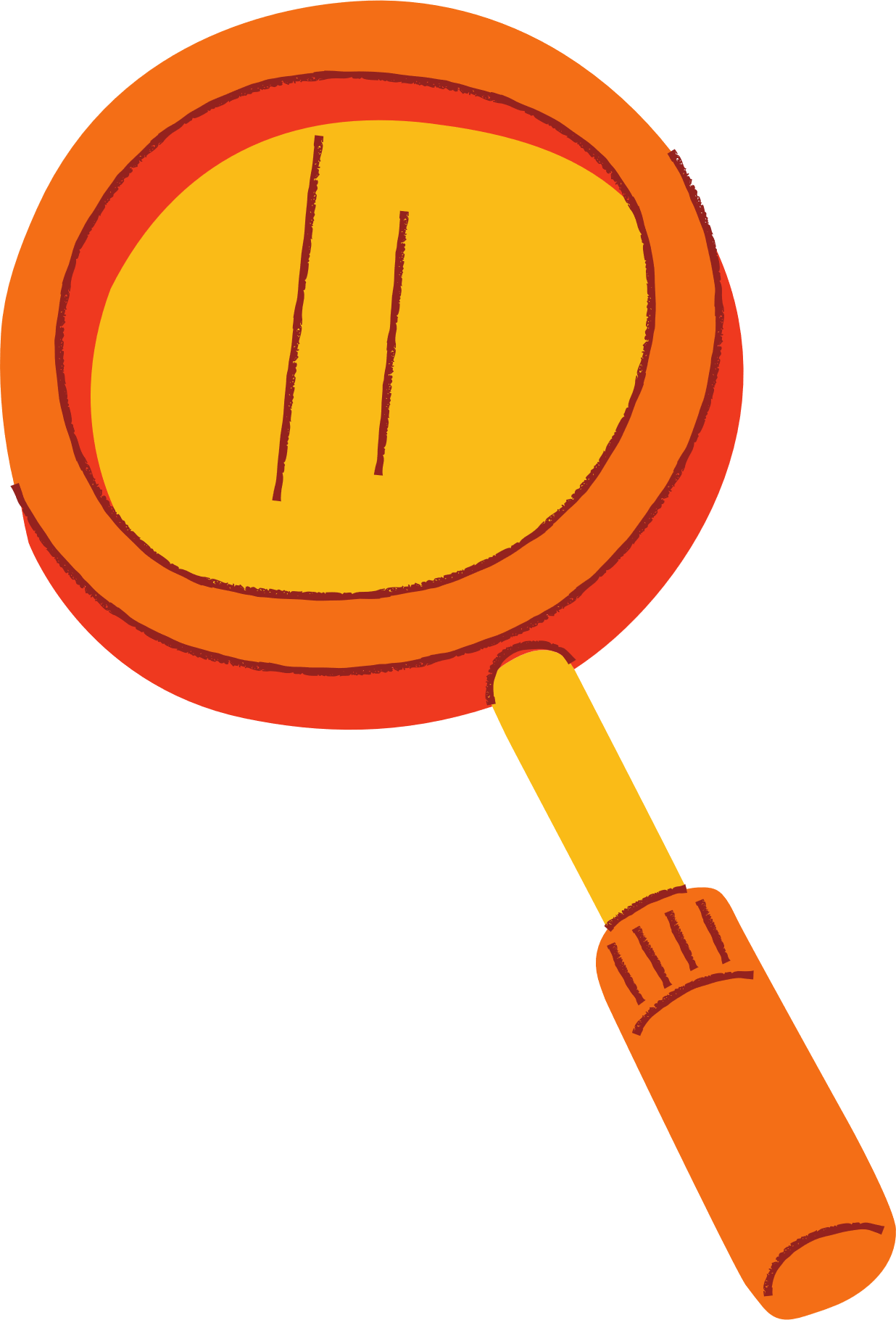 LUYỆN TẬP
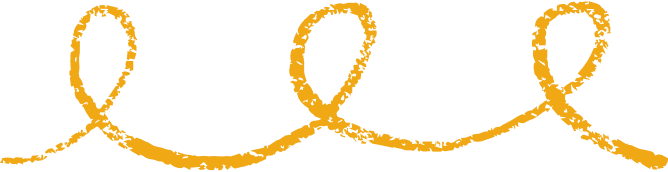 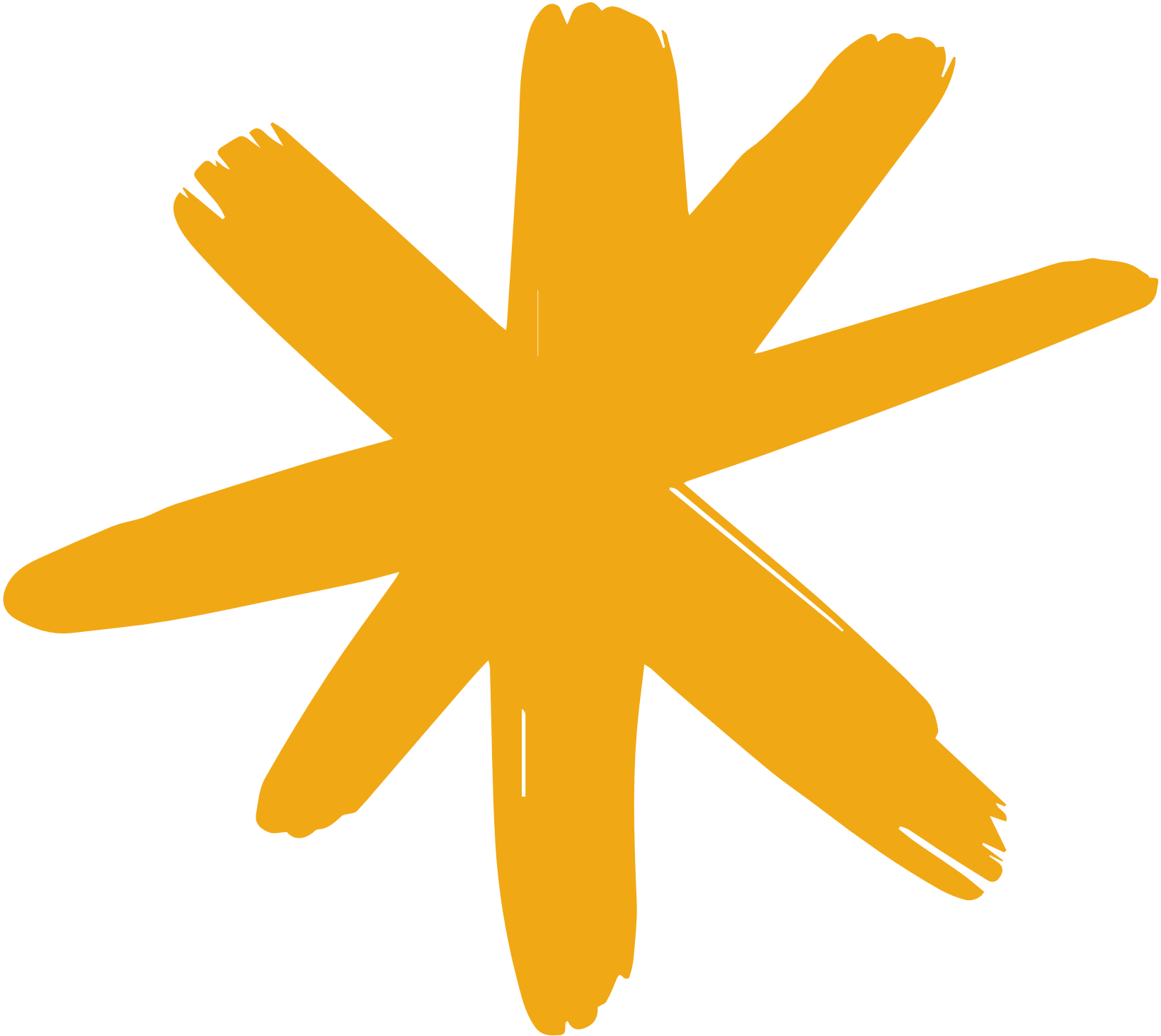 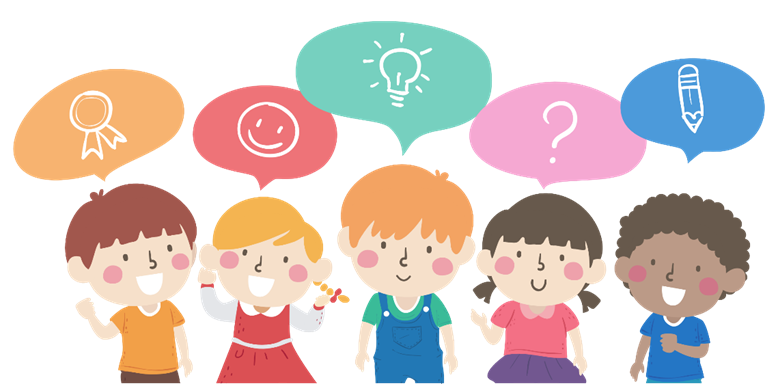 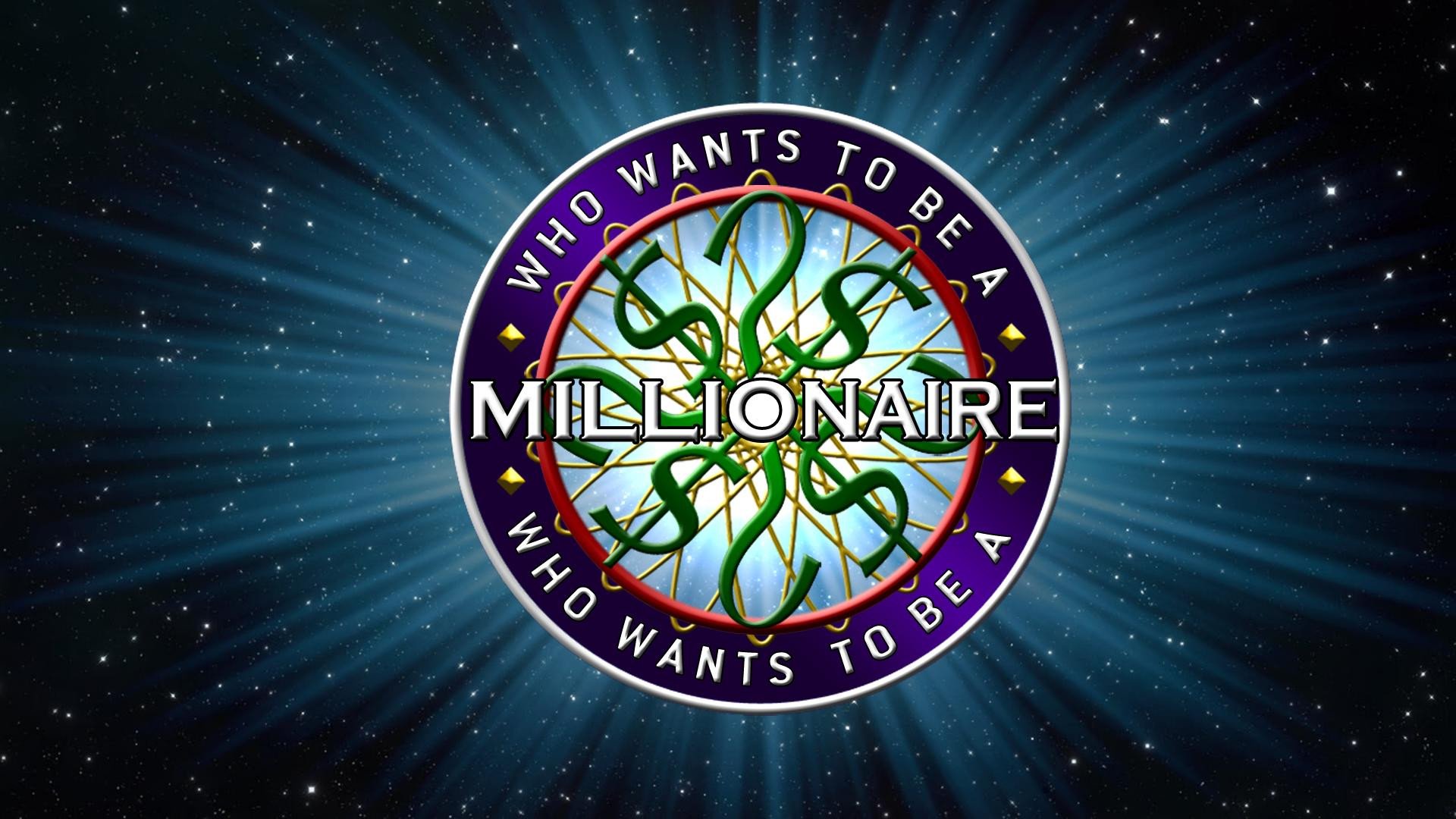 50:50
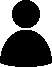 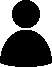 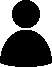 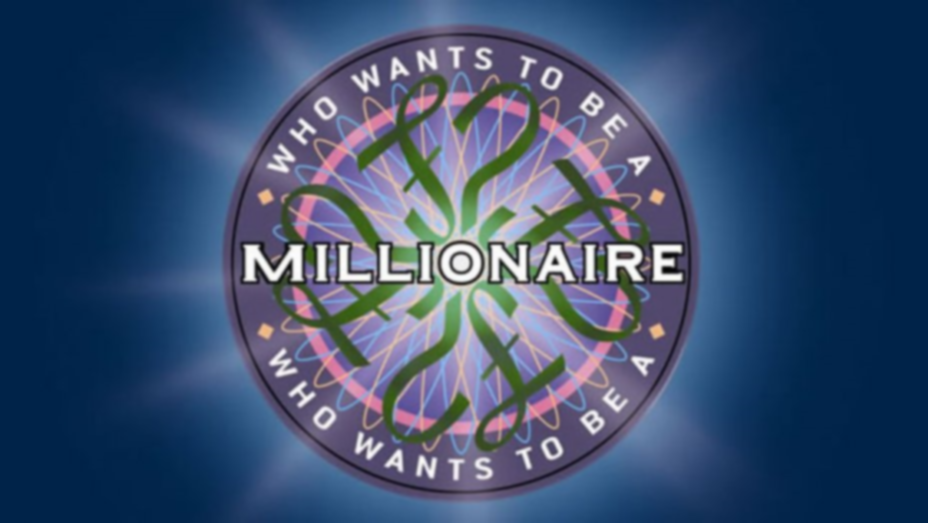 50:50
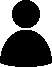 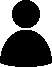 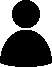 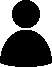 Key
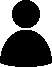 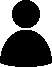 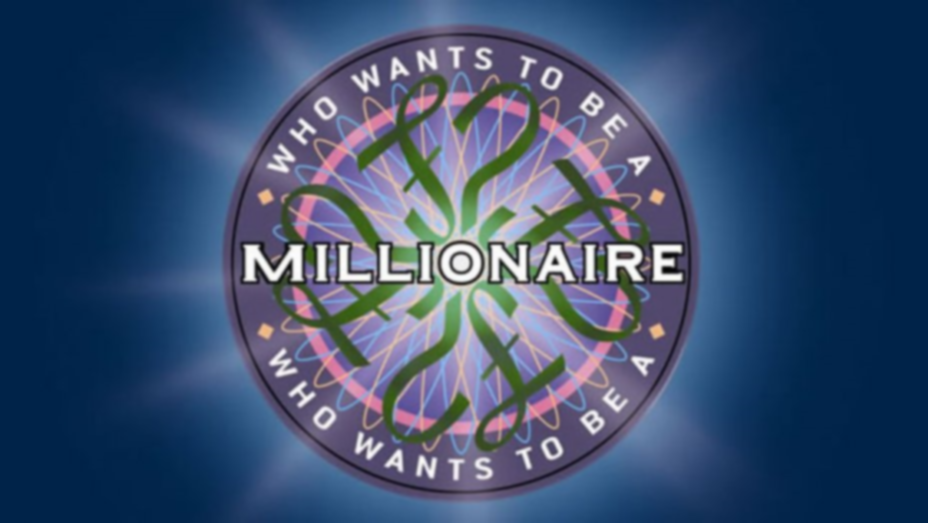 50:50
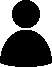 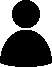 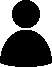 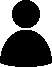 Key
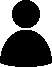 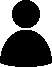 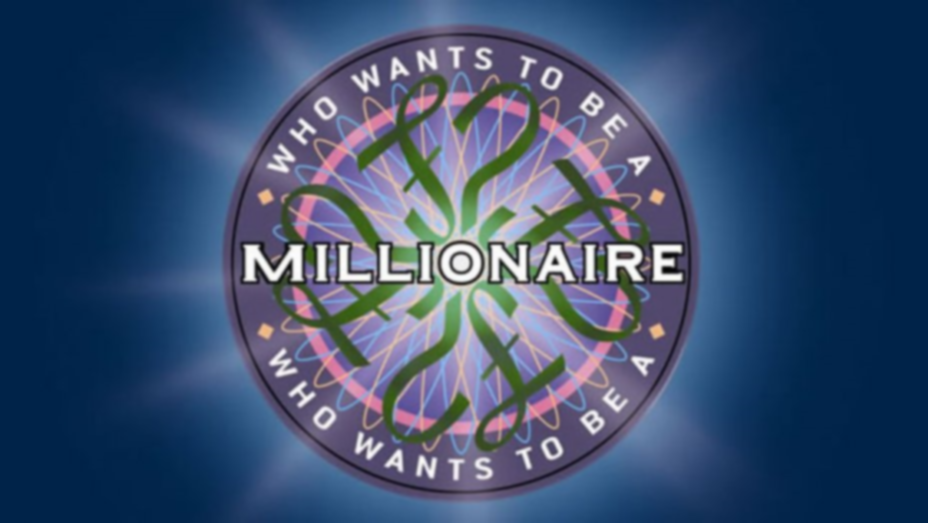 50:50
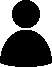 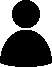 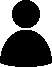 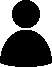 Key
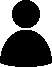 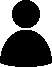 C. 3
B. 2
D. 4
A. 1
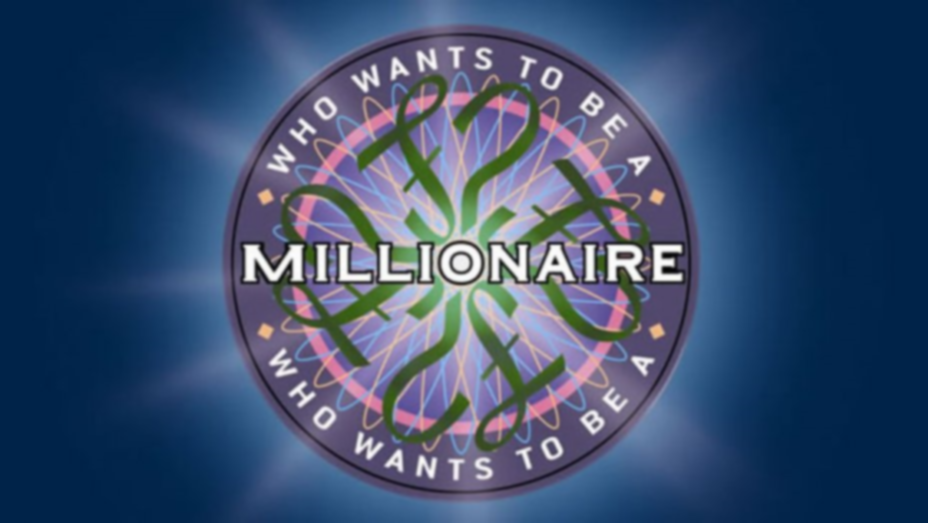 50:50
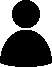 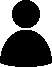 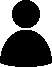 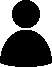 Key
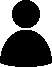 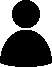 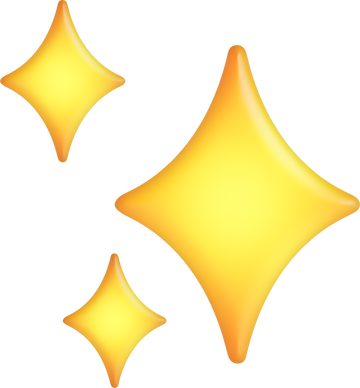 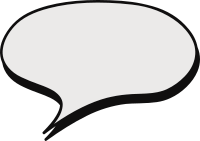 Giải
Bài 1.7 (SGK – tr21)
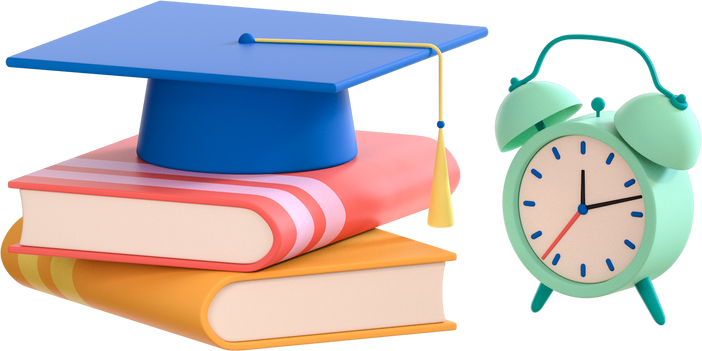 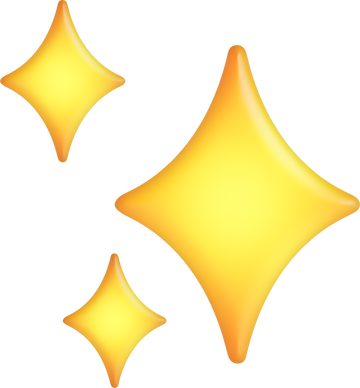 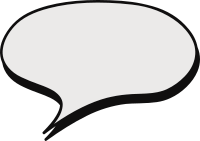 Giải
Bài 1.7 (SGK – tr21)
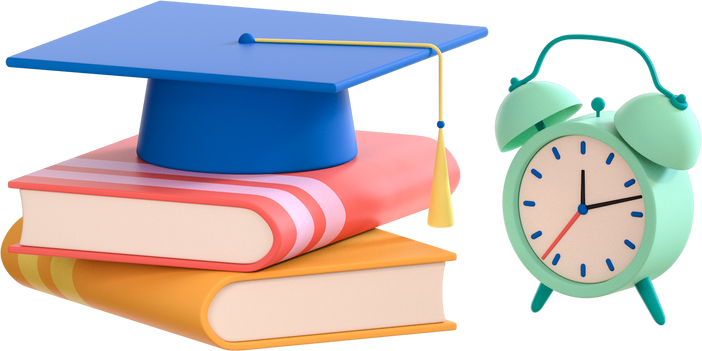 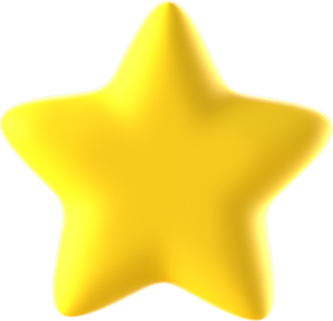 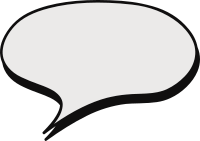 Giải
Bài 1.8 (SGK – tr21)
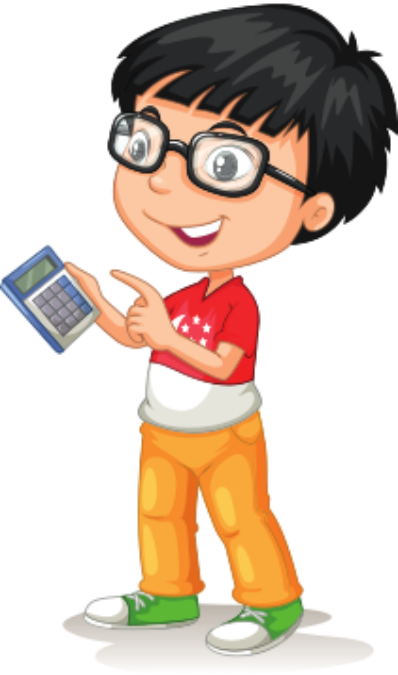 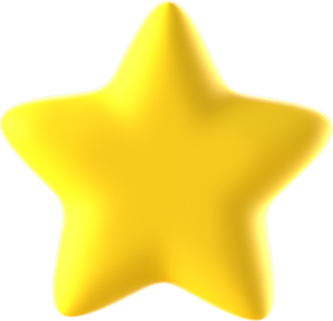 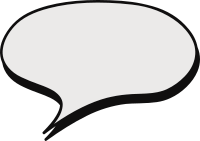 Giải
Bài 1.8 (SGK – tr21)
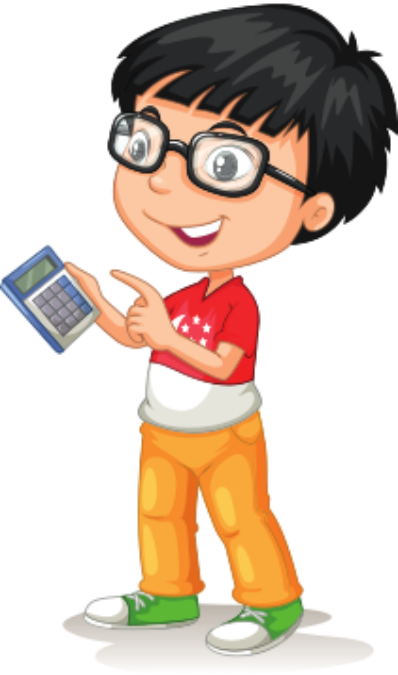 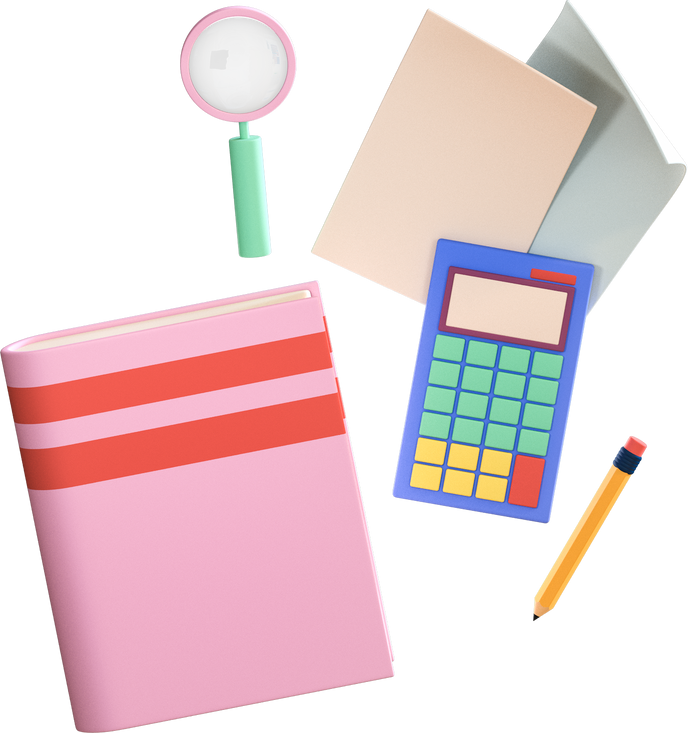 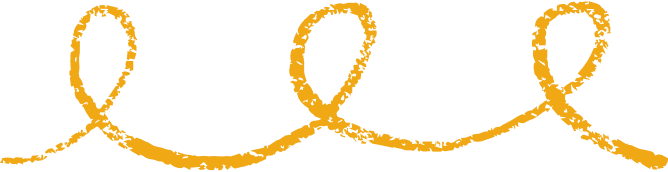 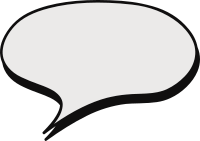 Giải
Bài 1.9 (SGK – tr21)
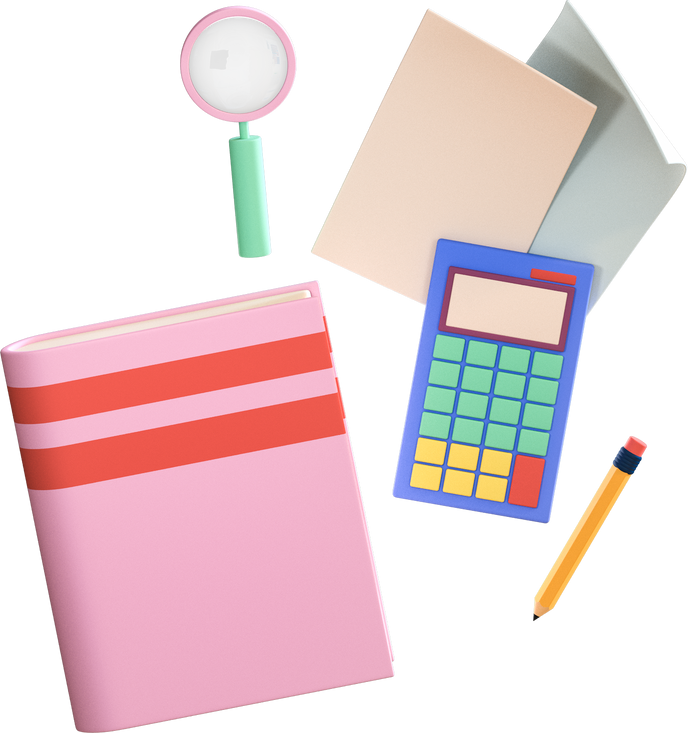 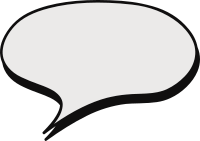 Giải
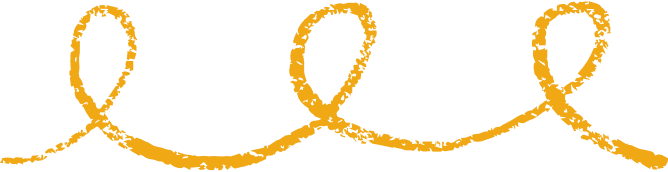 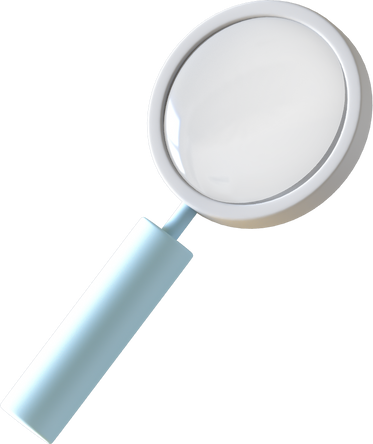 Tính giá trị của các biểu thức sau:
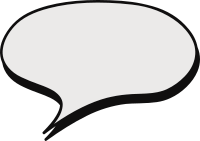 Giải
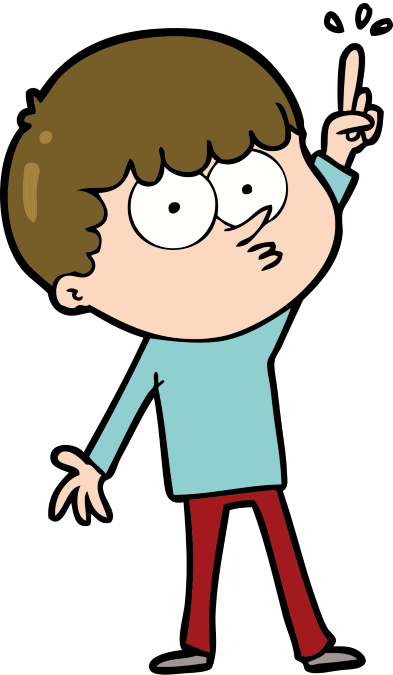 Bài 1.10 (SGK – tr21)
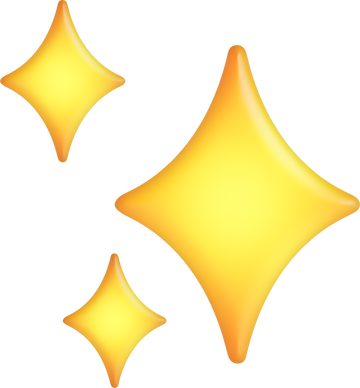 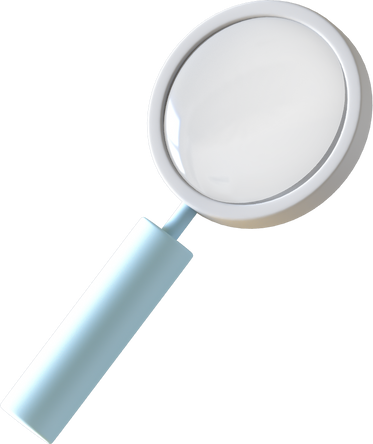 Tính giá trị của các biểu thức sau:
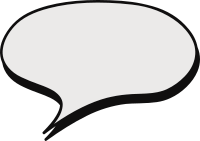 Giải
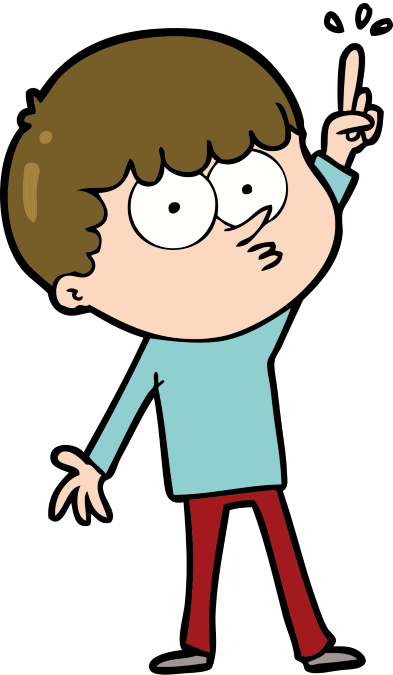 Bài 1.10 (SGK – tr21)
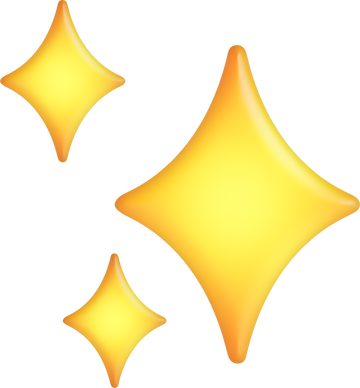 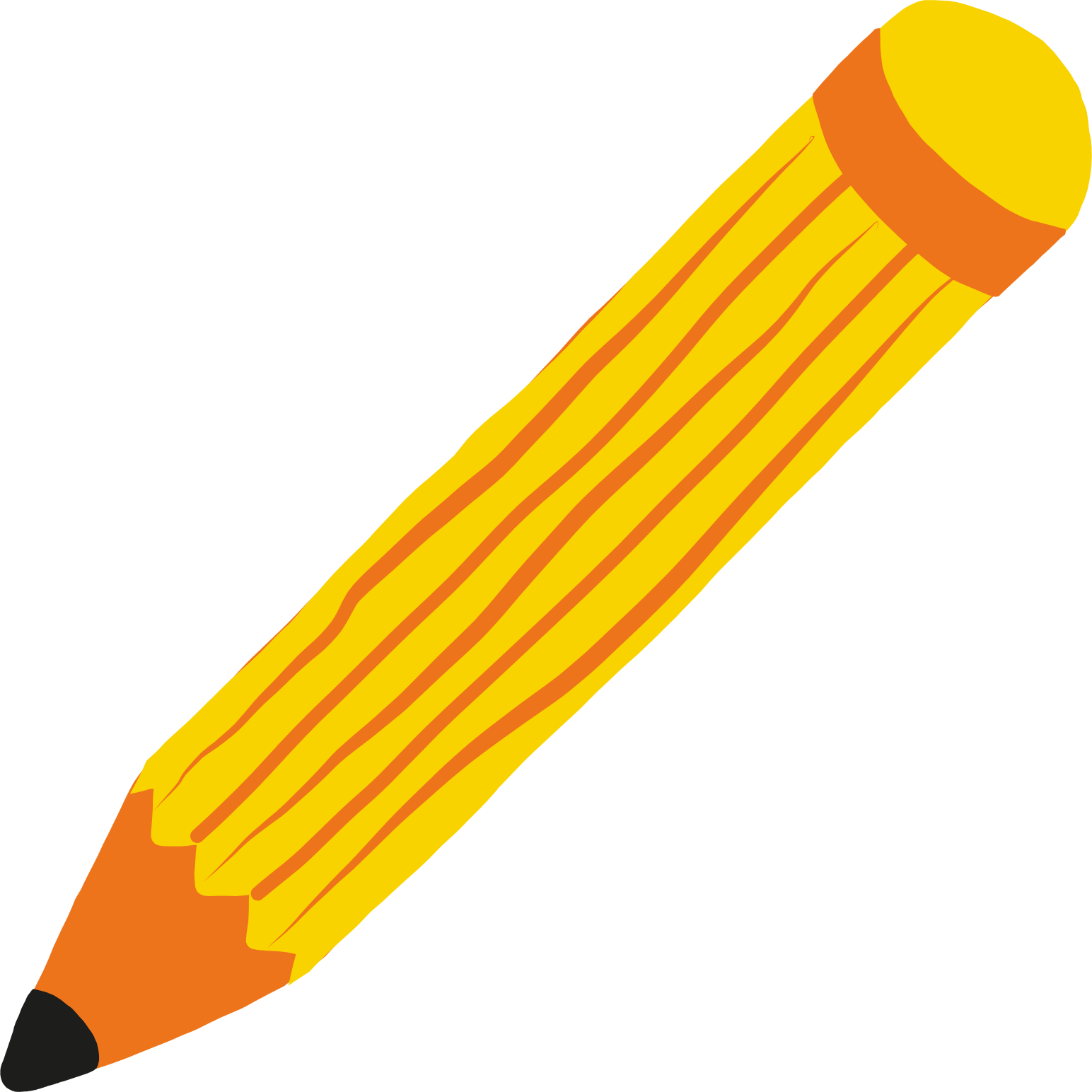 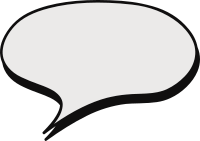 Giải
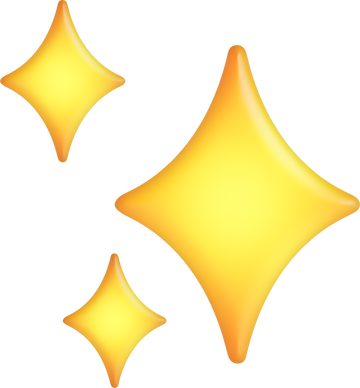 Bài 1.11 (SGK – tr21)
Ta có:
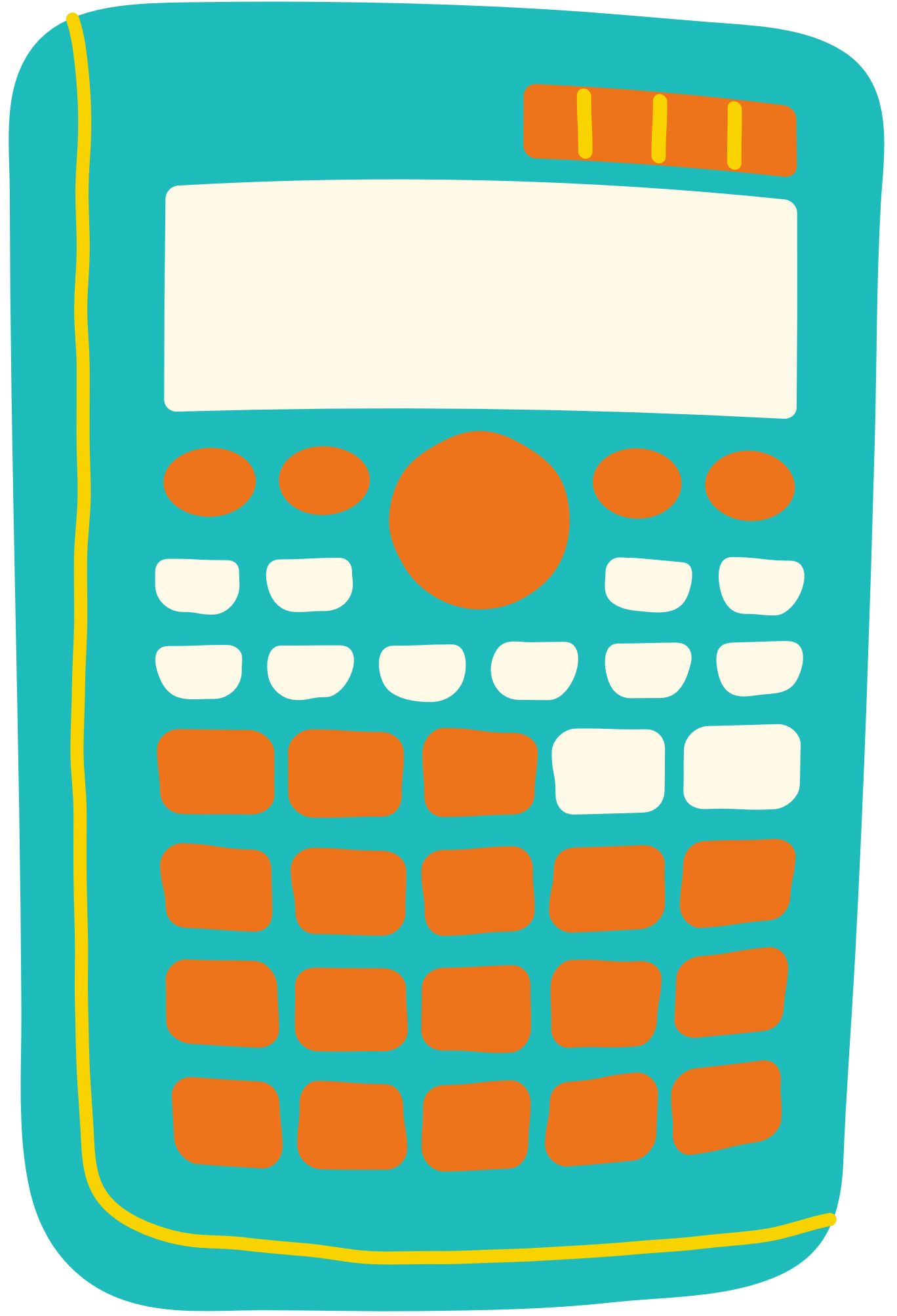 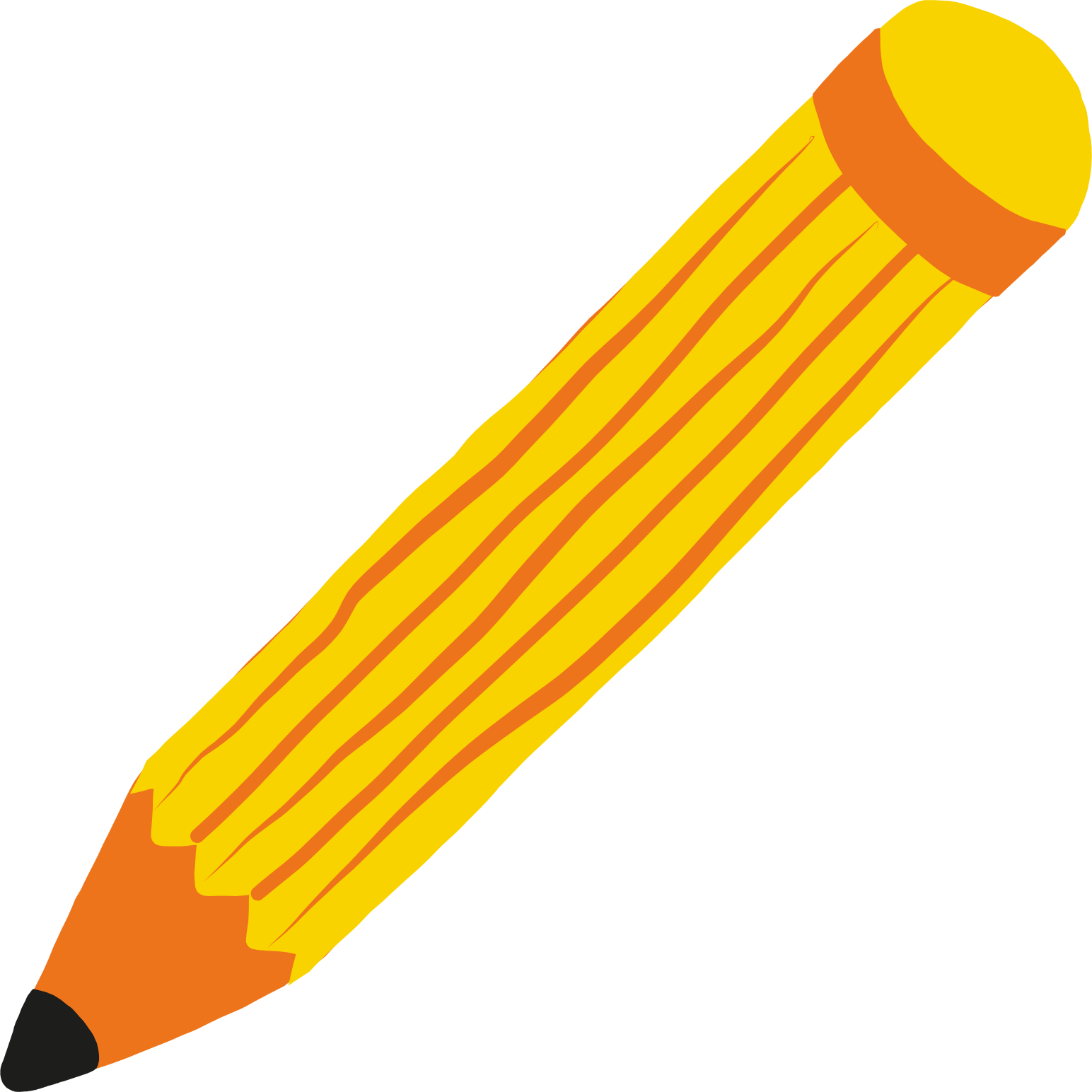 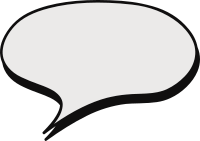 Giải
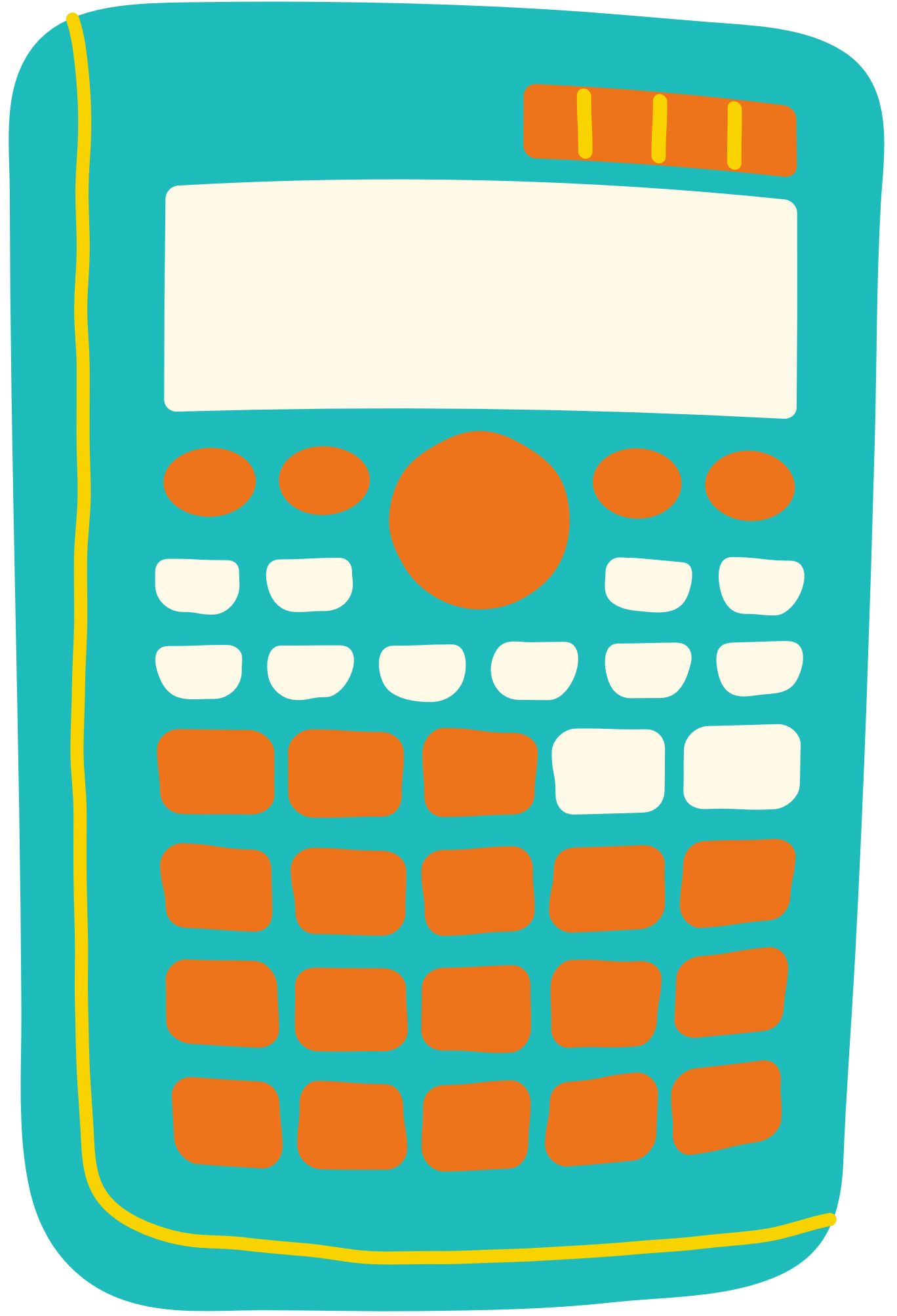 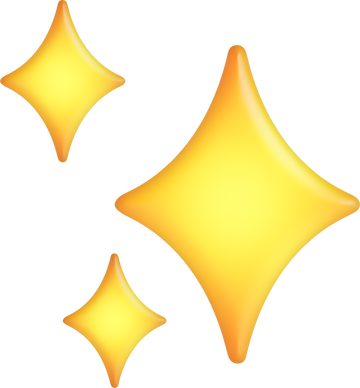 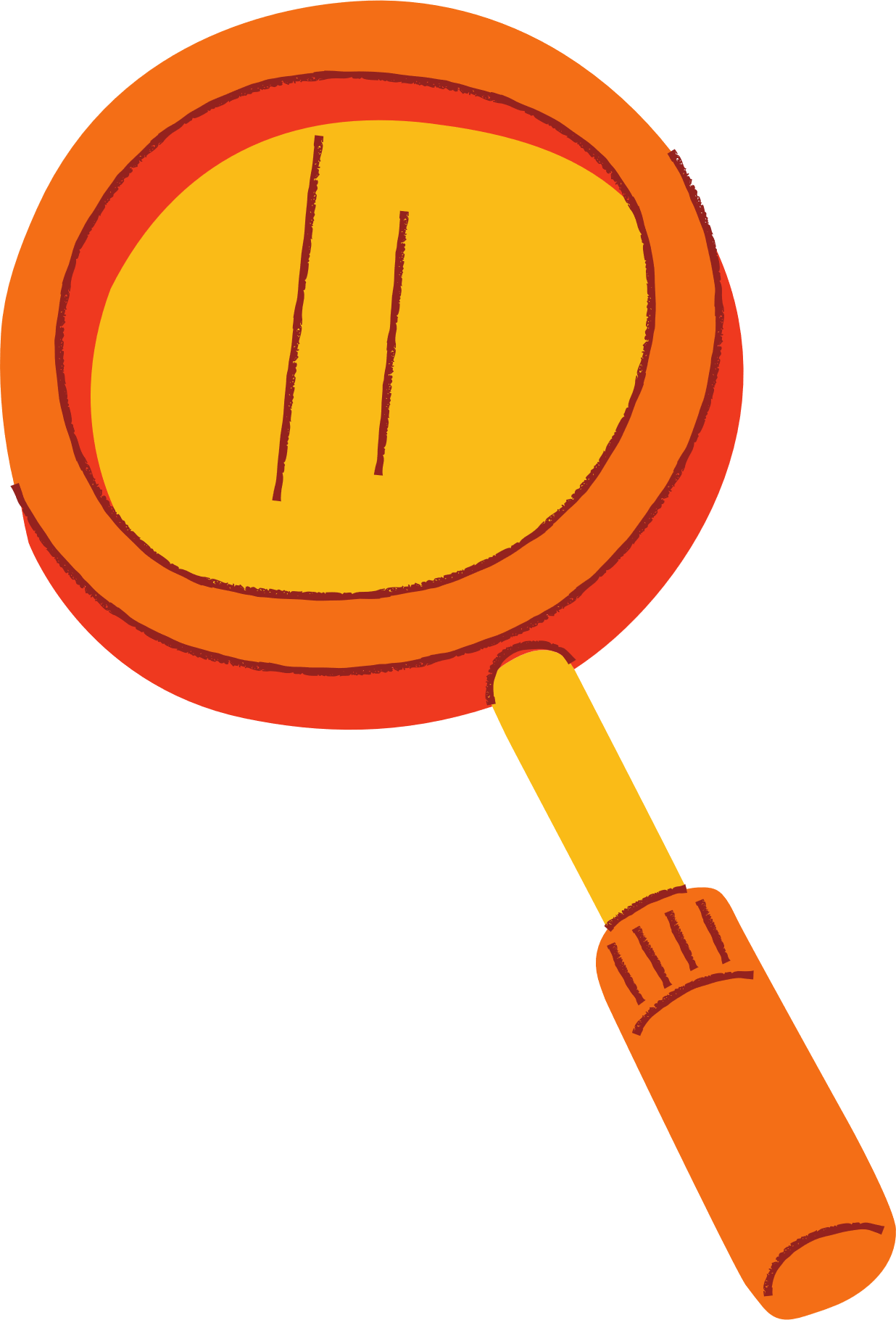 VẬN DỤNG
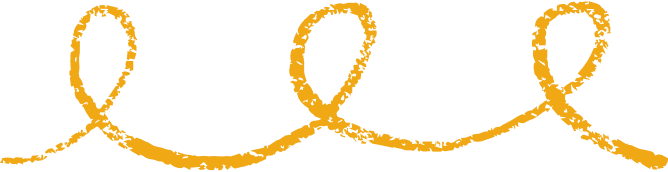 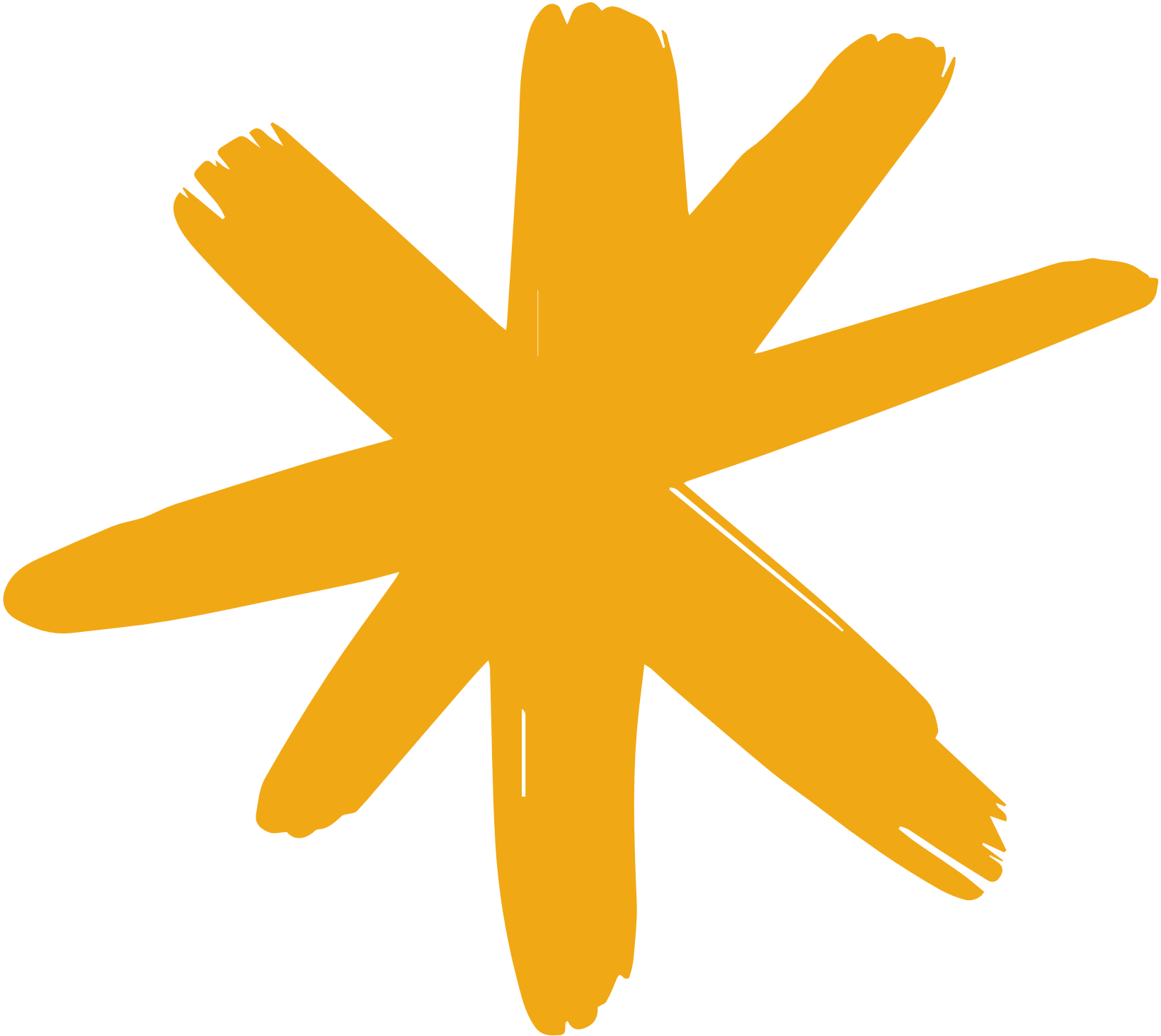 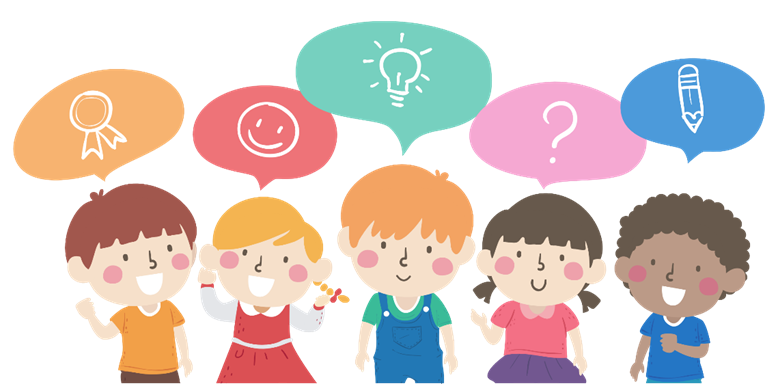 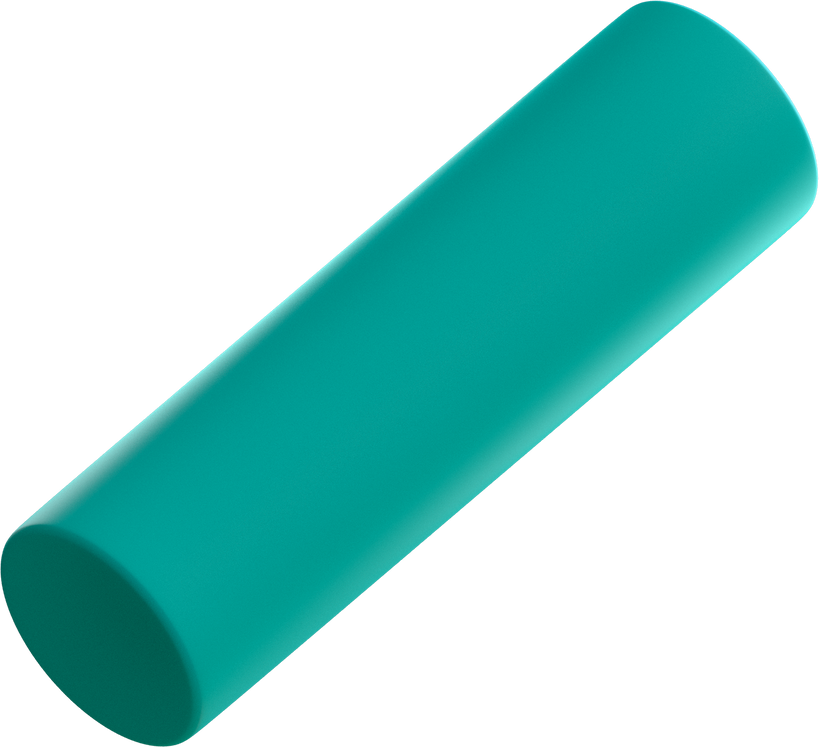 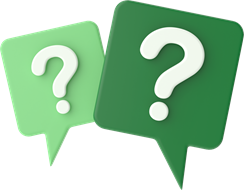 Bài 1.12 (SGK – tr21)
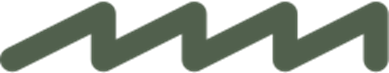 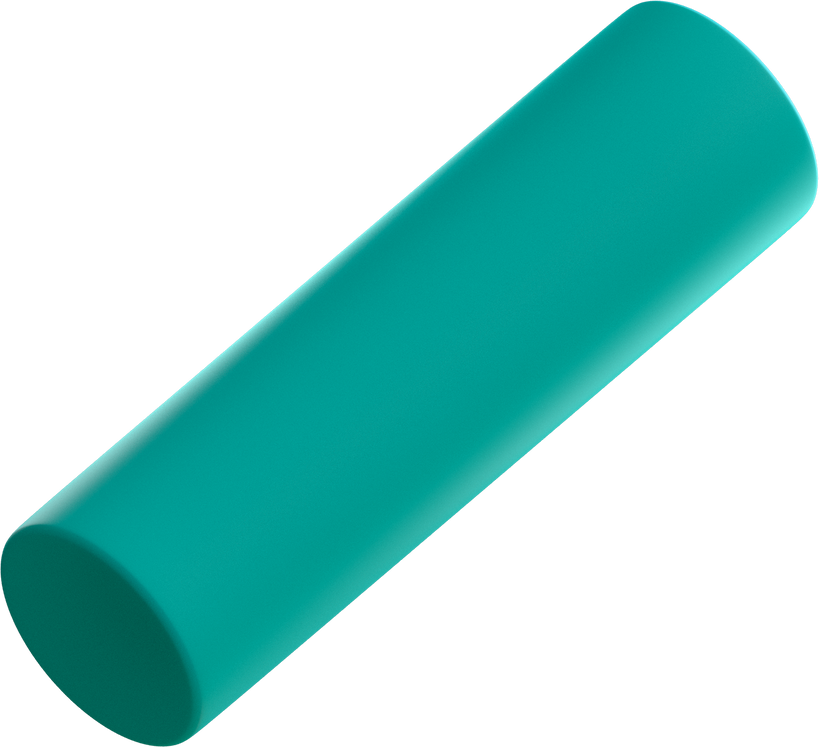 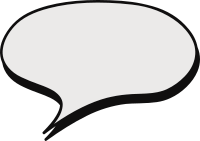 Giải
Diện tích tam giác ABC là:
Vậy
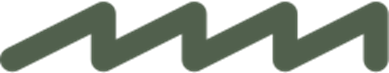 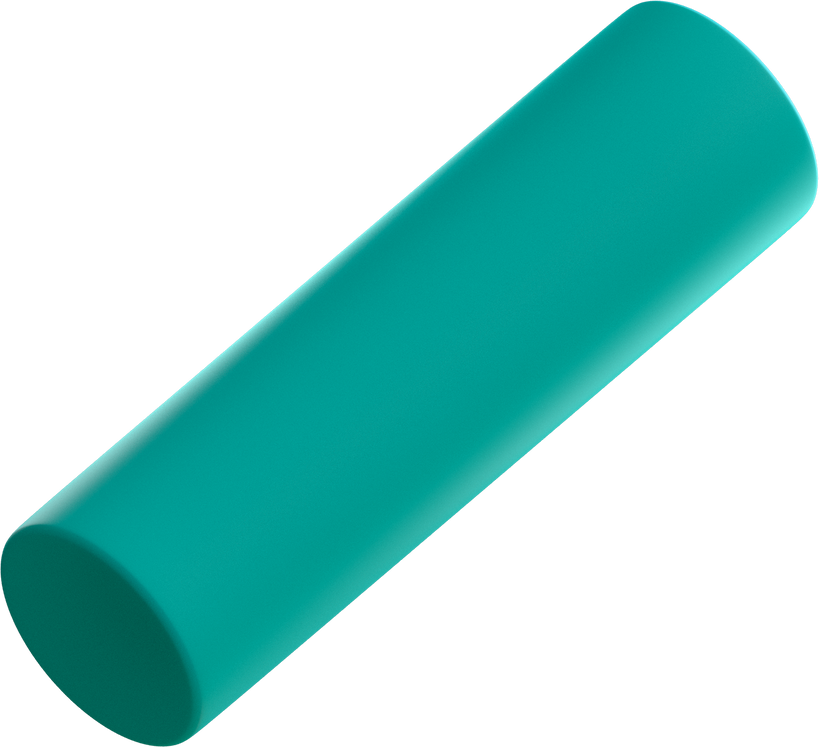 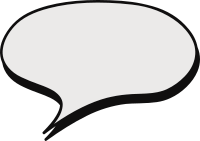 Giải
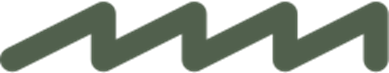 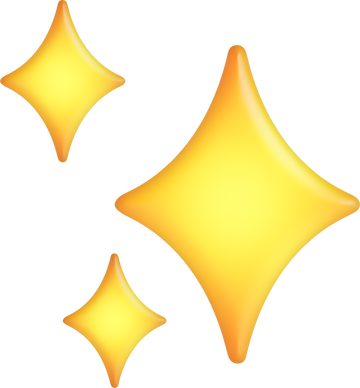 Bài 1.13 (SGK – tr21)
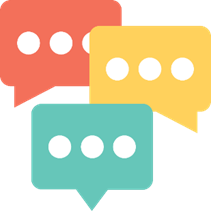 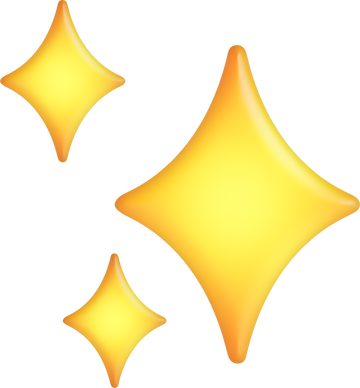 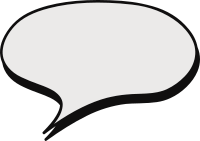 Giải
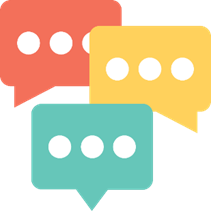 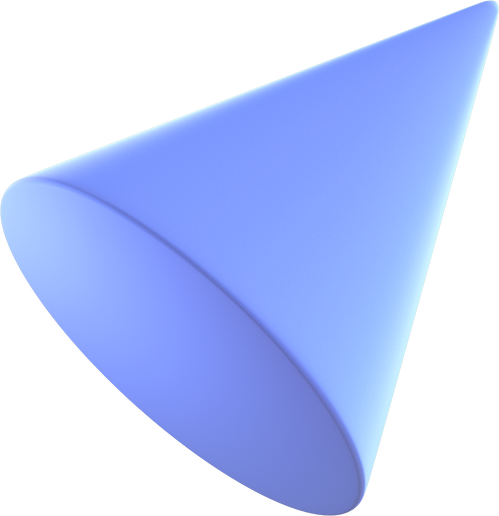 HƯỚNG DẪN VỀ NHÀ
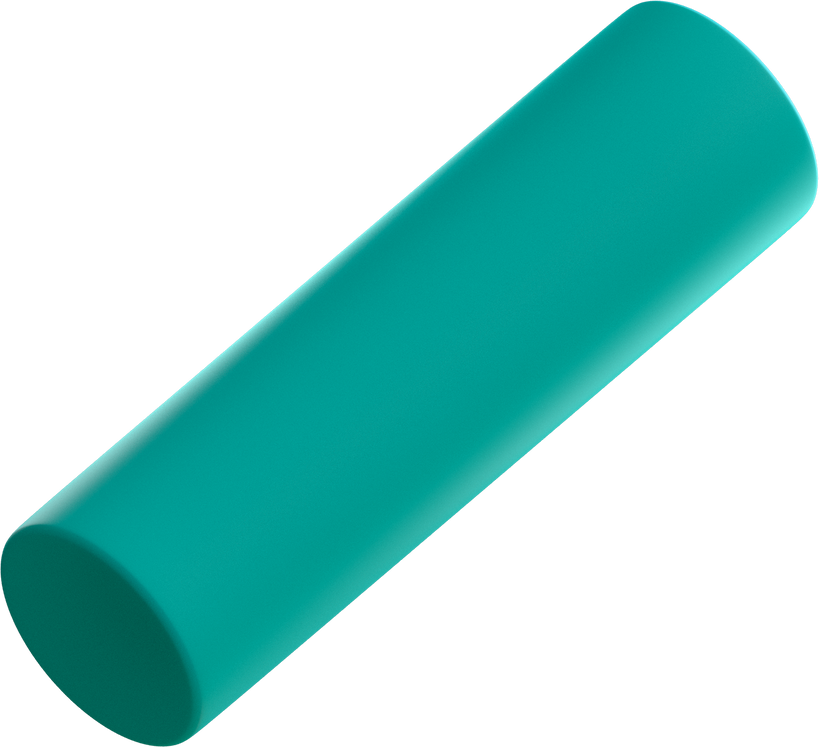 Chuẩn bị bài mới: Bài 3. Hàm số lượng giác.
Hoàn thành bài tập trong SBT.
Ghi nhớ kiến thức trong bài.
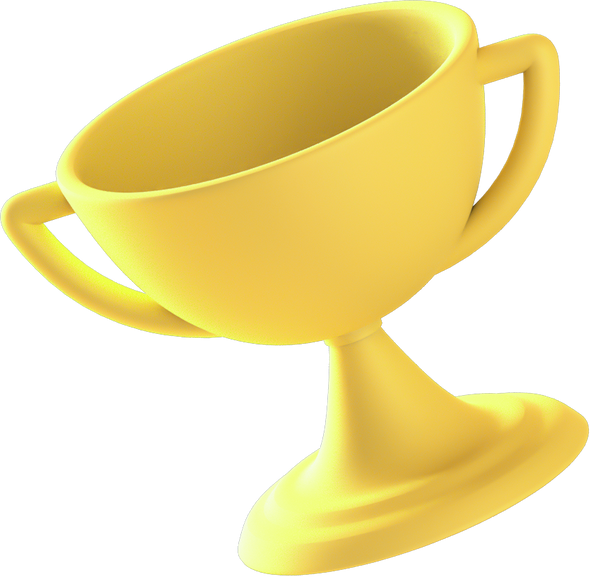 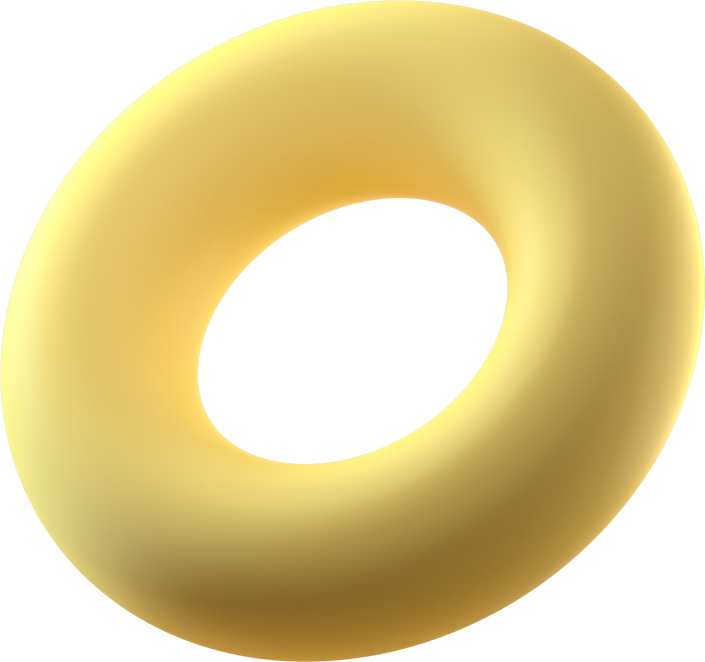